CS1033 Assignment 1 Slide Show (Group 1)
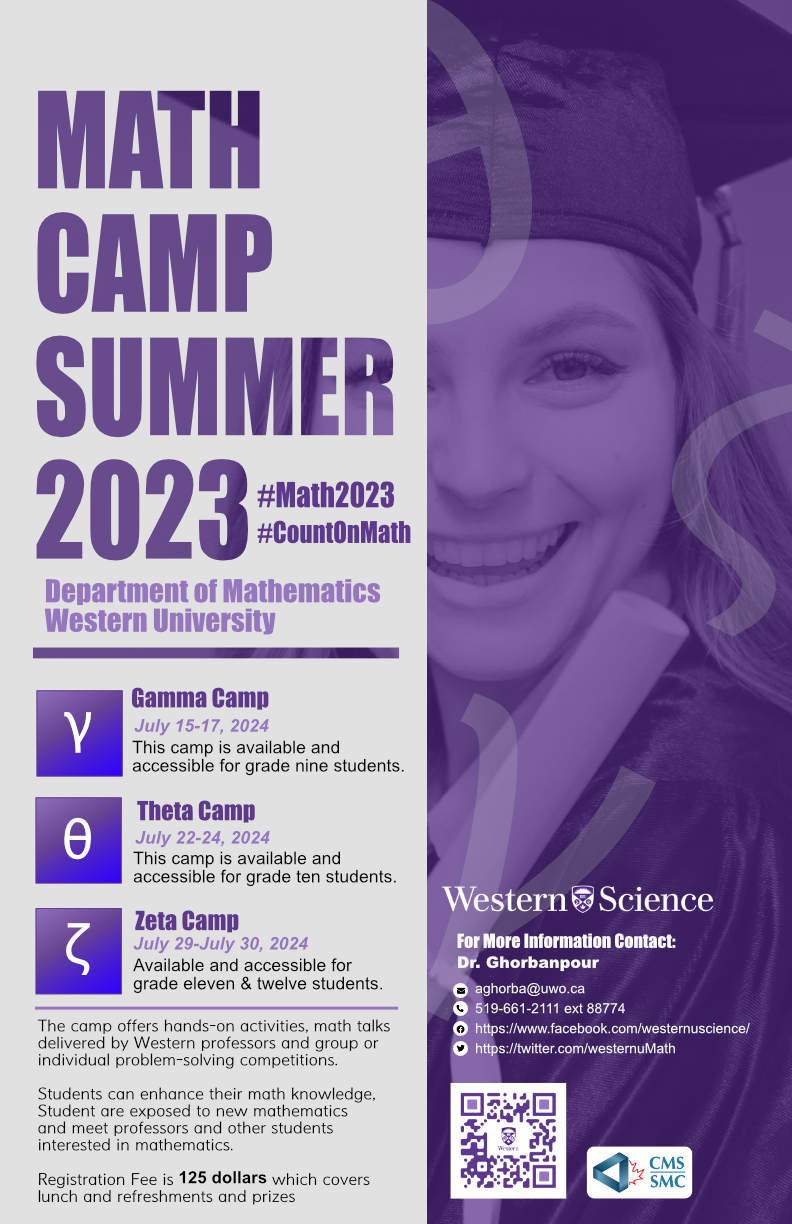 2/118
[Speaker Notes: zche327_poster.jpg]
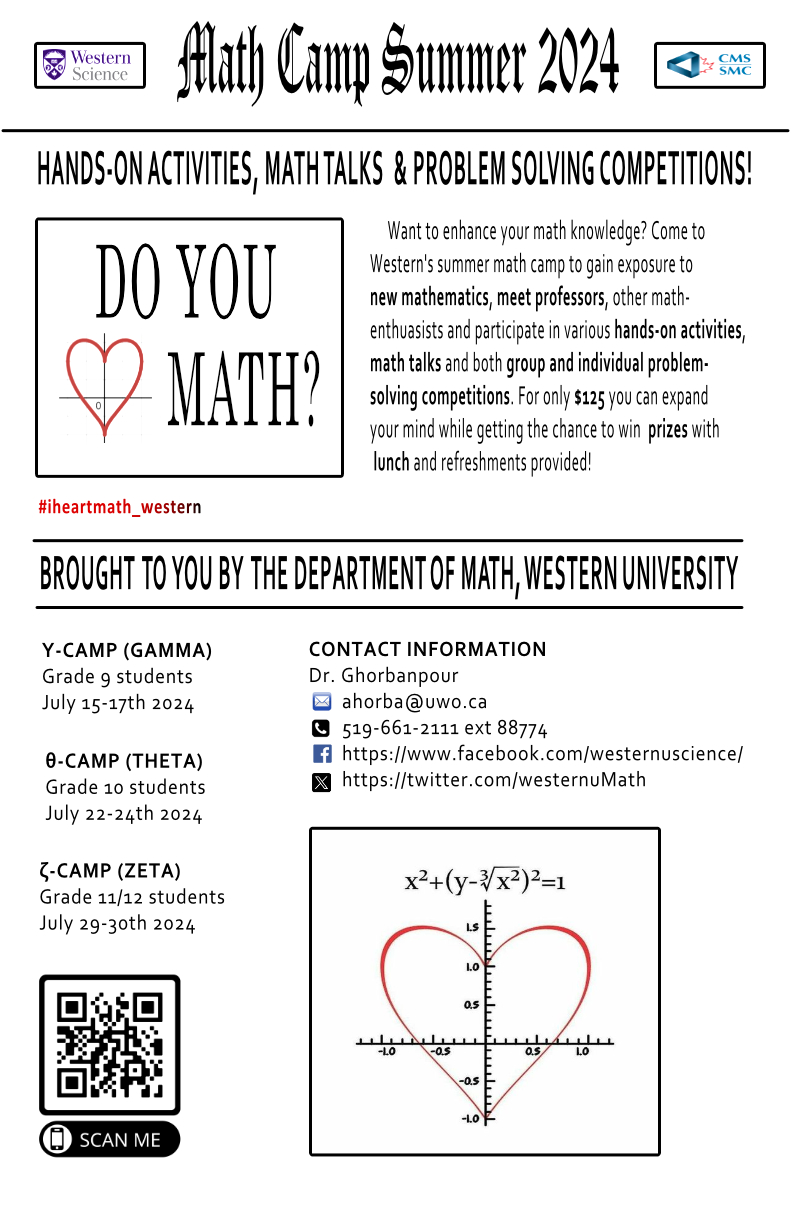 3/118
[Speaker Notes: zboszorm_poster.jpg]
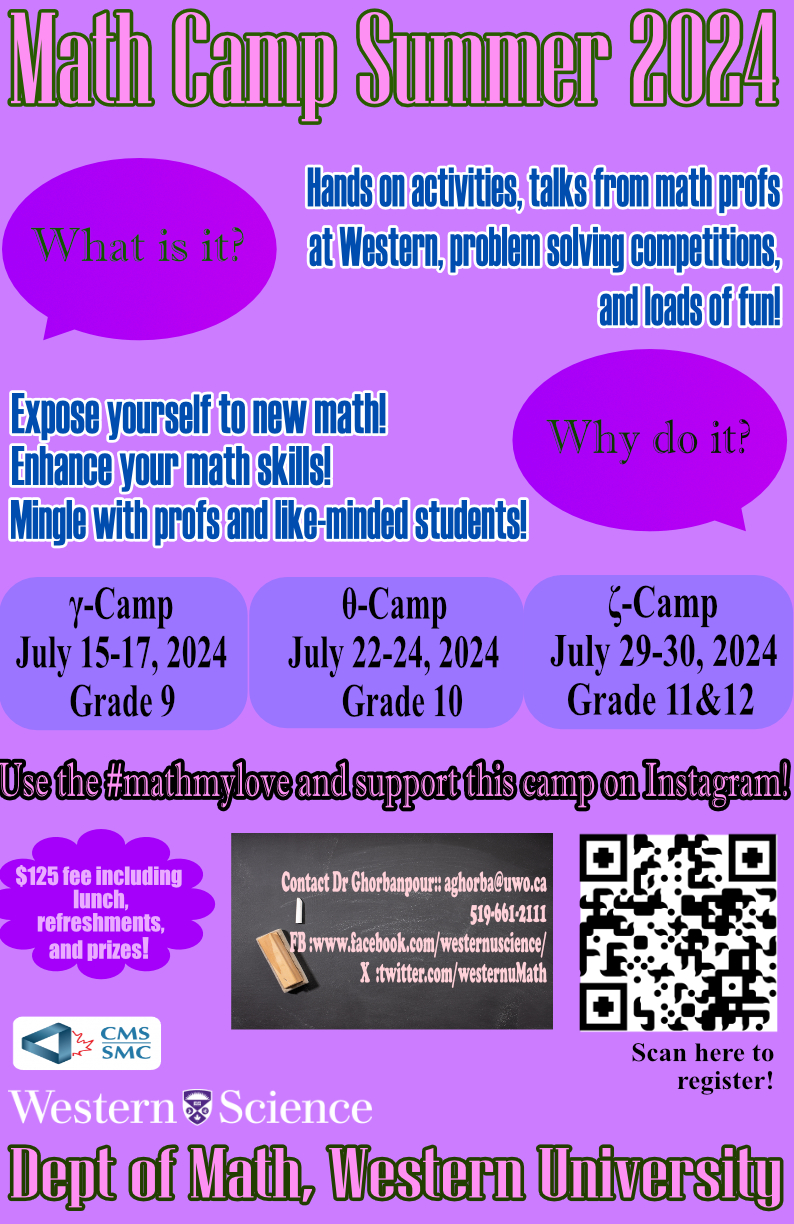 4/118
[Speaker Notes: zboriyaw_poster.jpg]
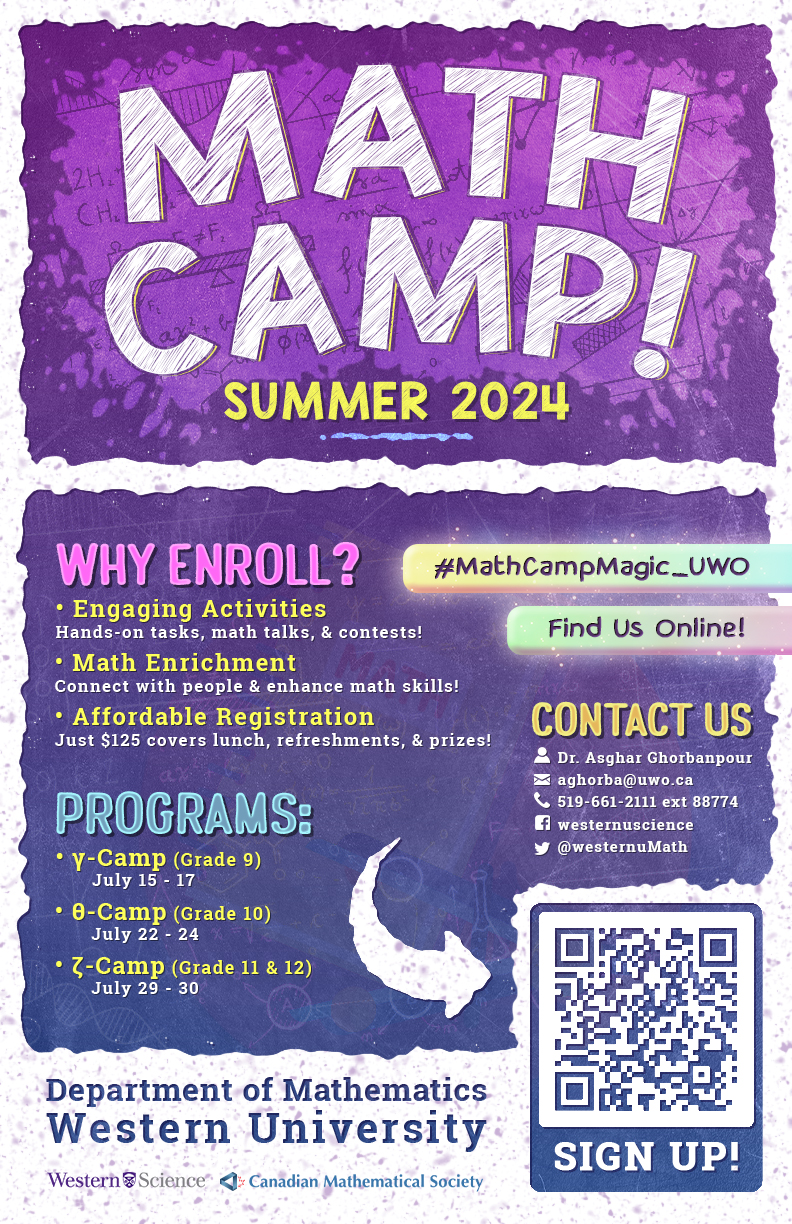 5/118
[Speaker Notes: zali84_poster.jpg]
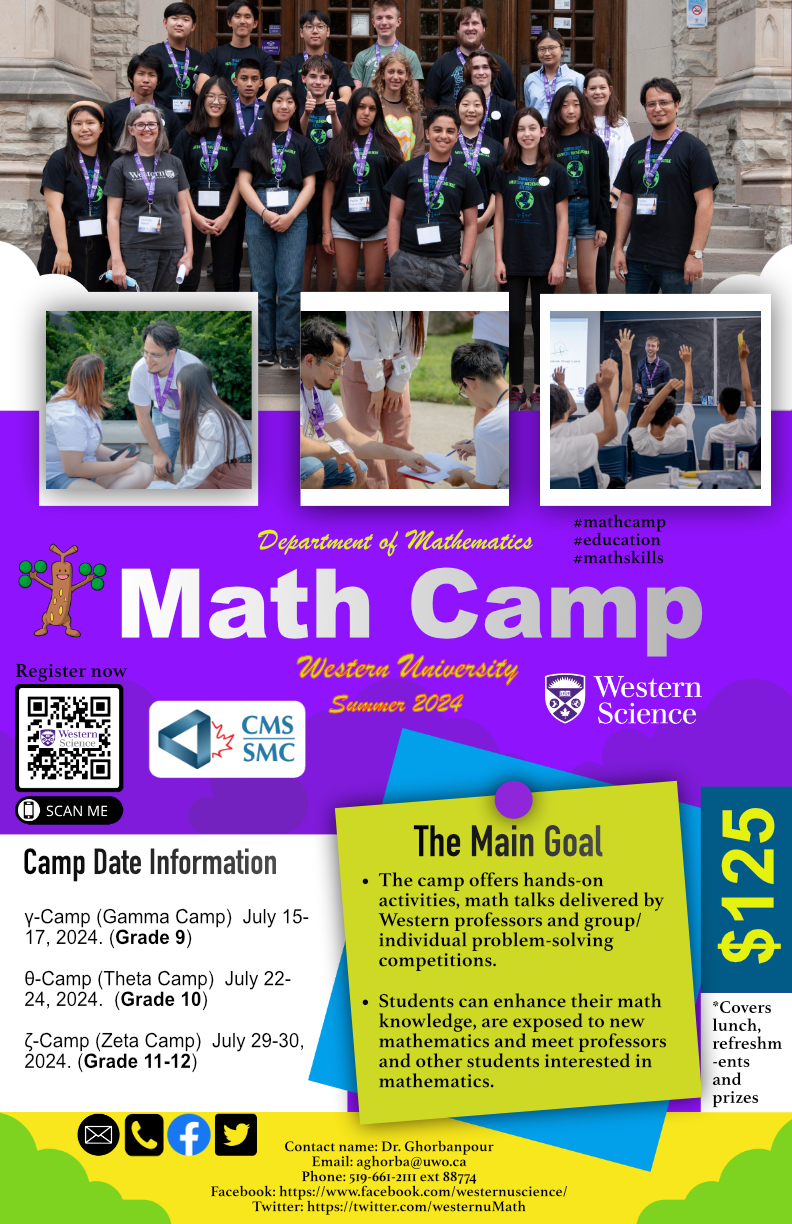 6/118
[Speaker Notes: yche3543_poster.jpg]
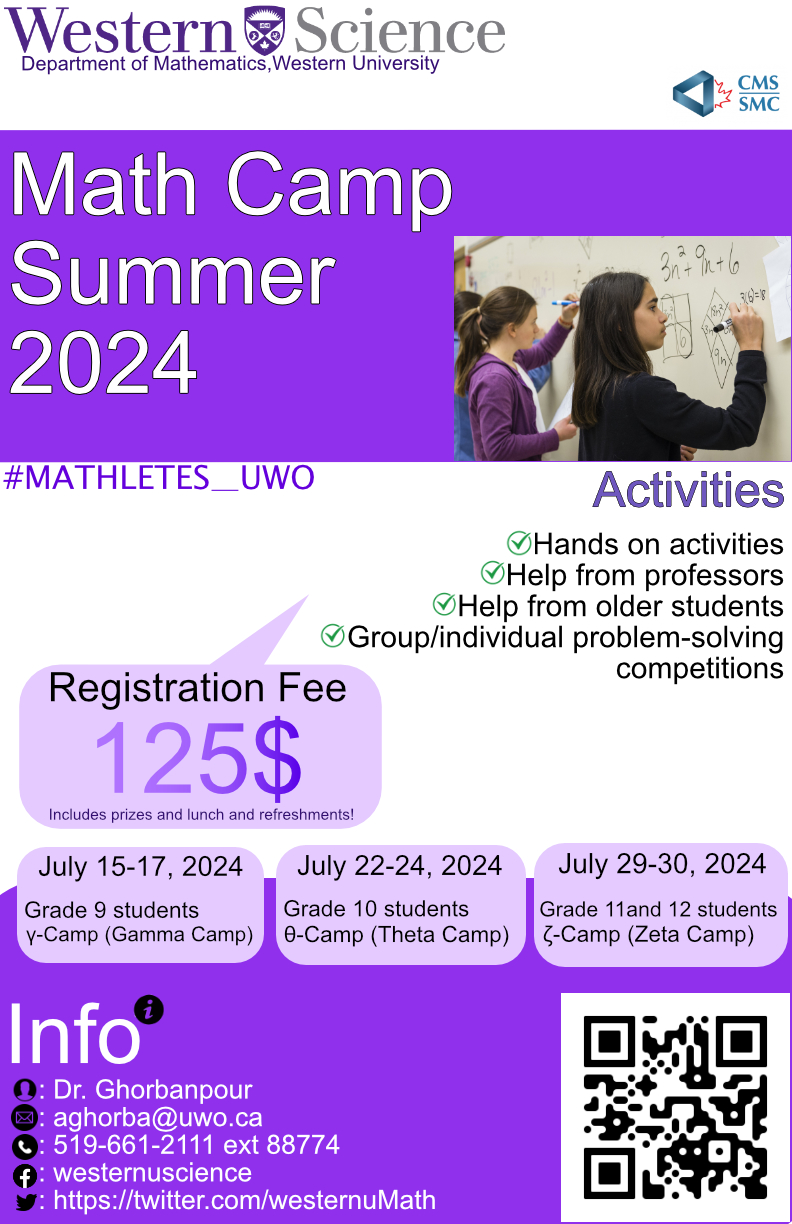 7/118
[Speaker Notes: yalhussa_poster.jpg]
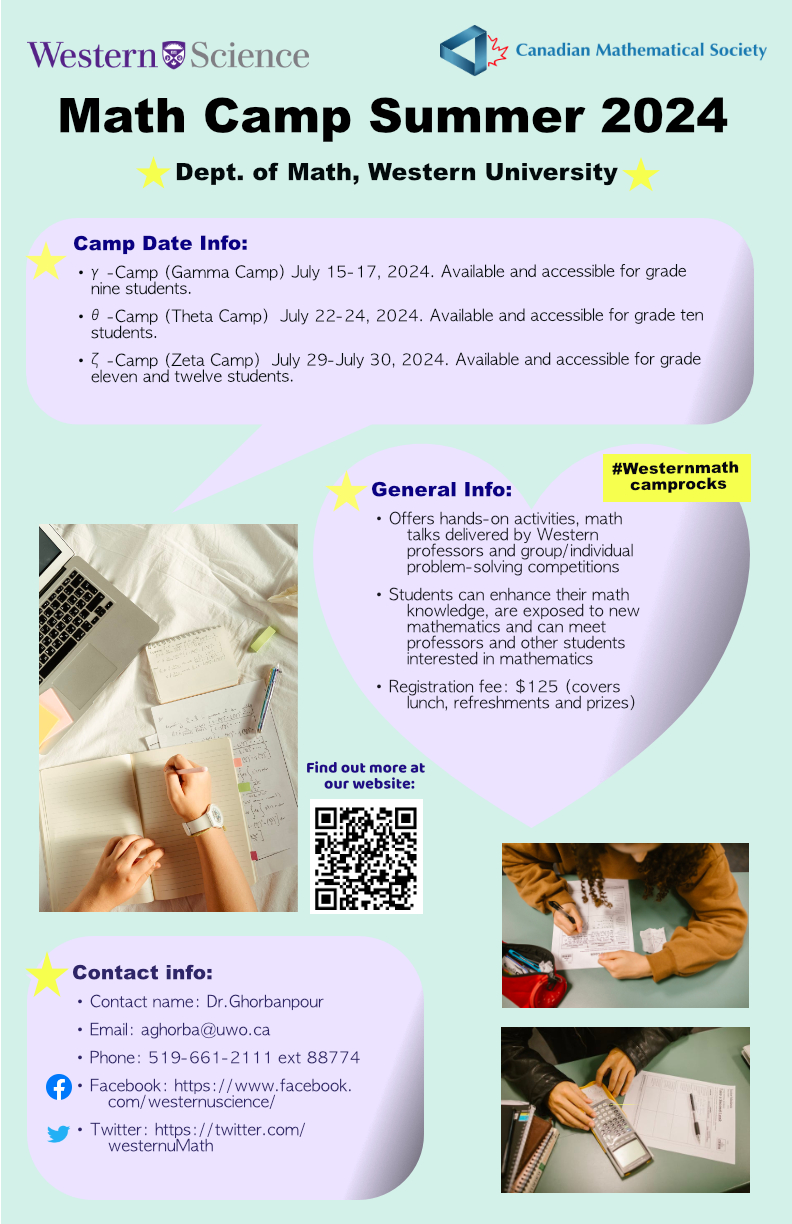 8/118
[Speaker Notes: xbai229_poster.jpg]
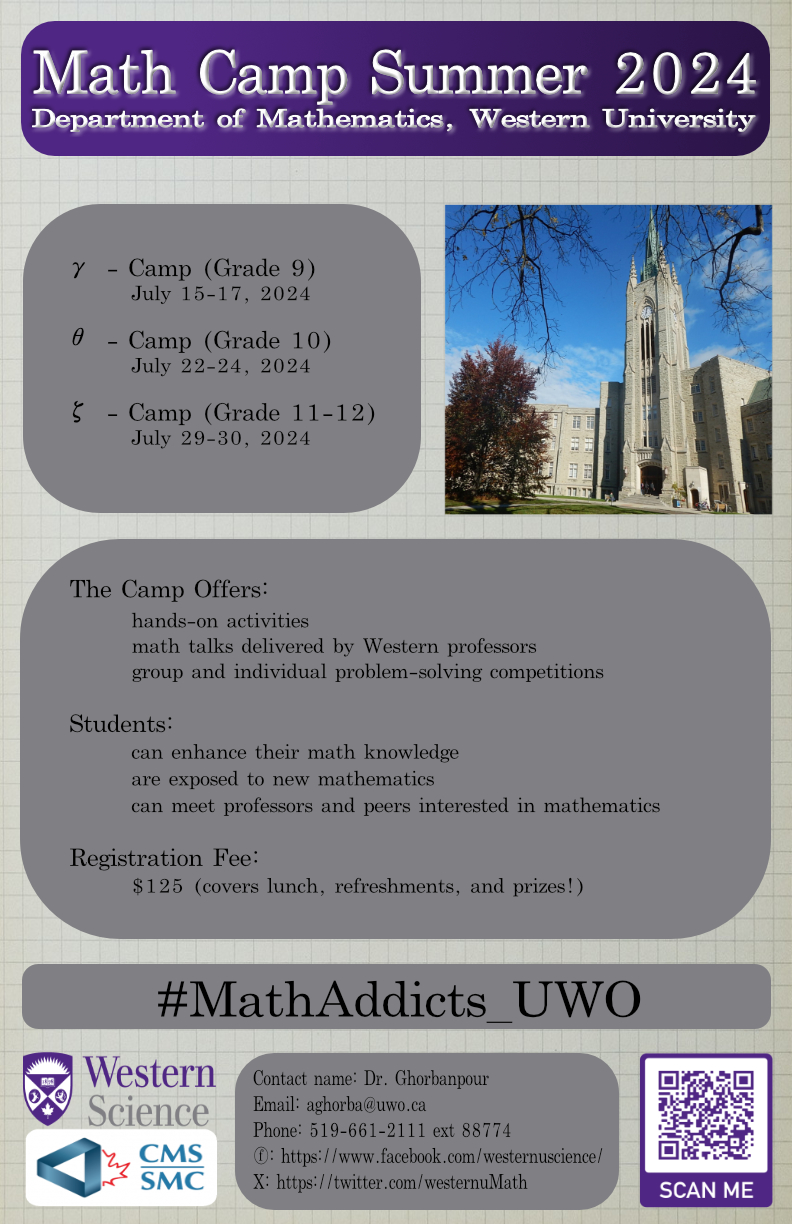 9/118
[Speaker Notes: wabuzai_poster.jpg]
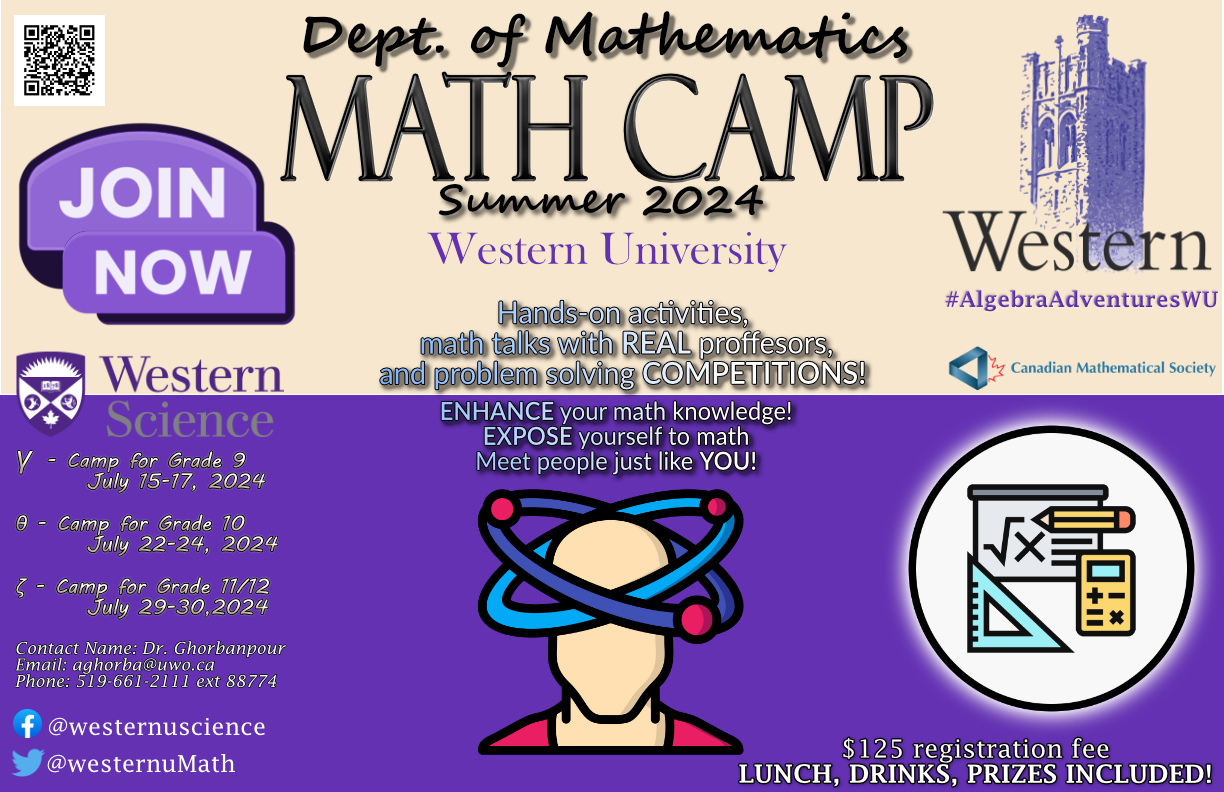 10/118
[Speaker Notes: varora33_poster.jpg]
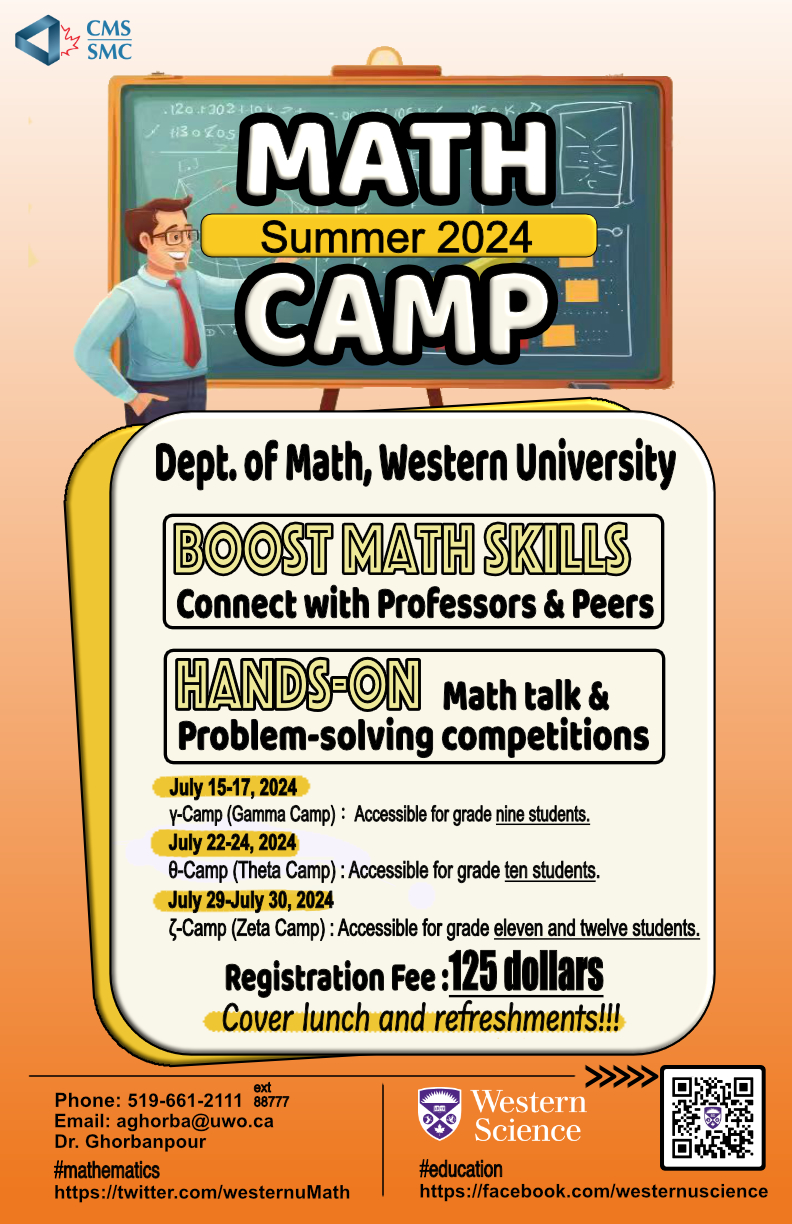 11/118
[Speaker Notes: tchou28_poster.jpg]
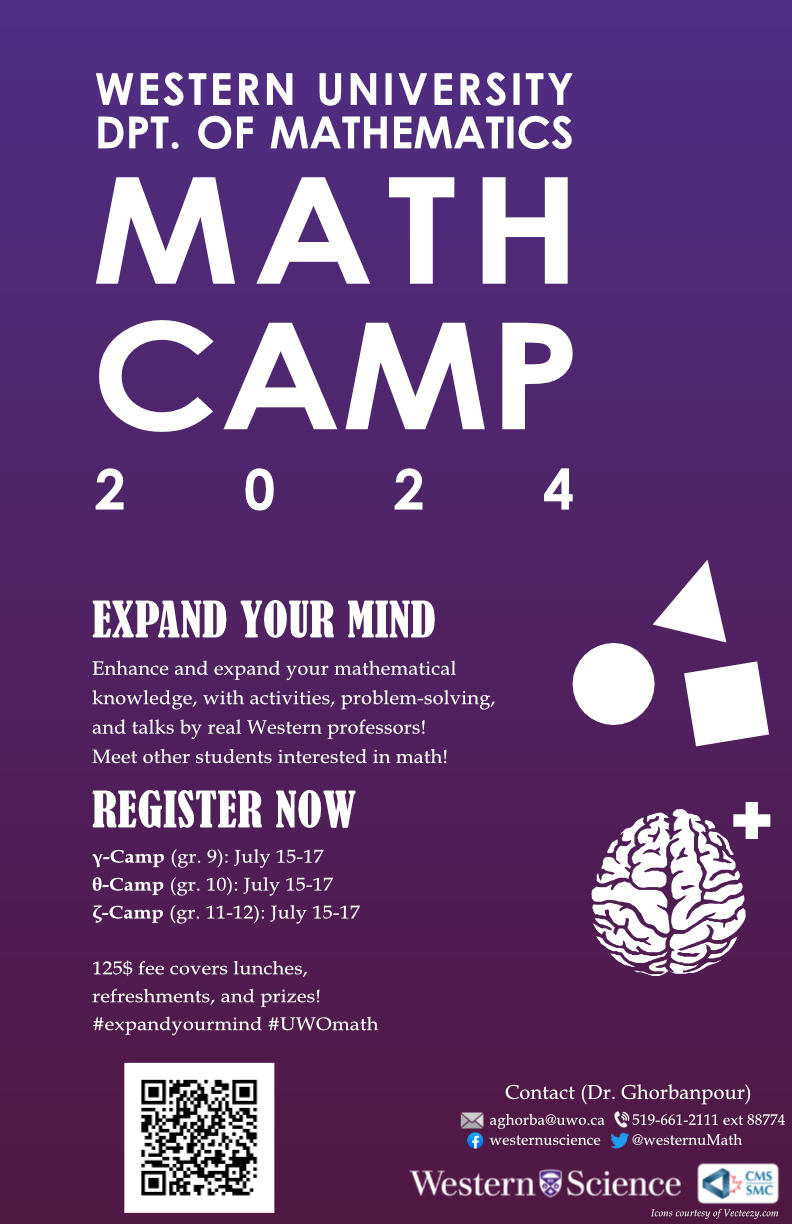 12/118
[Speaker Notes: tcarere_poster.jpg]
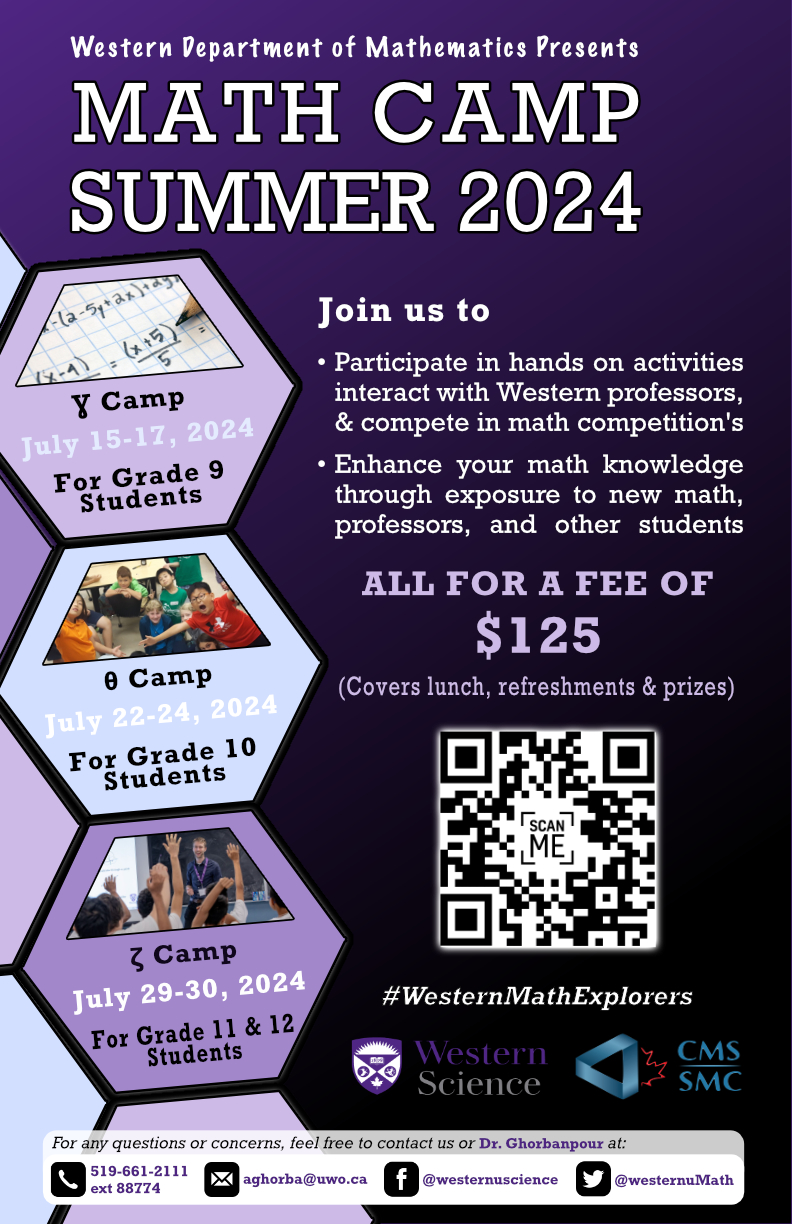 13/118
[Speaker Notes: tbajwa5_poster.jpg]
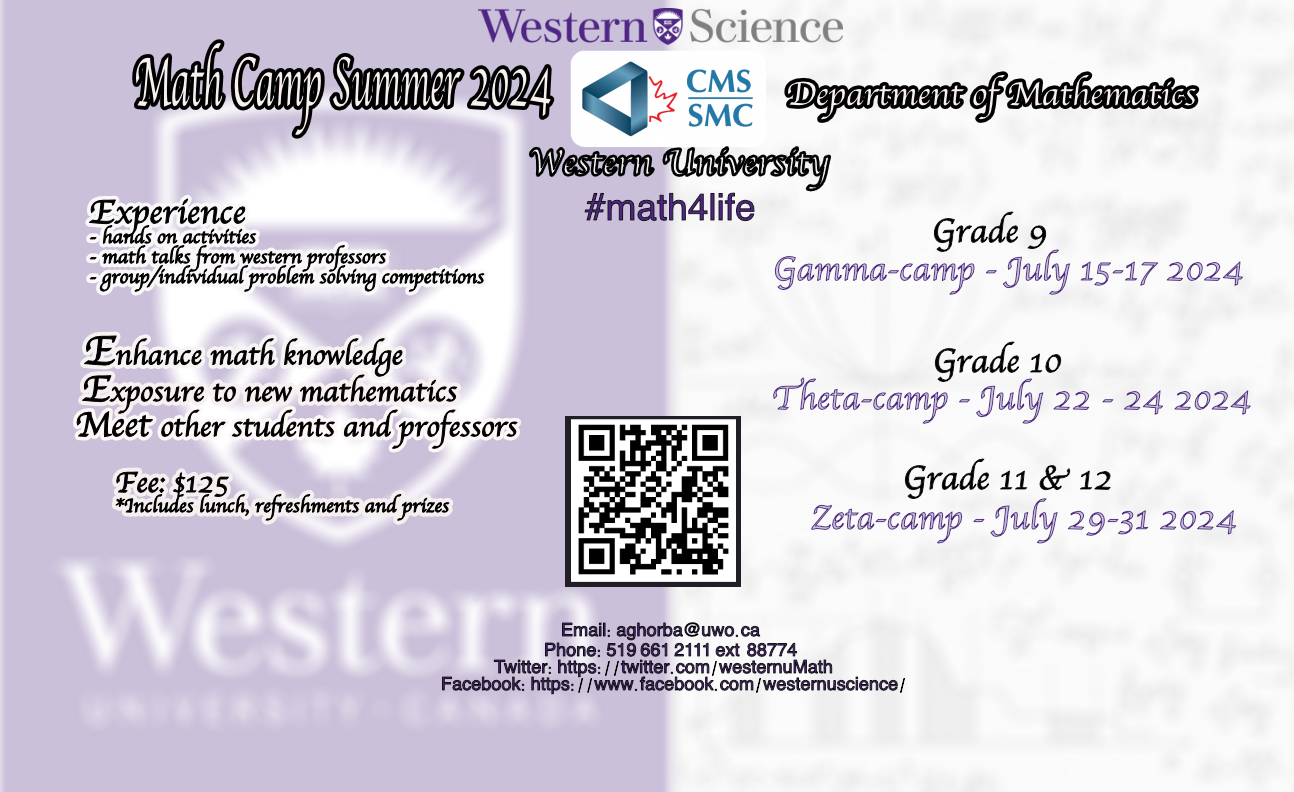 14/118
[Speaker Notes: taguiar_poster.jpg]
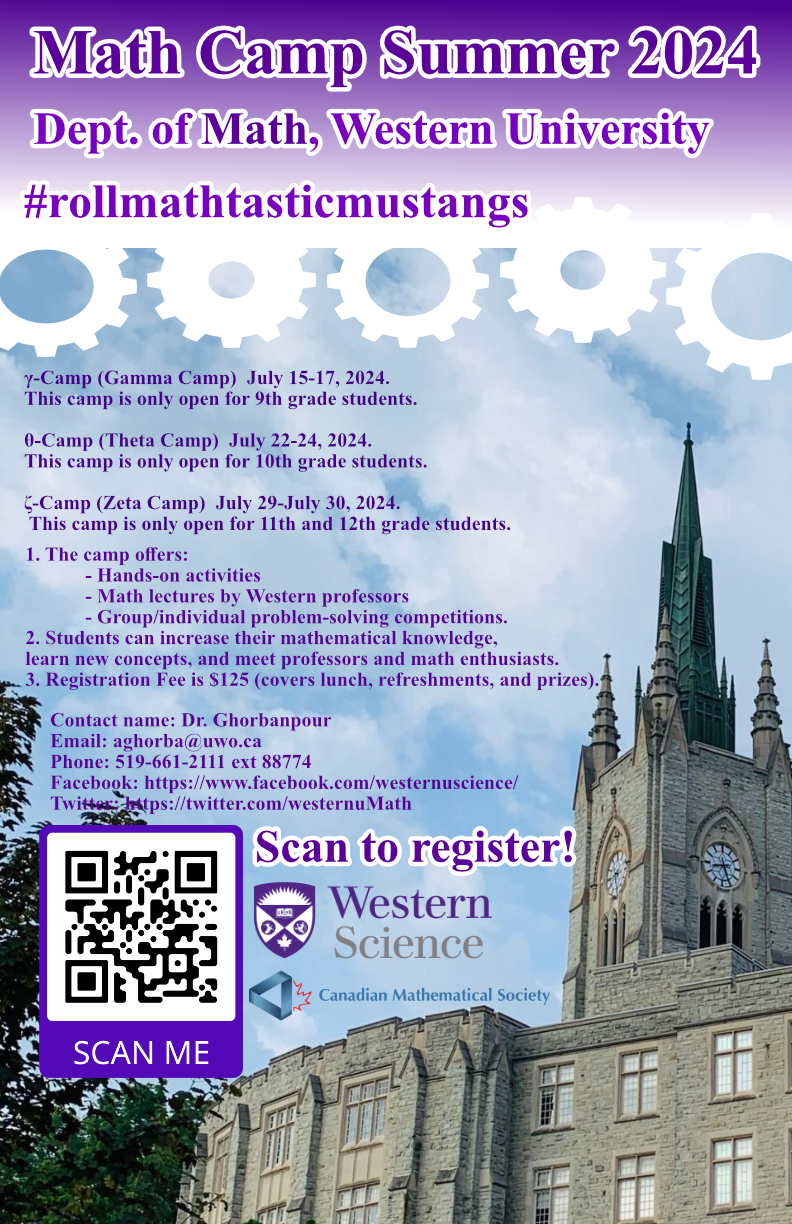 15/118
[Speaker Notes: schu222_poster.jpg]
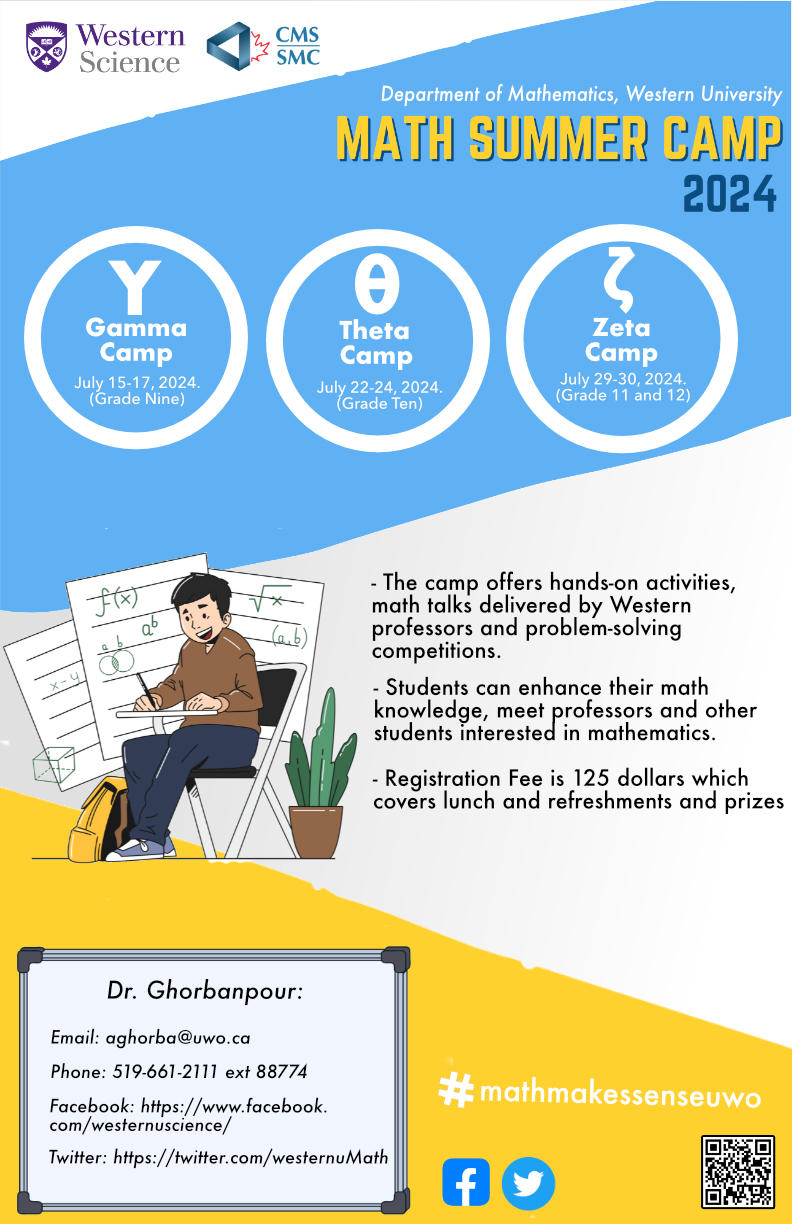 16/118
[Speaker Notes: schhina2_poster.jpg]
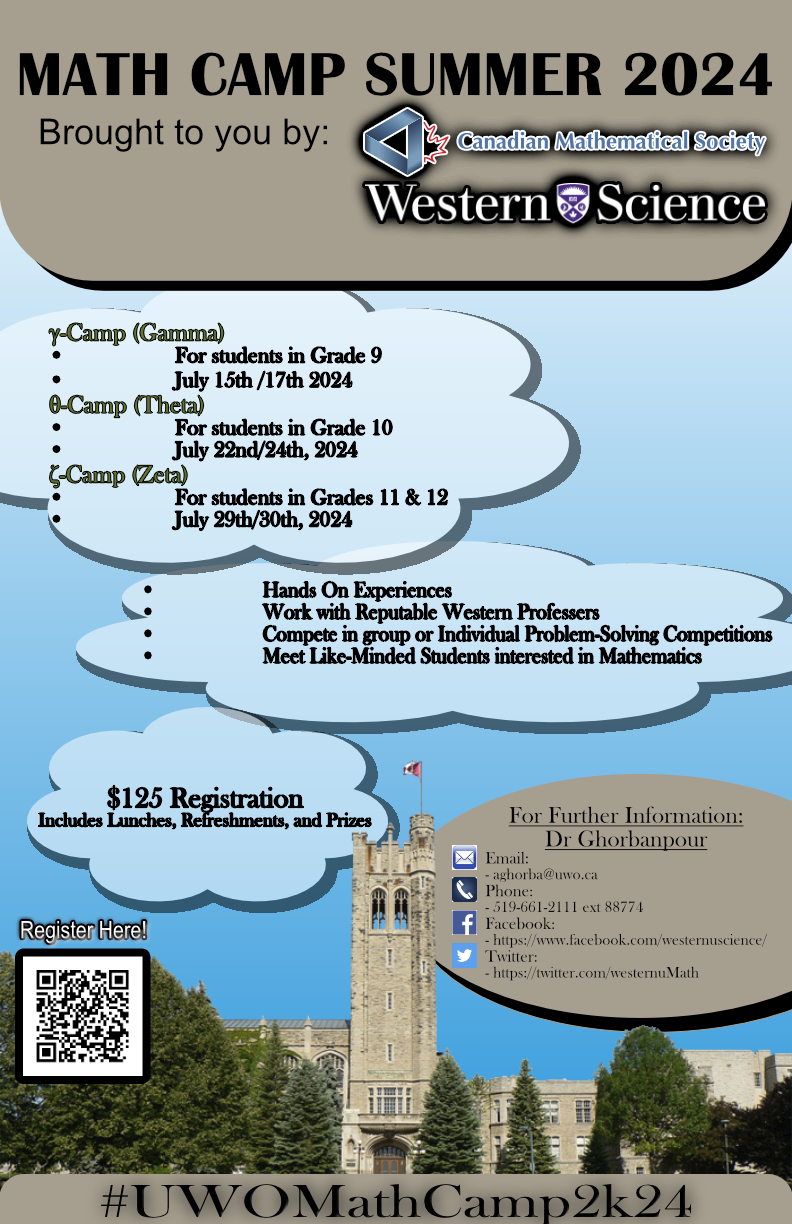 17/118
[Speaker Notes: scharl42_poster.jpg]
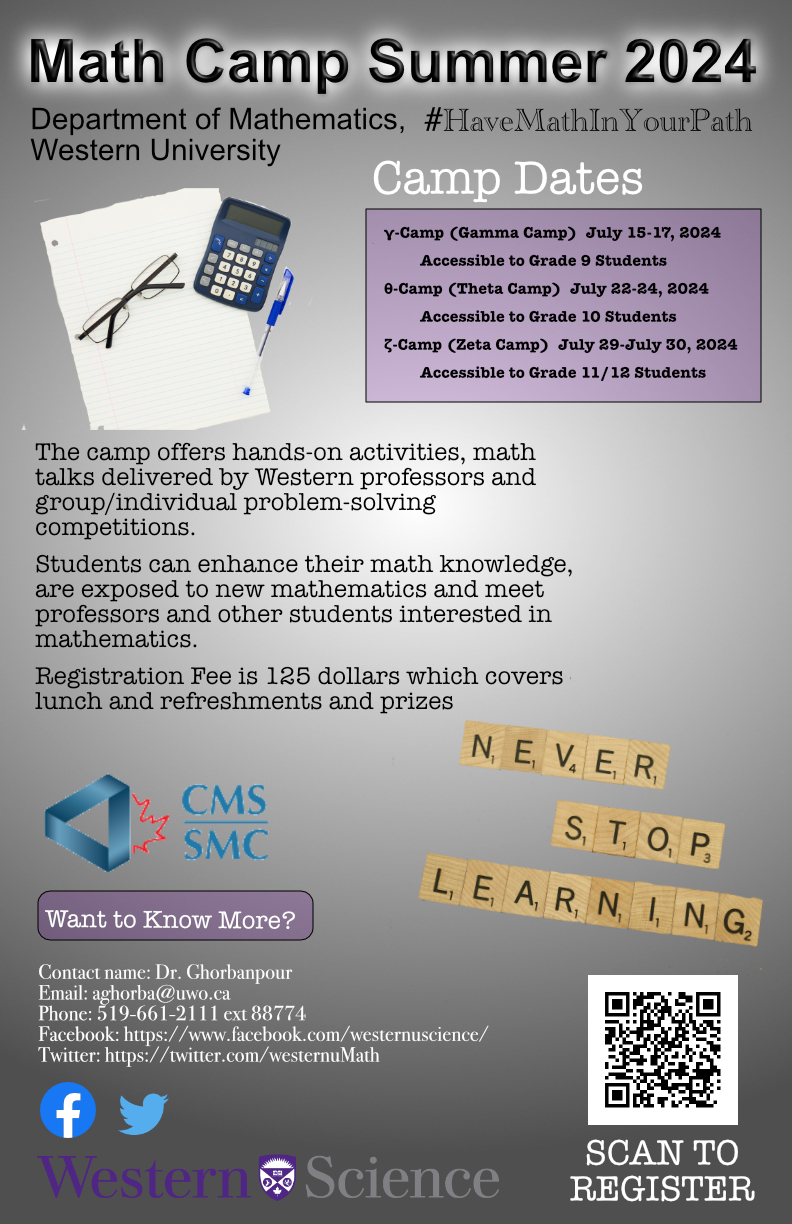 18/118
[Speaker Notes: scao232_poster.jpg]
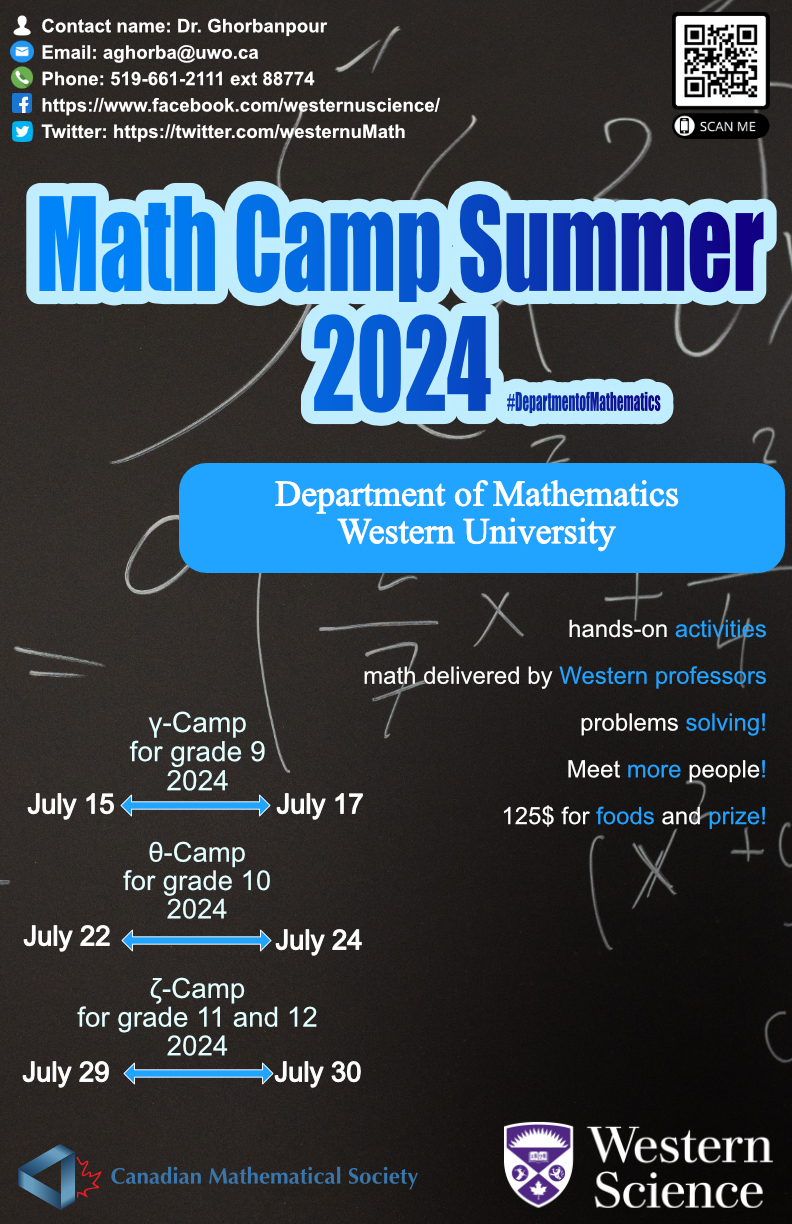 19/118
[Speaker Notes: scai87_poster.jpg]
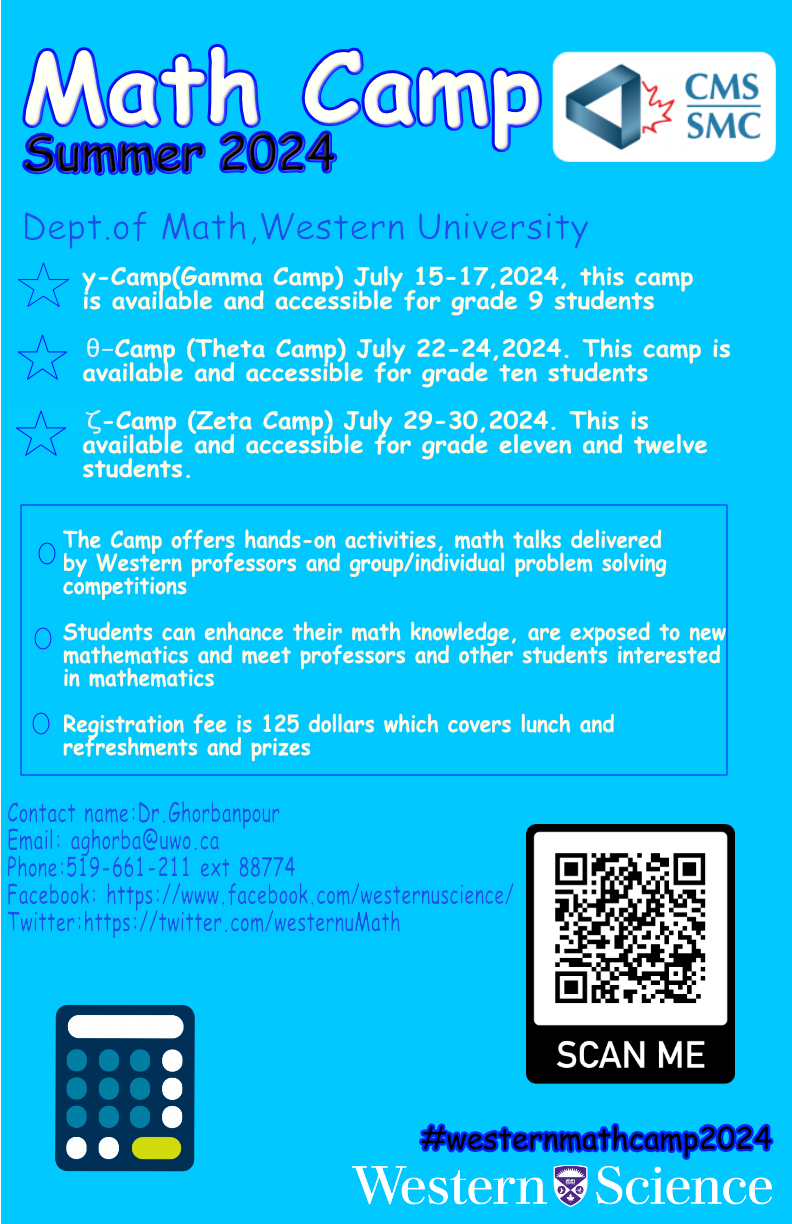 20/118
[Speaker Notes: sbubish_poster.jpg]
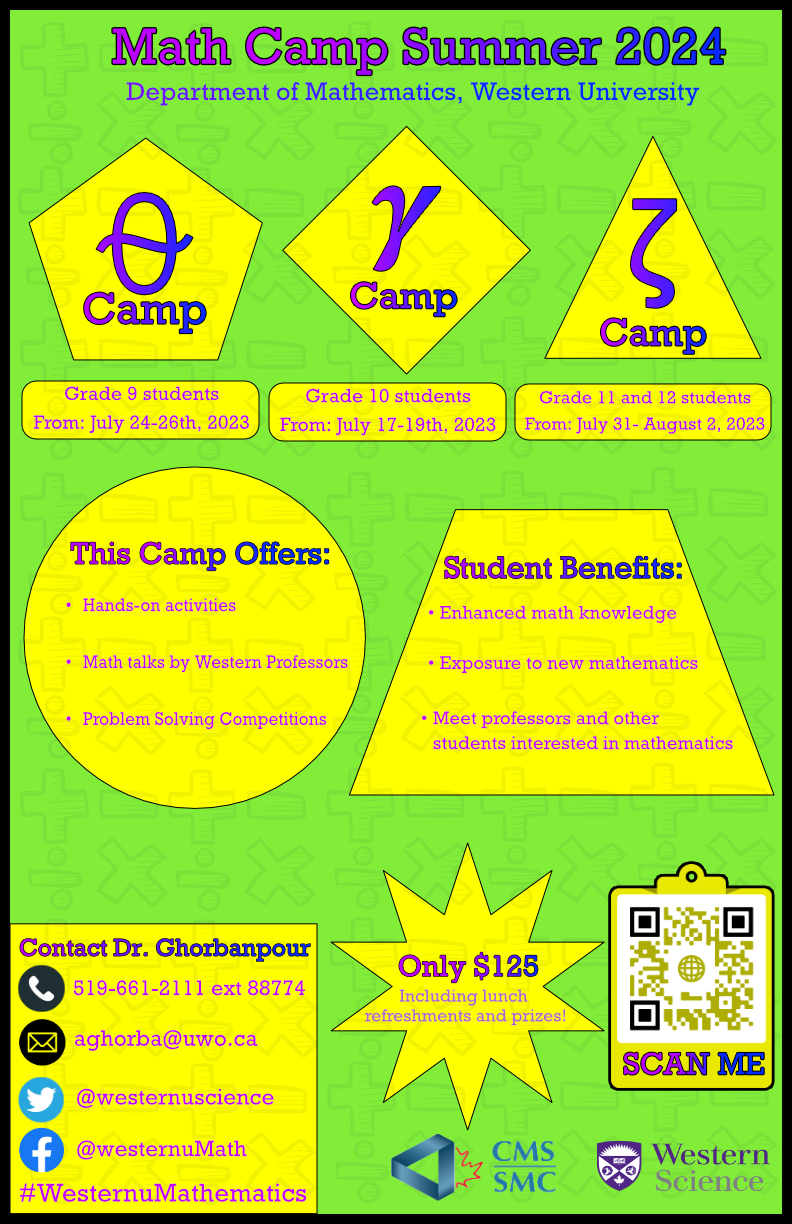 21/118
[Speaker Notes: sbhuvana_poster.jpg]
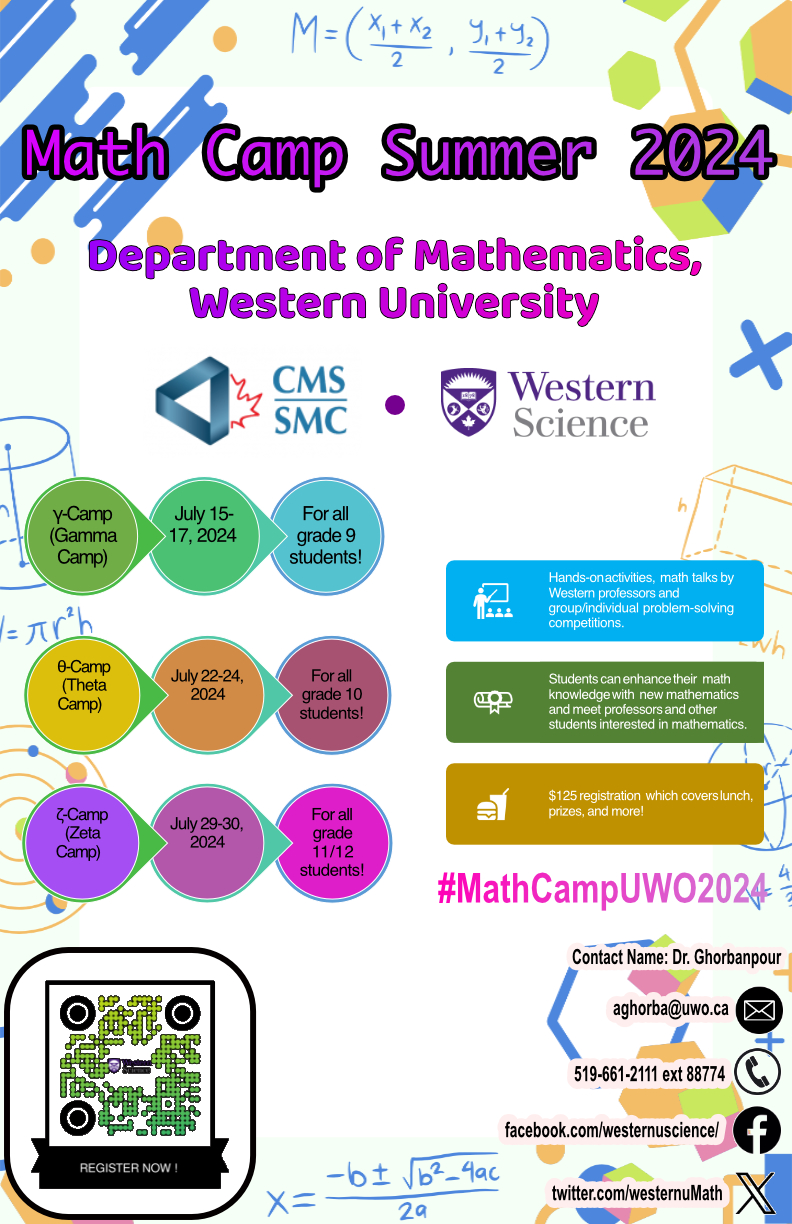 22/118
[Speaker Notes: sbarkho2_poster.jpg]
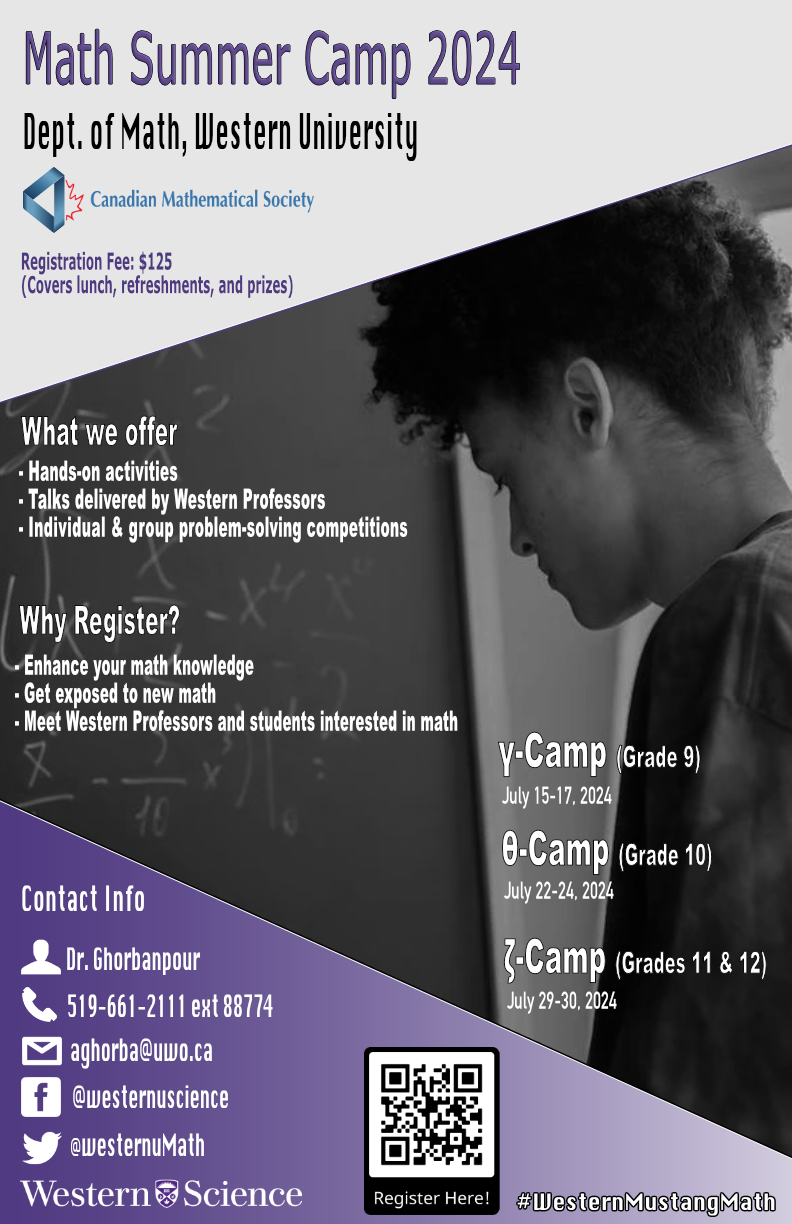 23/118
[Speaker Notes: salimor_poster.jpg]
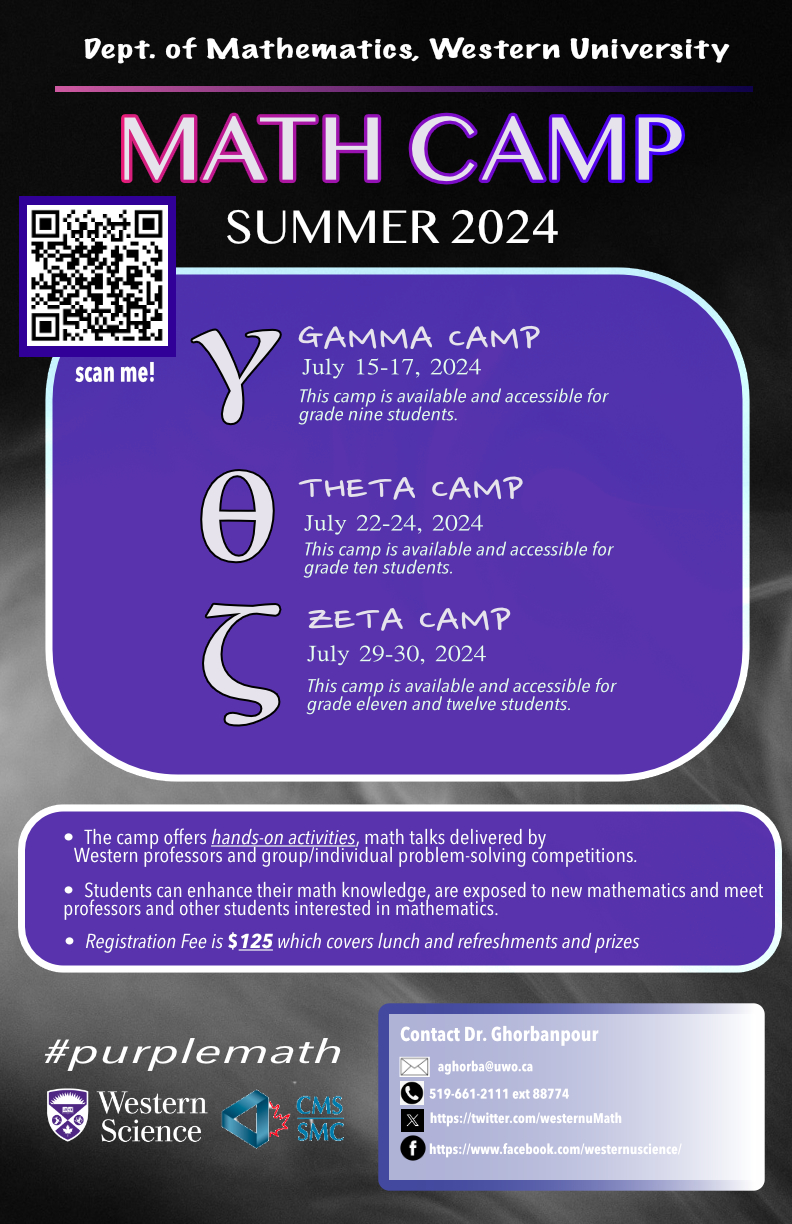 24/118
[Speaker Notes: sali647_poster.jpg]
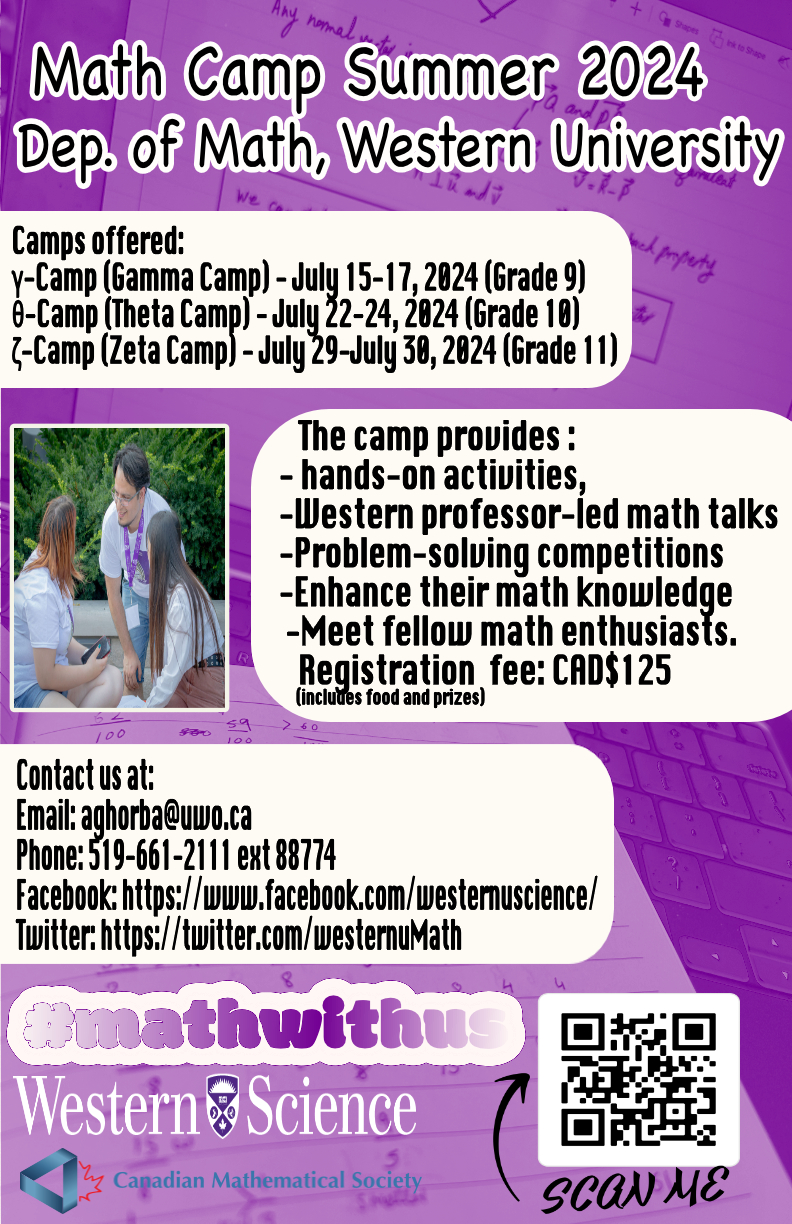 25/118
[Speaker Notes: sagarw49_poster.jpg]
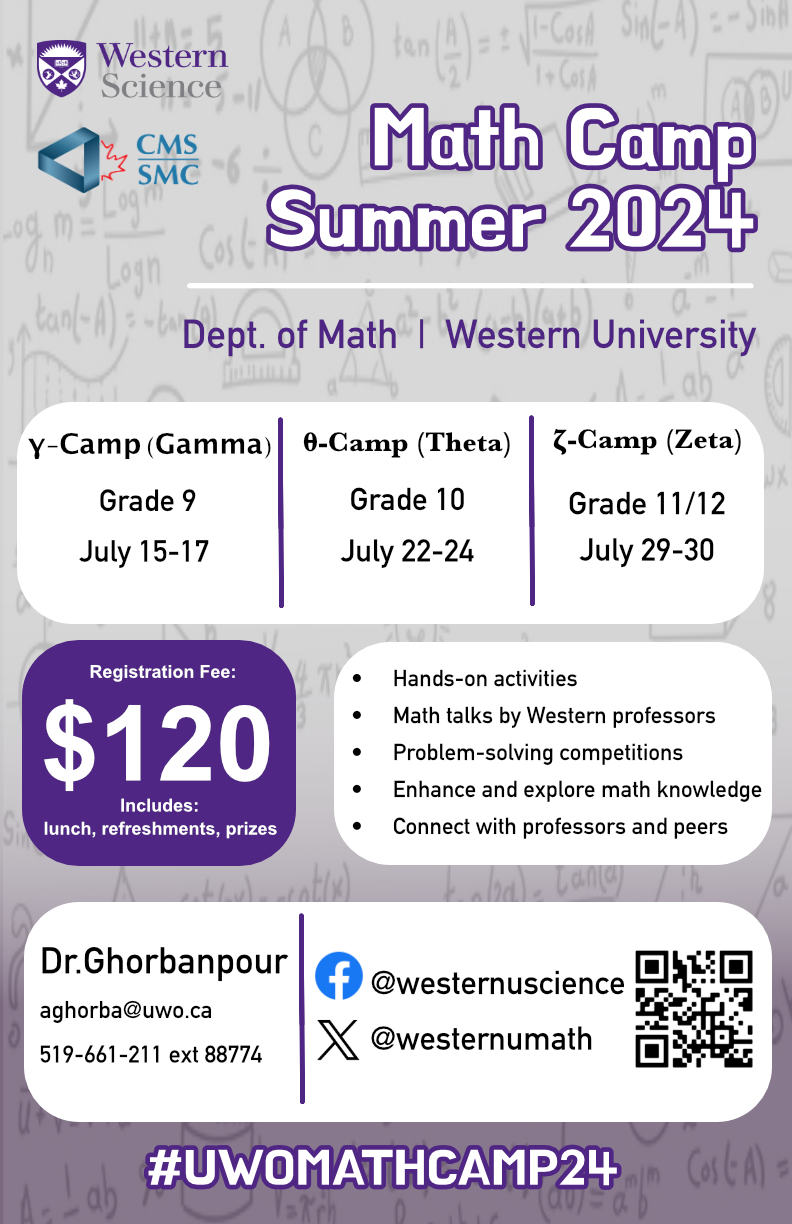 26/118
[Speaker Notes: sabdirah_poster.jpg]
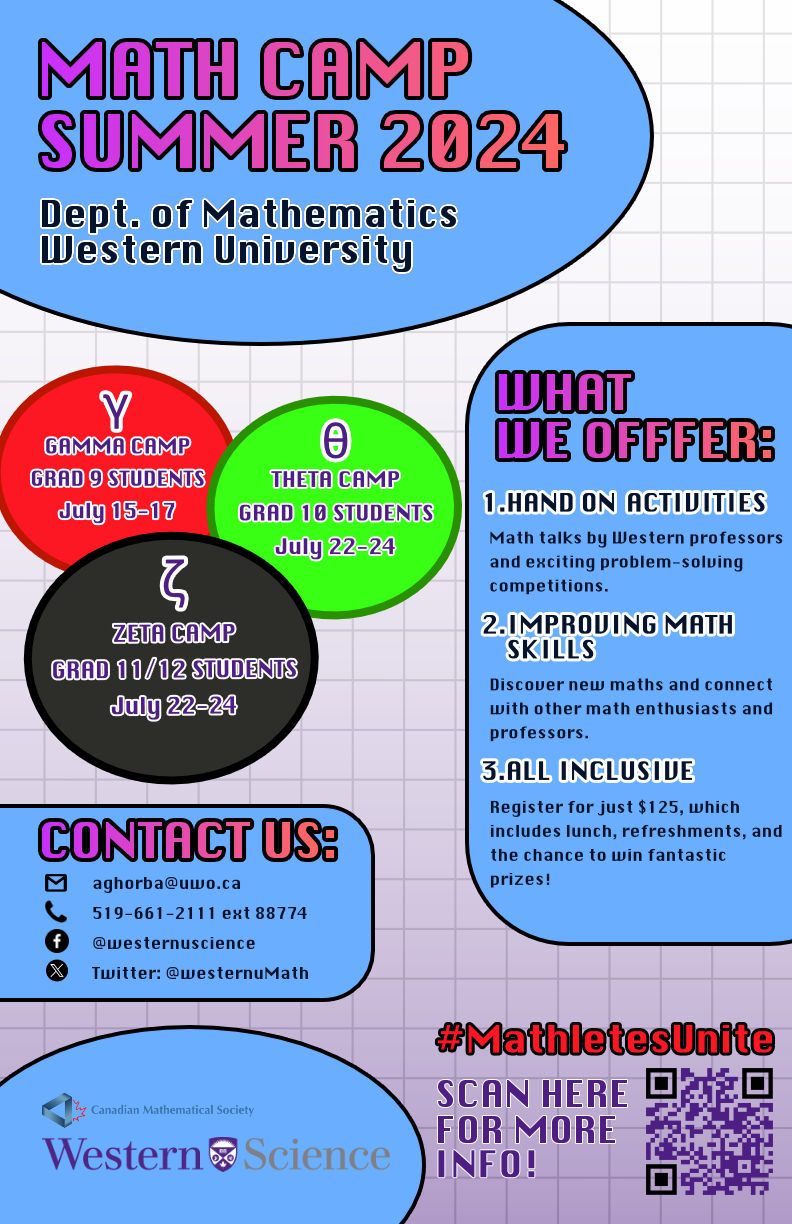 27/118
[Speaker Notes: rcastel8_poster.jpg]
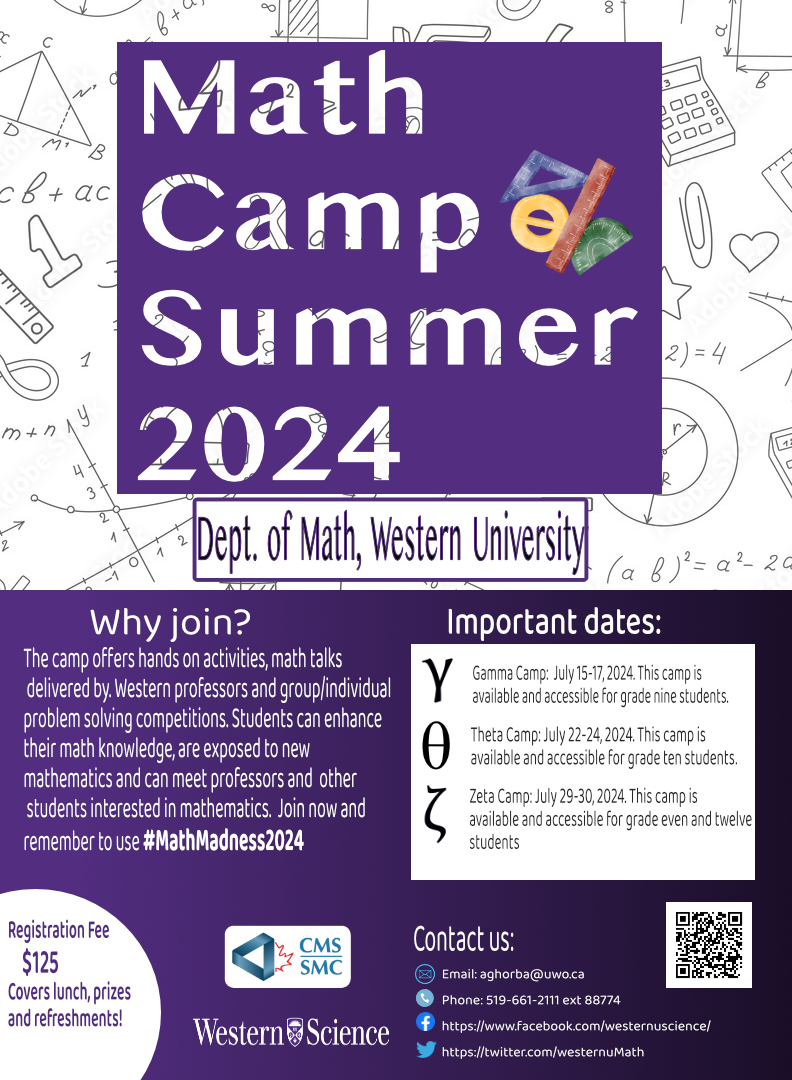 28/118
[Speaker Notes: rbutt23_poster.jpg]
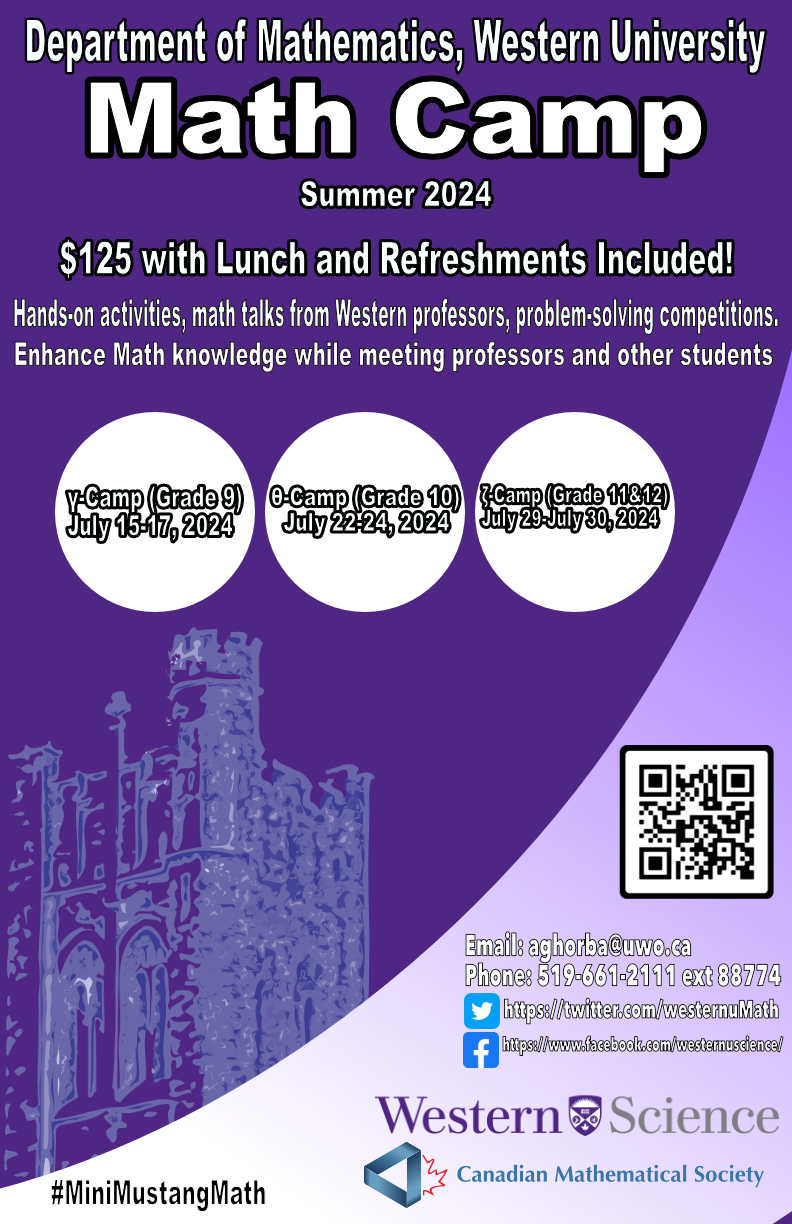 29/118
[Speaker Notes: rbremne2_poster.jpg]
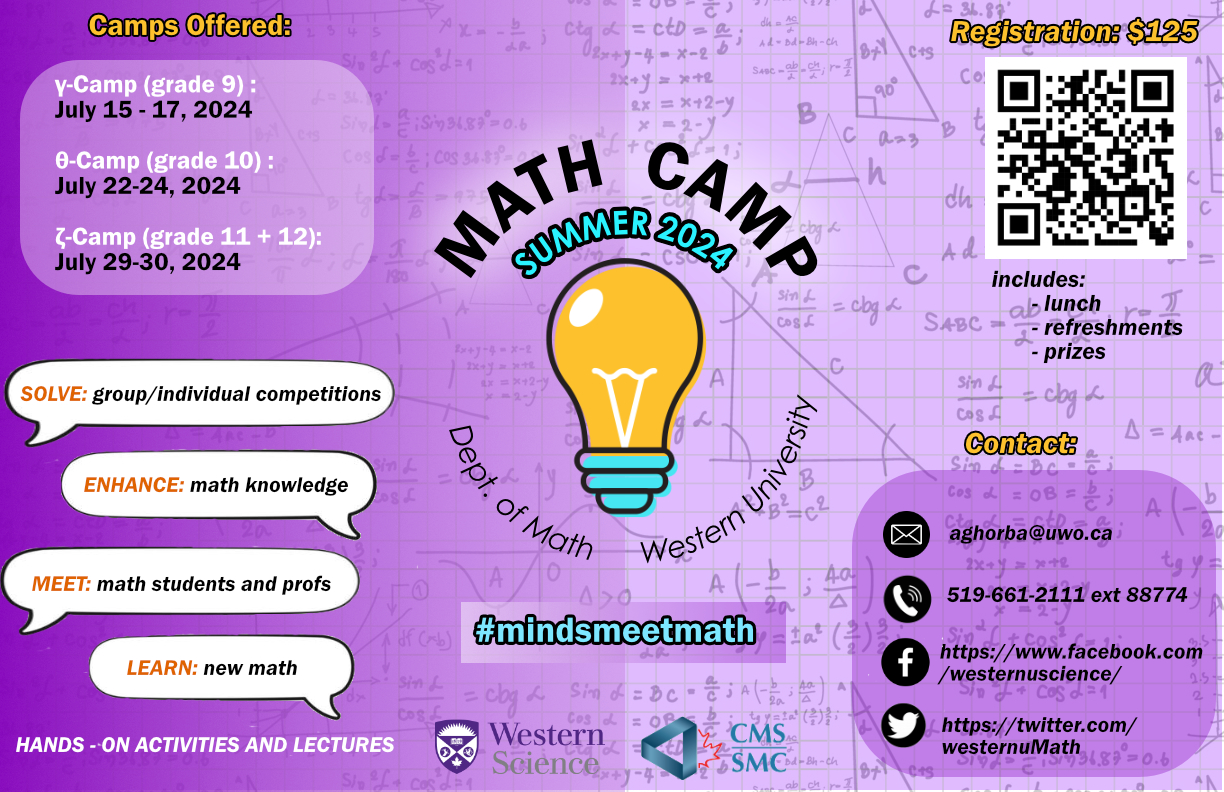 30/118
[Speaker Notes: rbhanda8_poster.jpg]
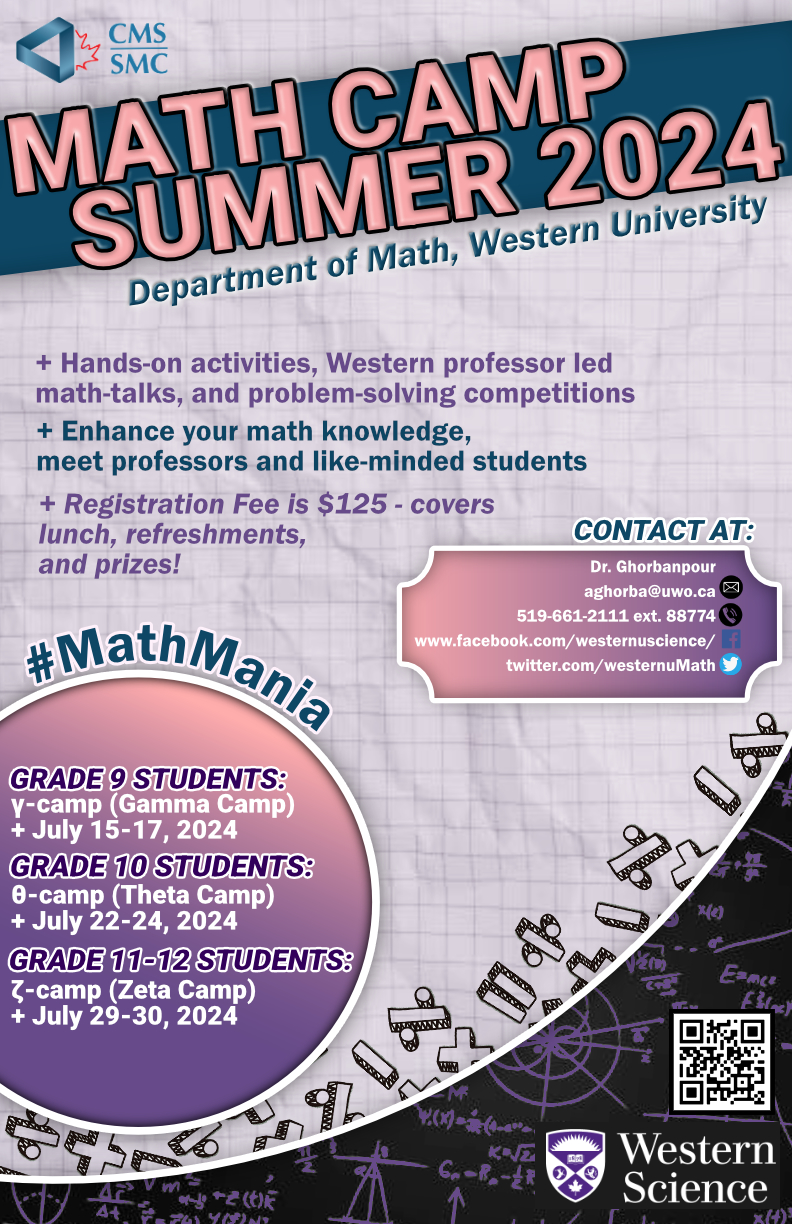 31/118
[Speaker Notes: razzo_poster.jpg]
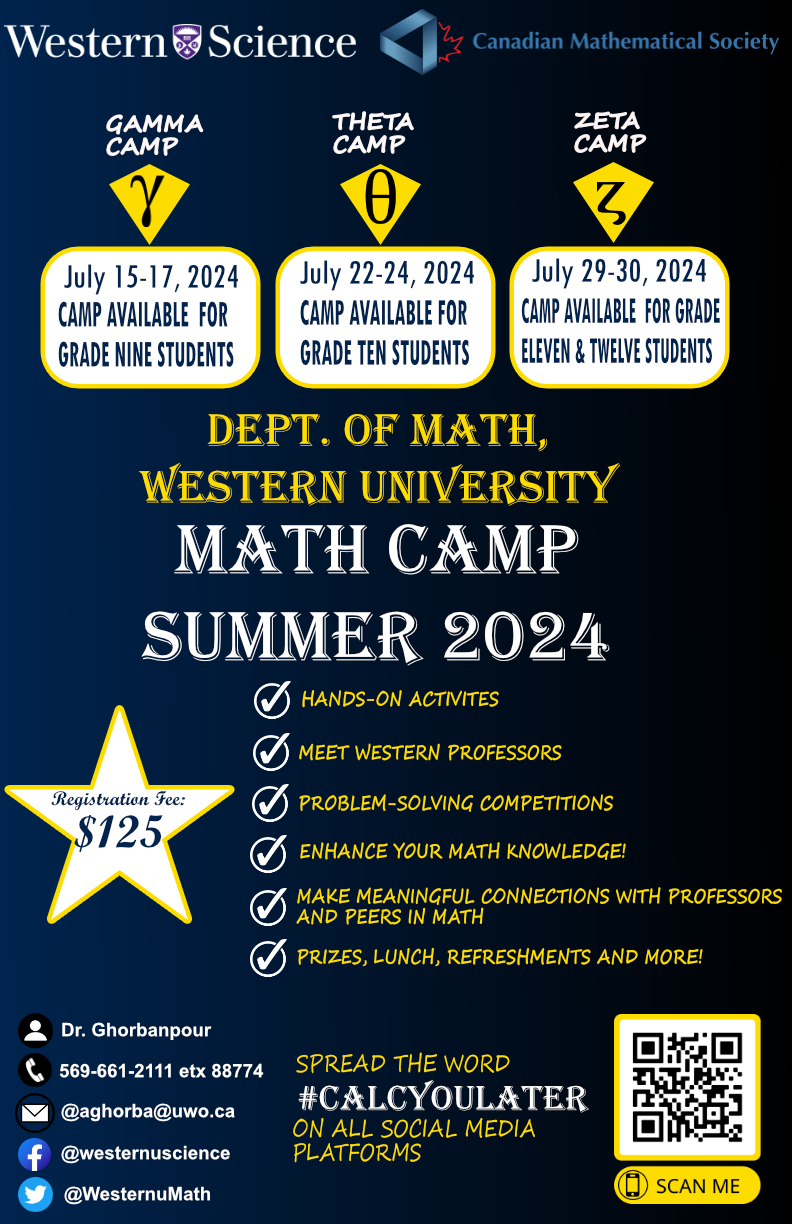 32/118
[Speaker Notes: ramir2_poster.jpg]
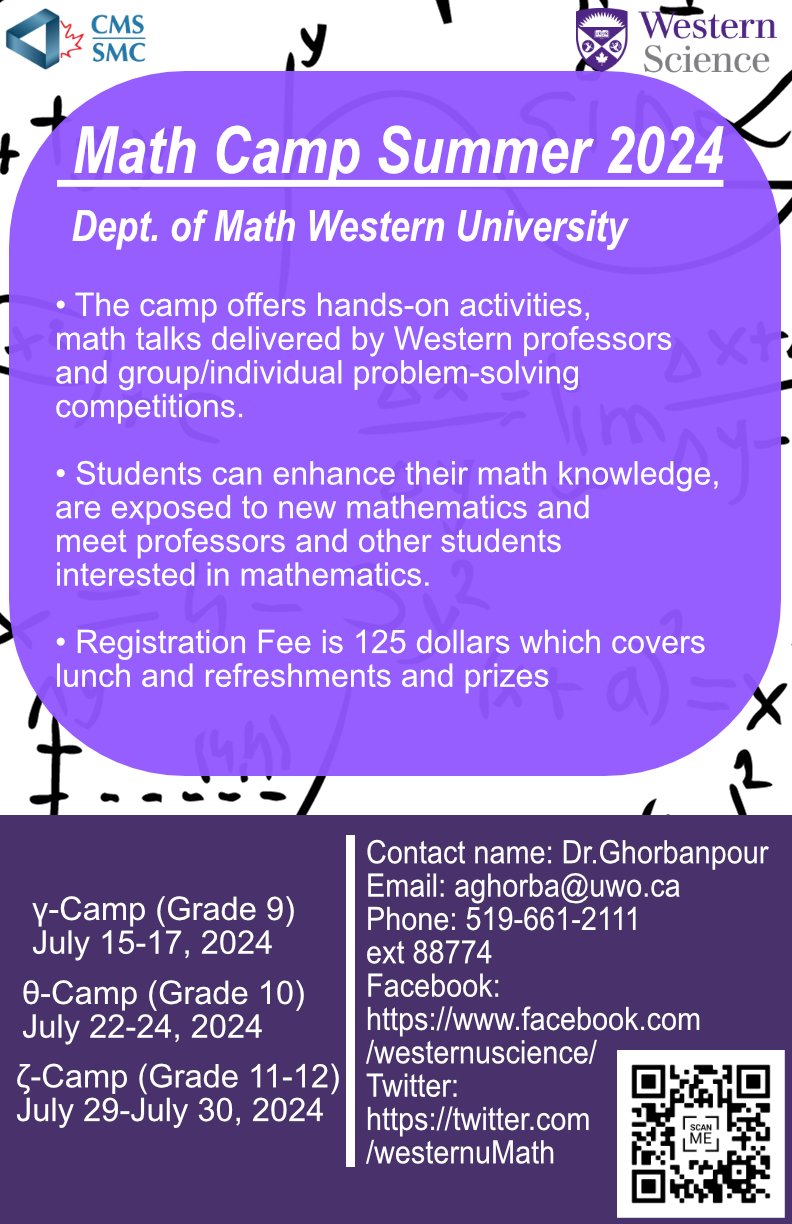 33/118
[Speaker Notes: ralashqa_poster.jpg]
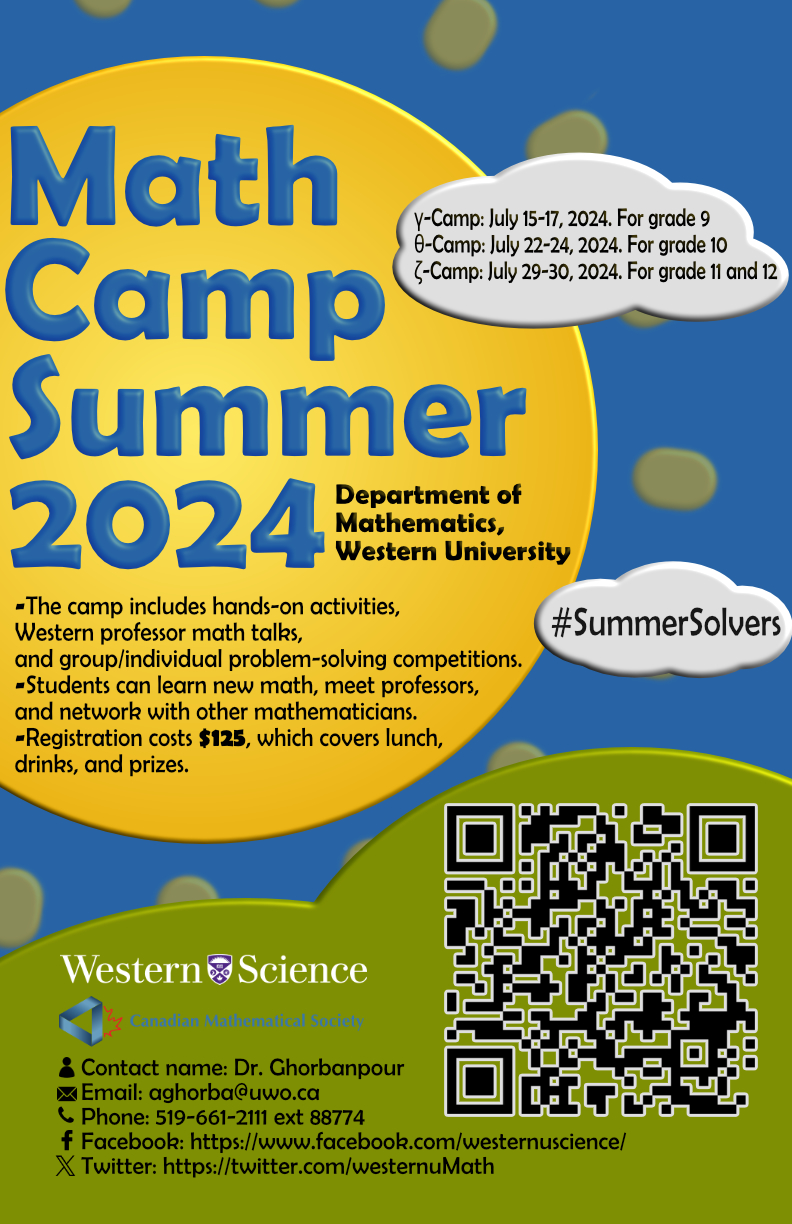 34/118
[Speaker Notes: racosta_poster.jpg]
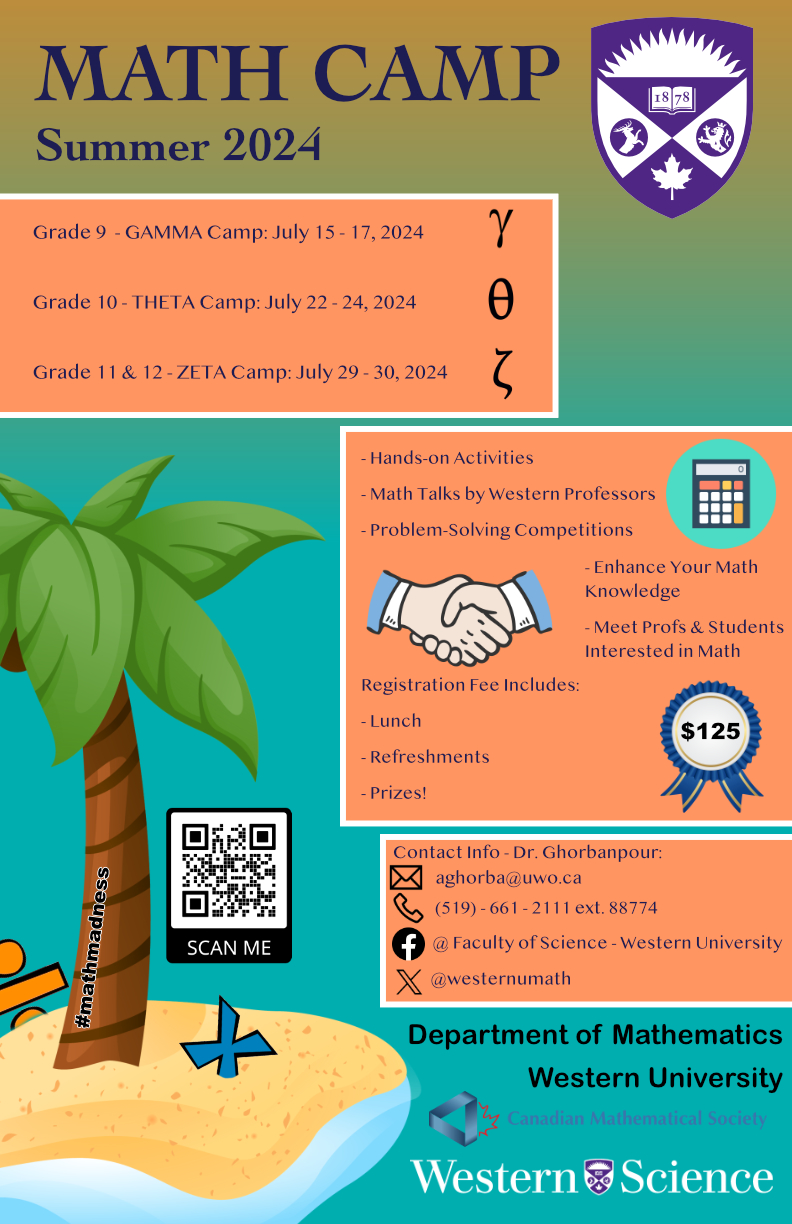 35/118
[Speaker Notes: qandani_poster.jpg]
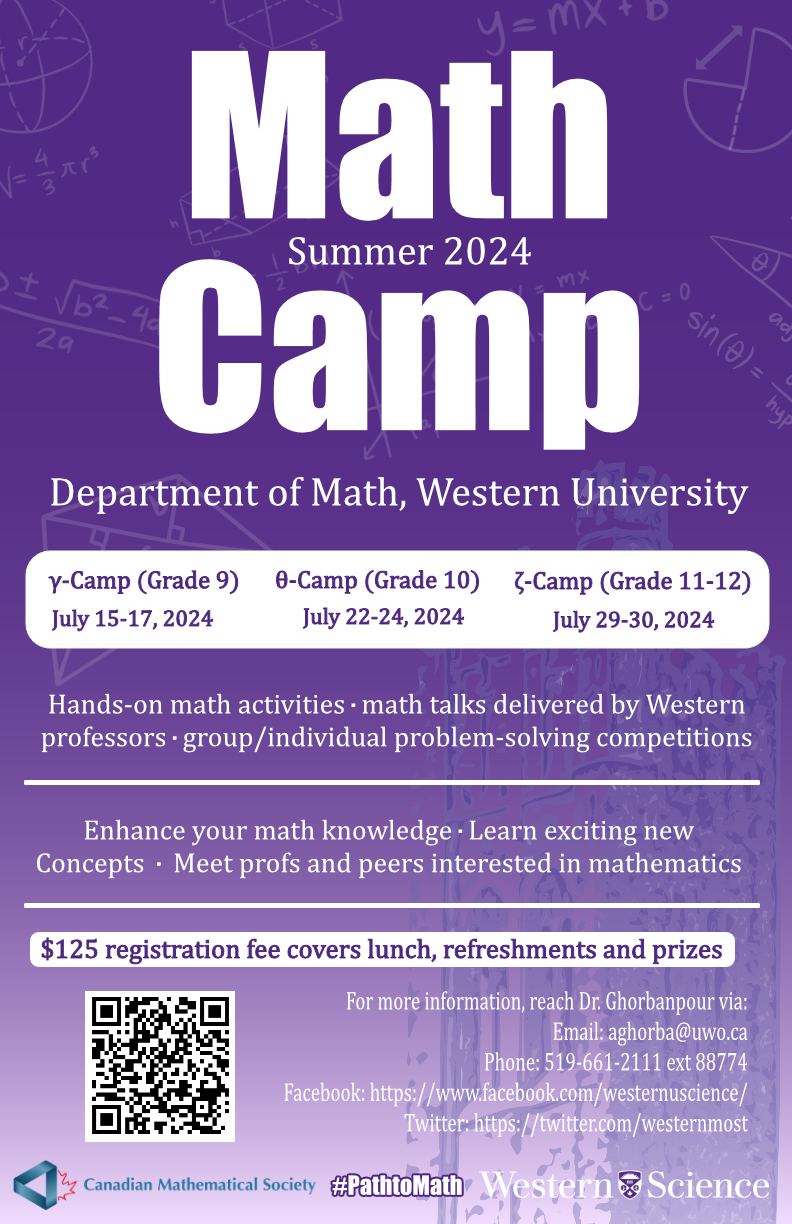 36/118
[Speaker Notes: pcai9_poster.jpg]
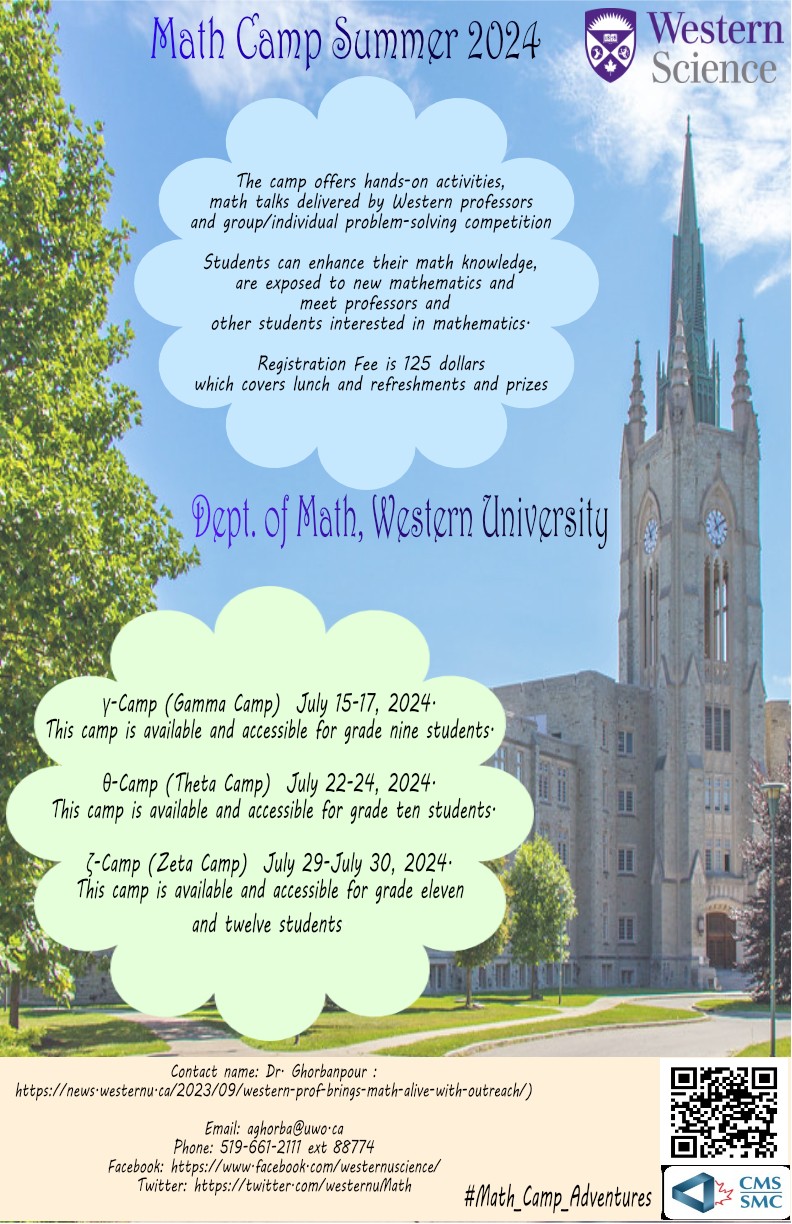 37/118
[Speaker Notes: pbarati_poster.jpg]
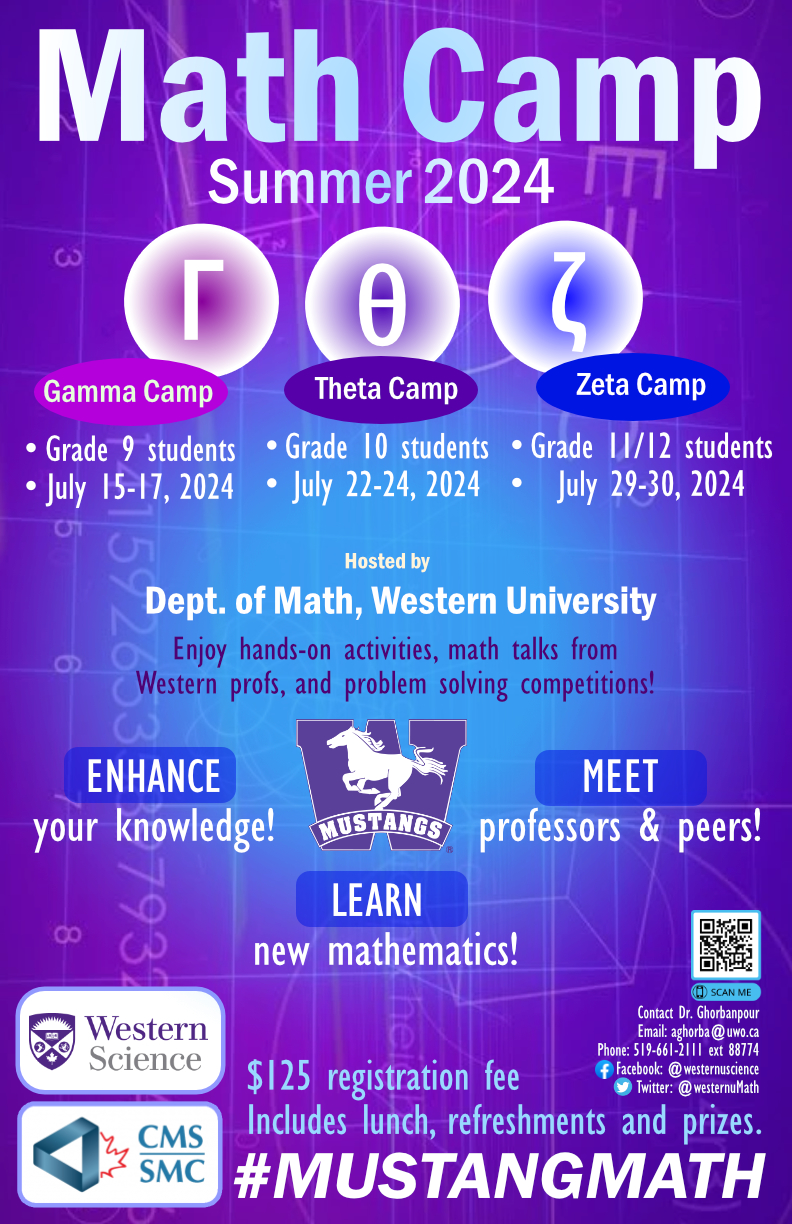 38/118
[Speaker Notes: ocapirch_poster.jpg]
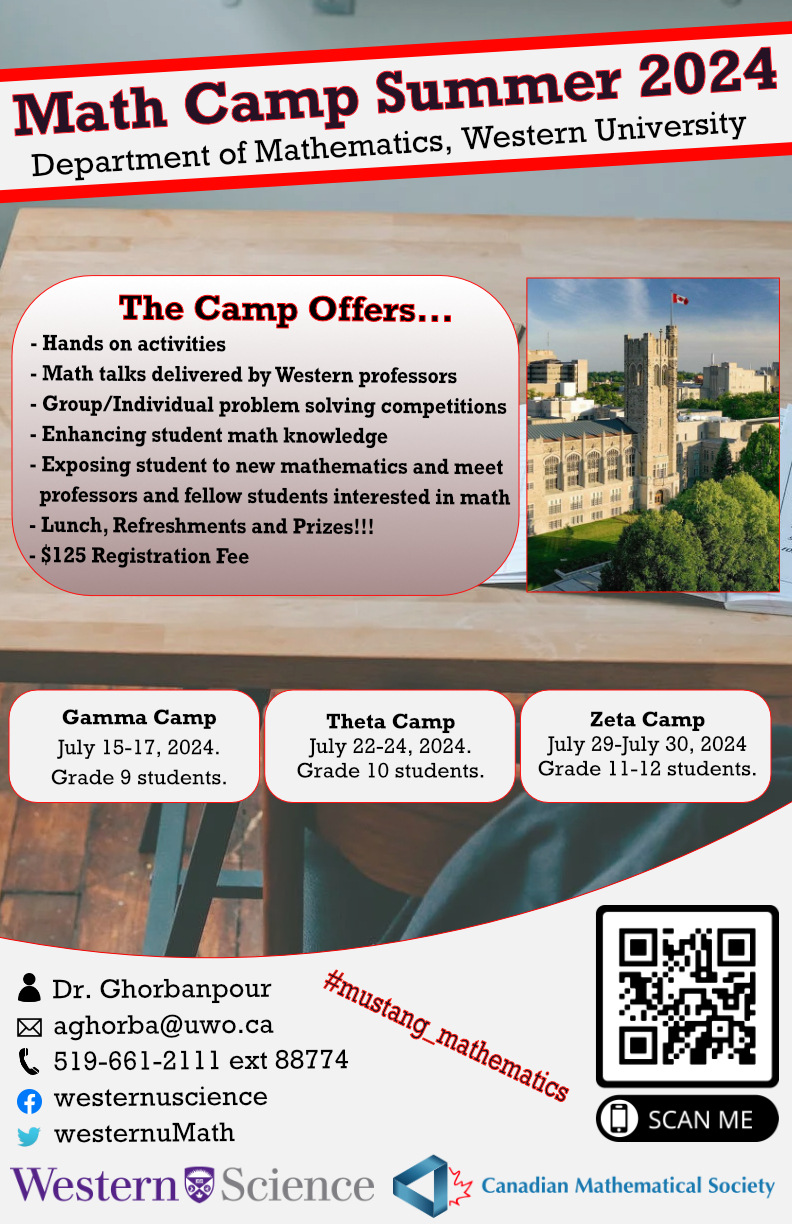 39/118
[Speaker Notes: obrennin_poster.jpg]
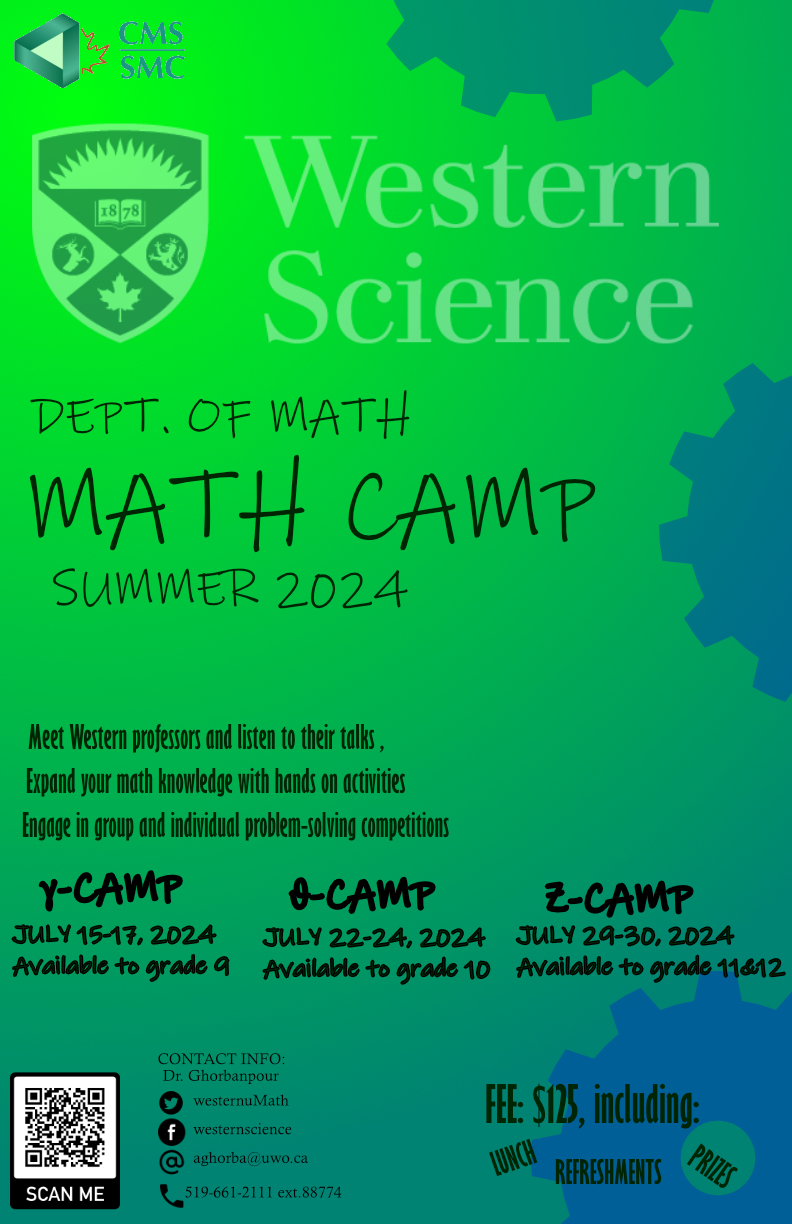 40/118
[Speaker Notes: oadedej2_poster.jpg]
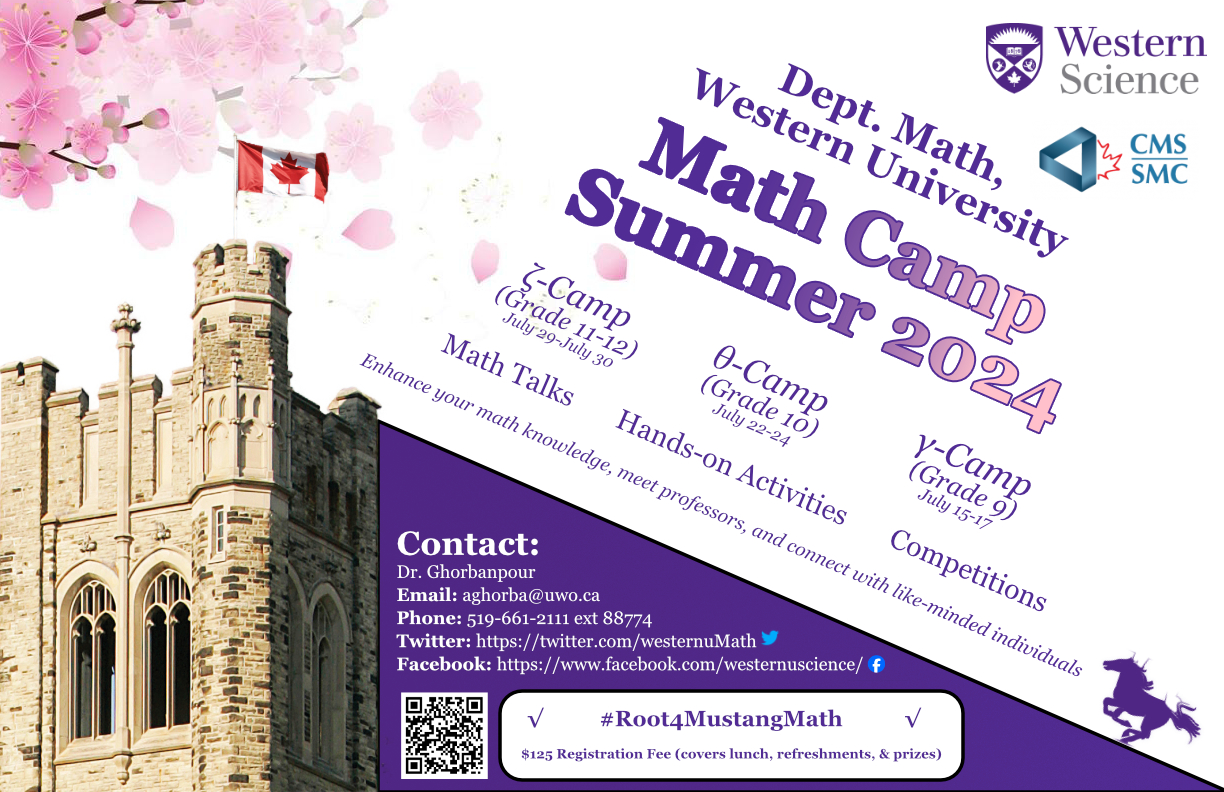 41/118
[Speaker Notes: nchoi28_poster.jpg]
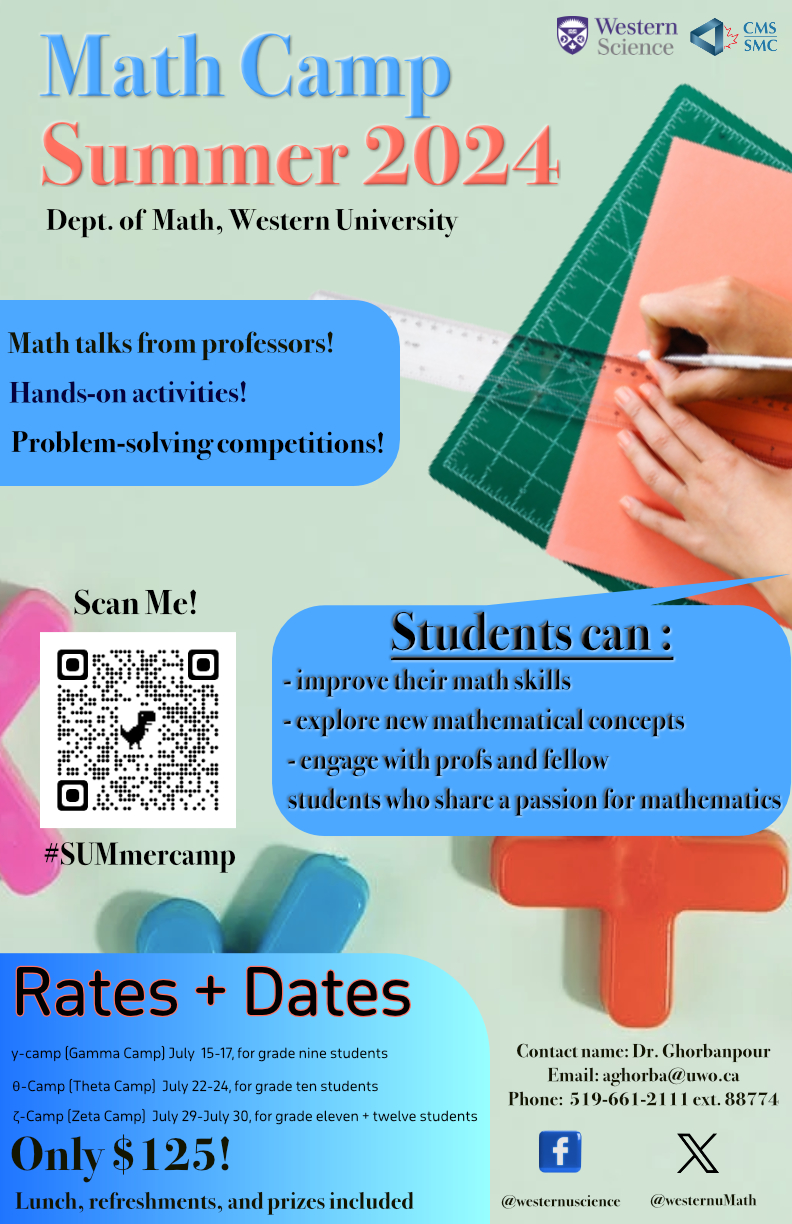 42/118
[Speaker Notes: nabenste_poster.jpg]
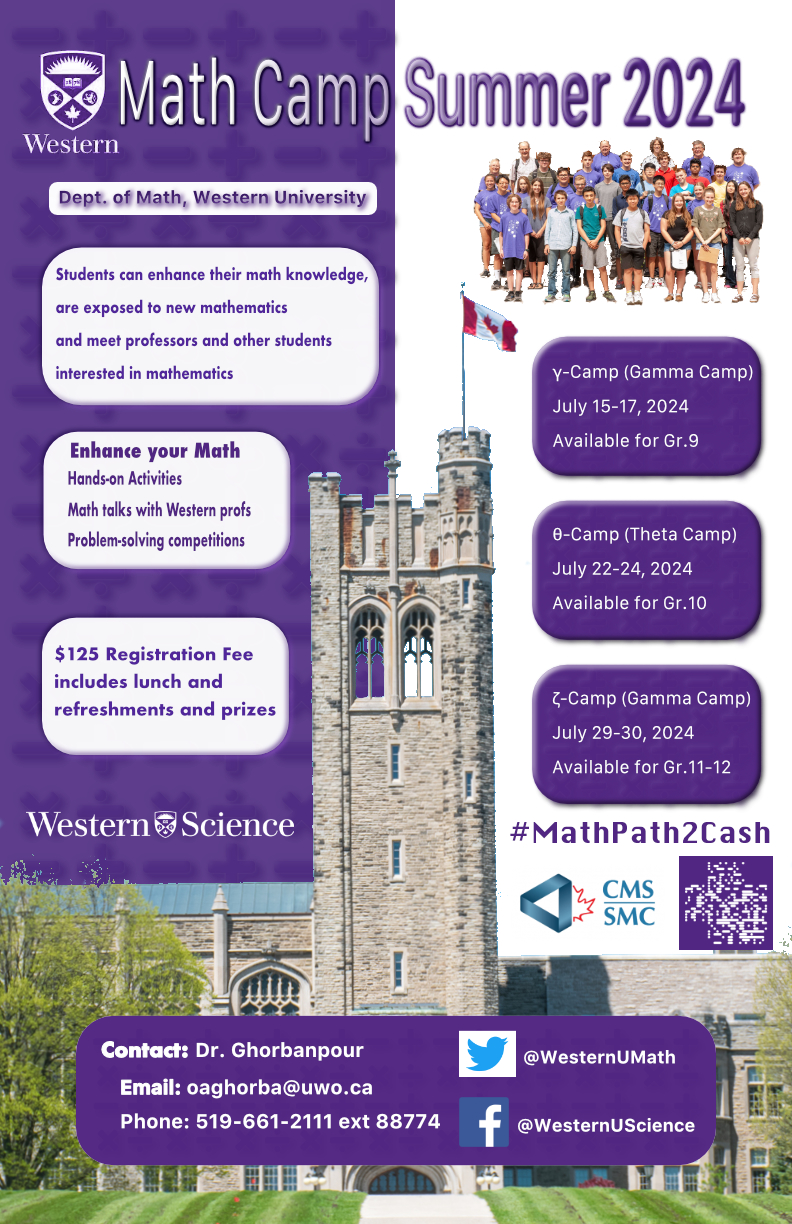 43/118
[Speaker Notes: nabdool_poster.jpg]
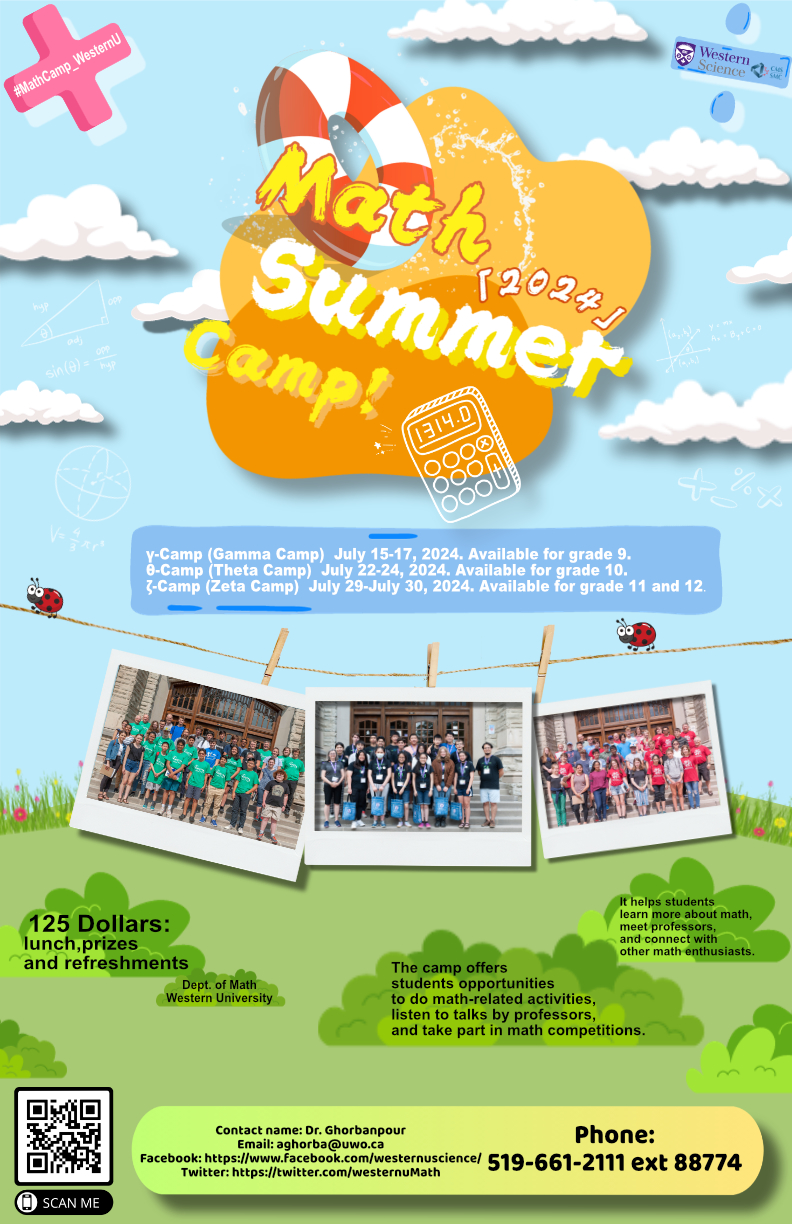 44/118
[Speaker Notes: mchen826_poster.jpg]
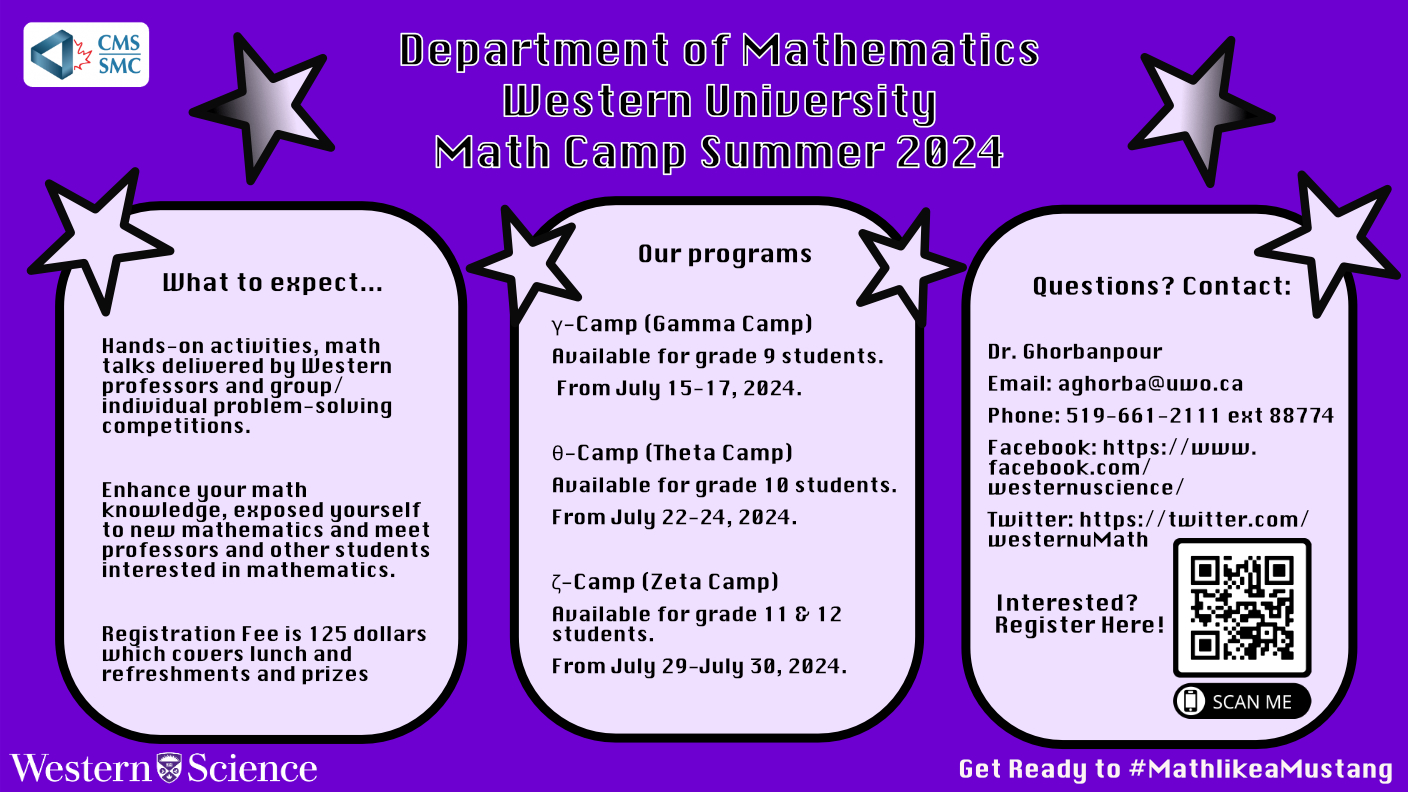 45/118
[Speaker Notes: mcarmi3_poster.jpg]
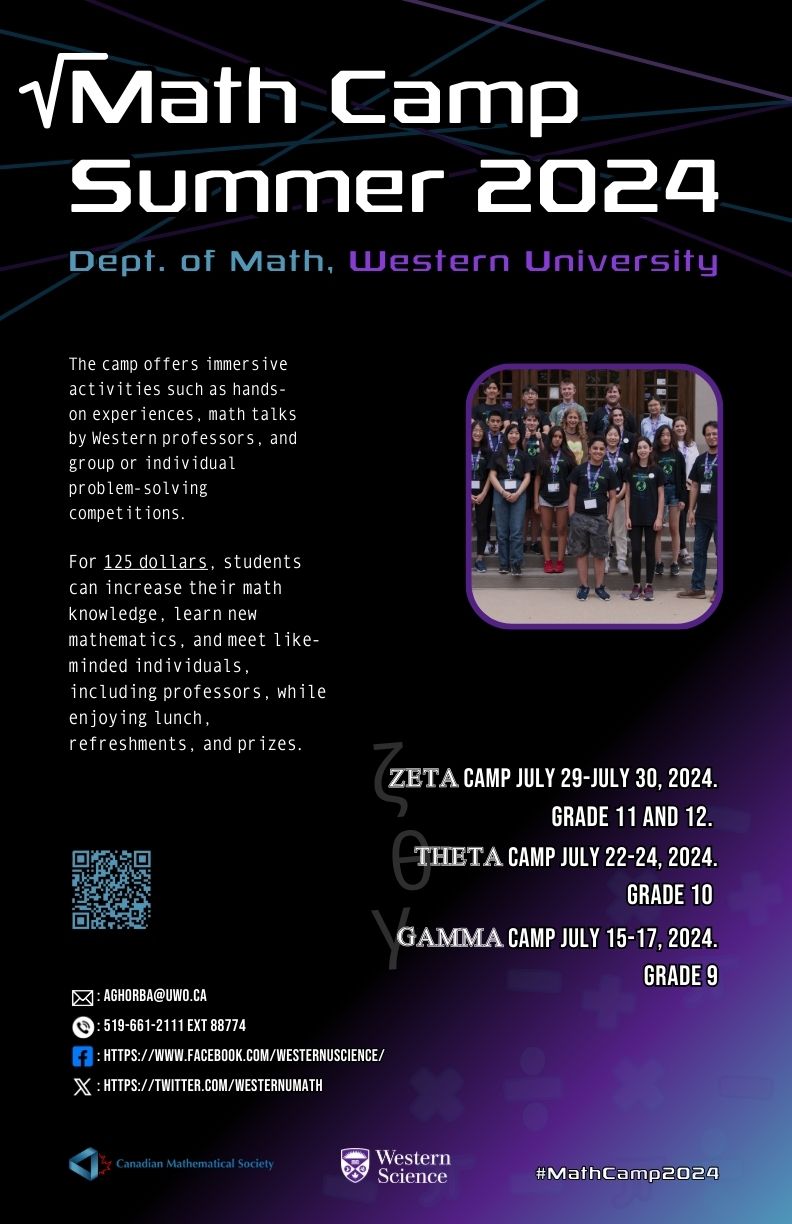 46/118
[Speaker Notes: mcanakis_poster.jpg]
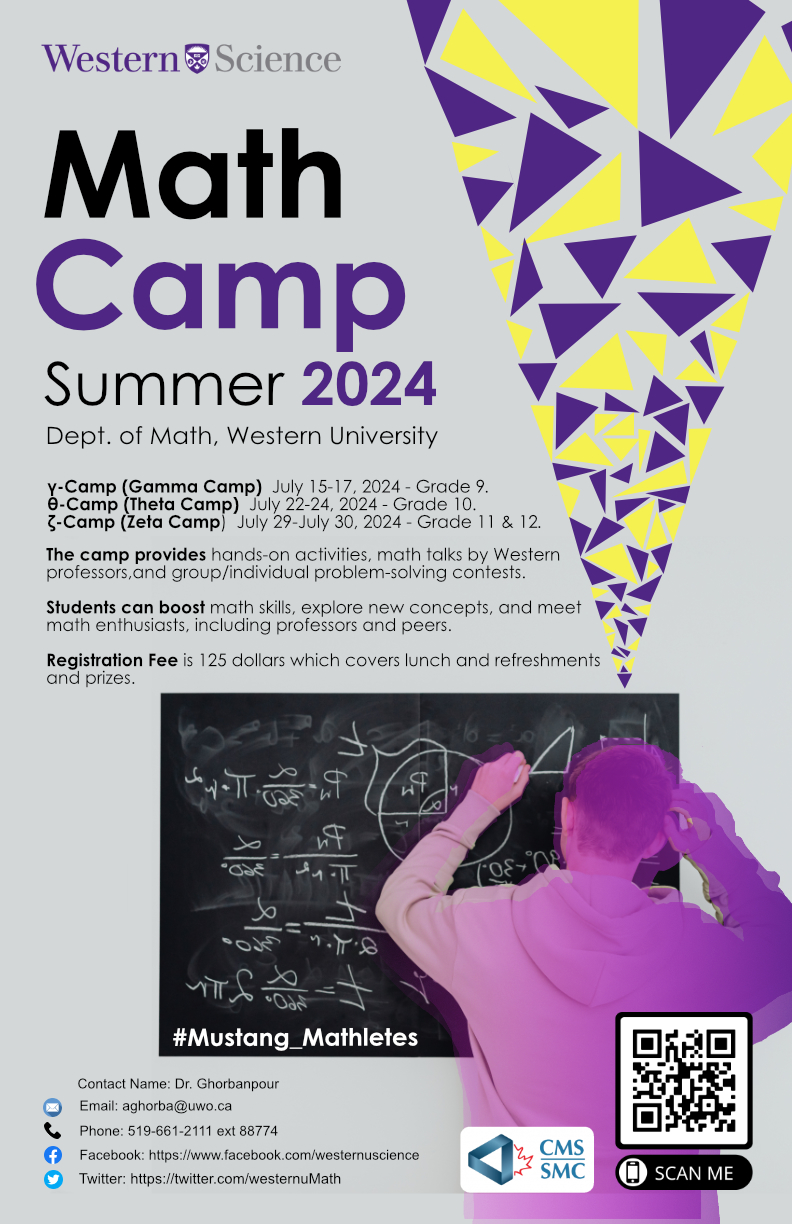 47/118
[Speaker Notes: mbright2_poster.jpg]
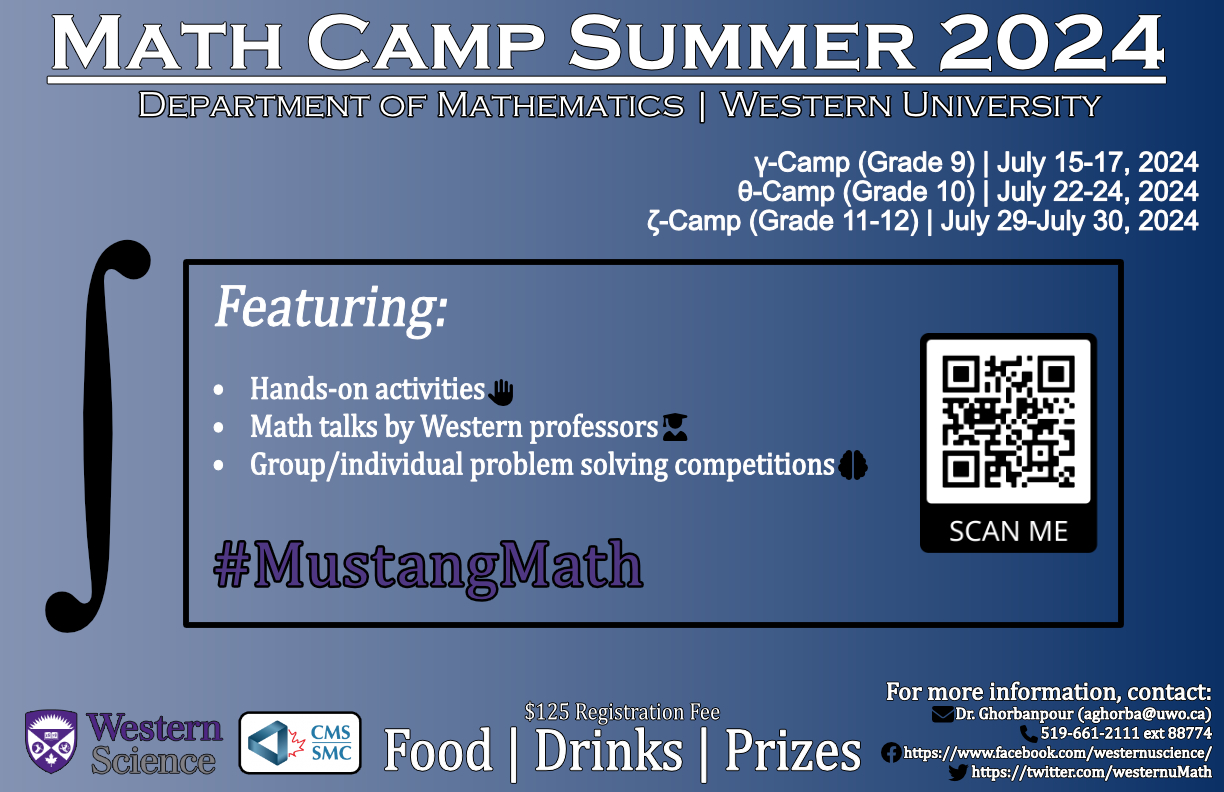 48/118
[Speaker Notes: mbranov2_poster.jpg]
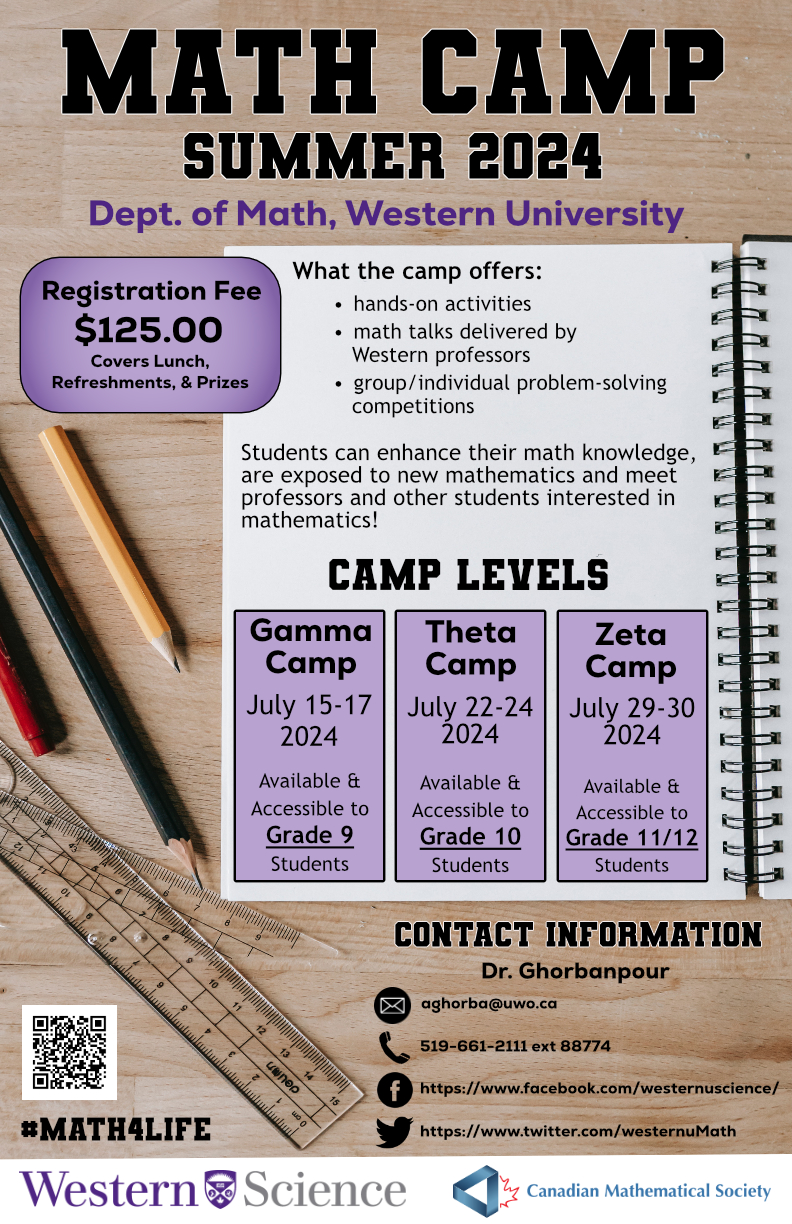 49/118
[Speaker Notes: mbeckner_poster.jpg]
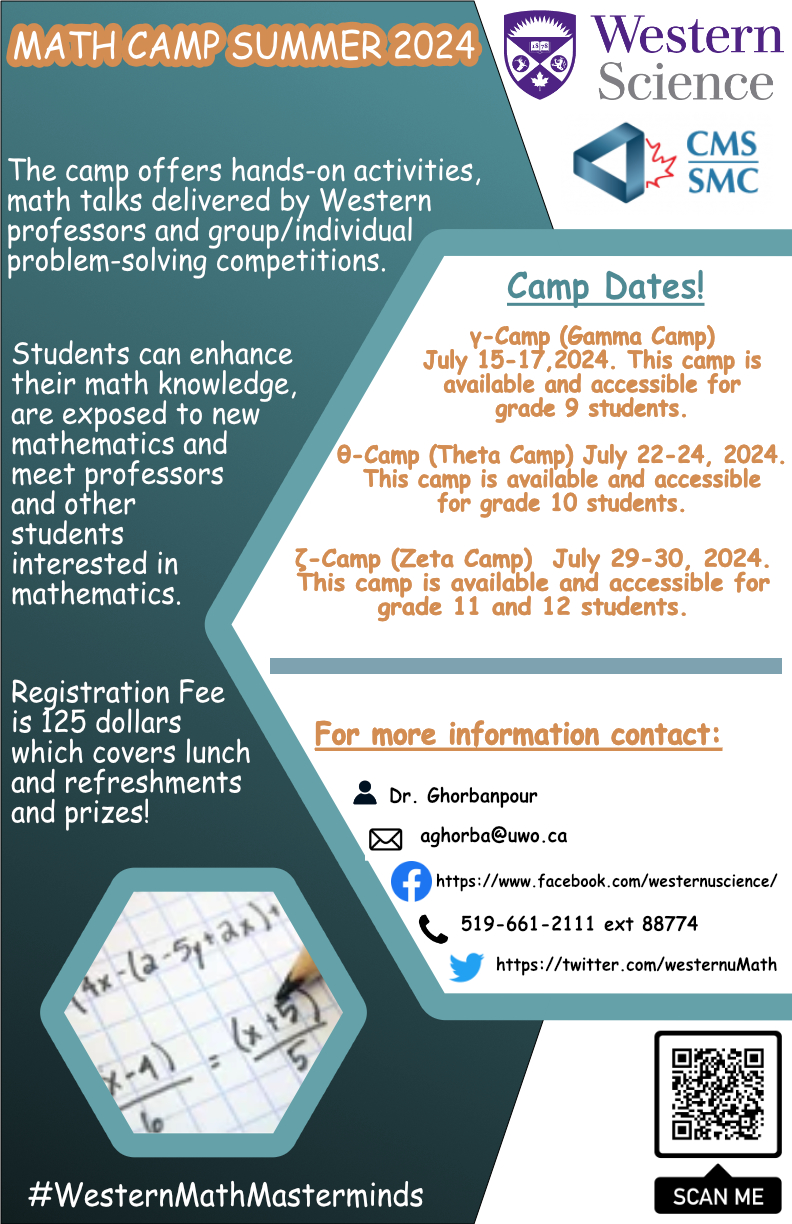 50/118
[Speaker Notes: mbard3_poster.jpg]
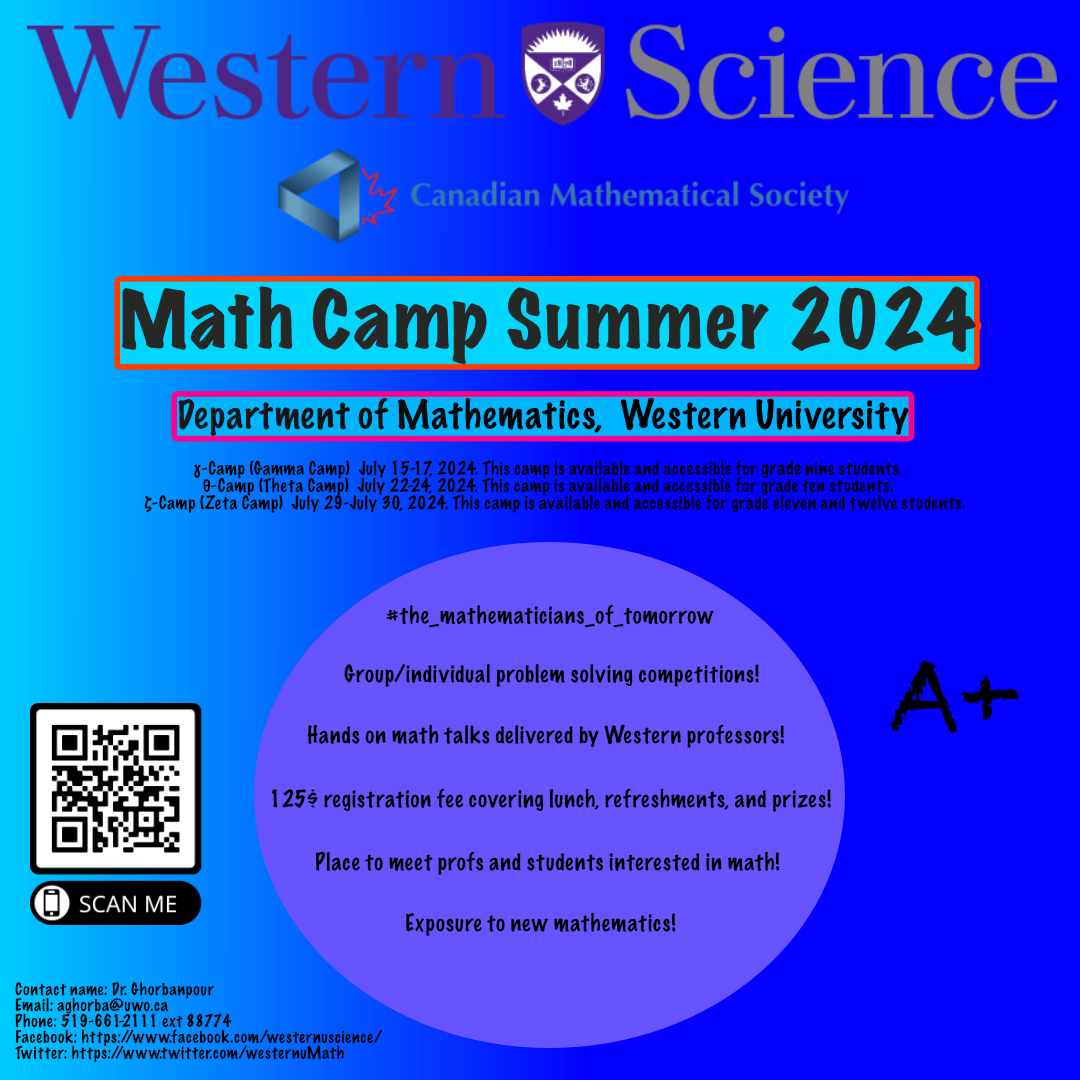 51/118
[Speaker Notes: mbaldocc_poster.jpg]
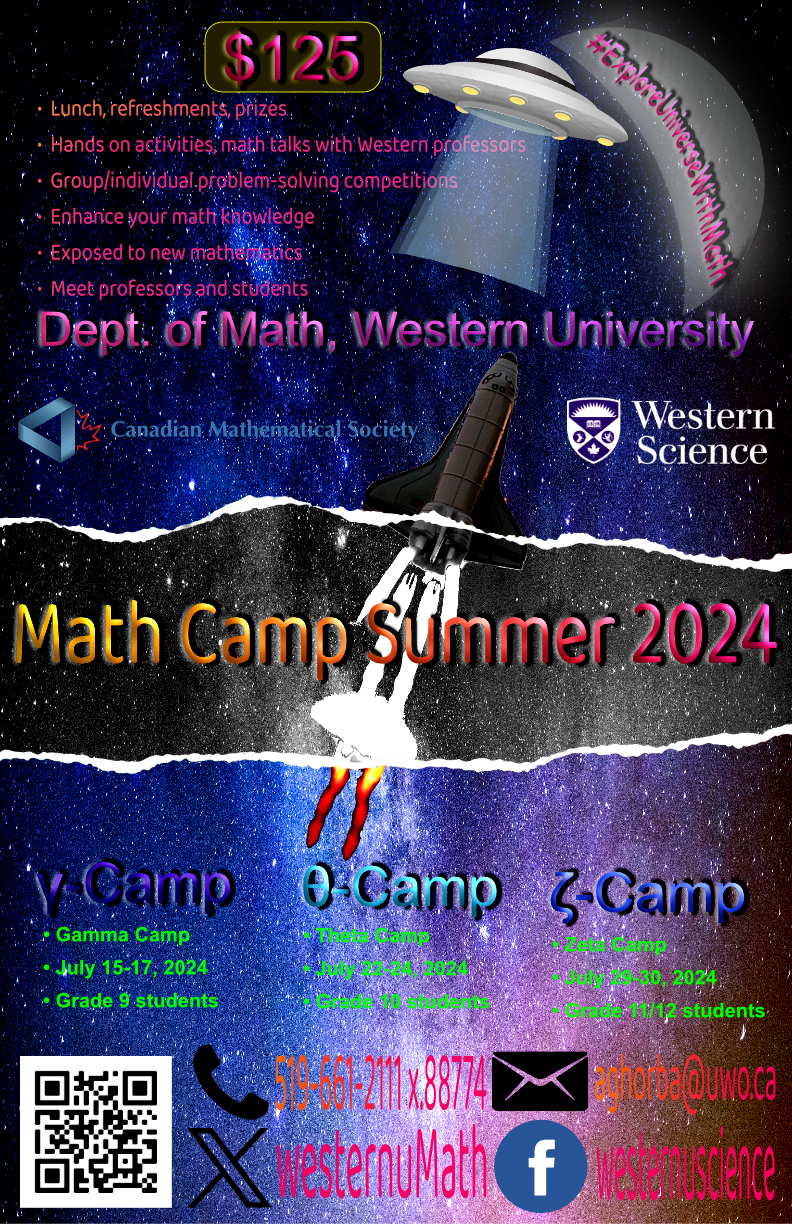 52/118
[Speaker Notes: mamir45_poster.jpg]
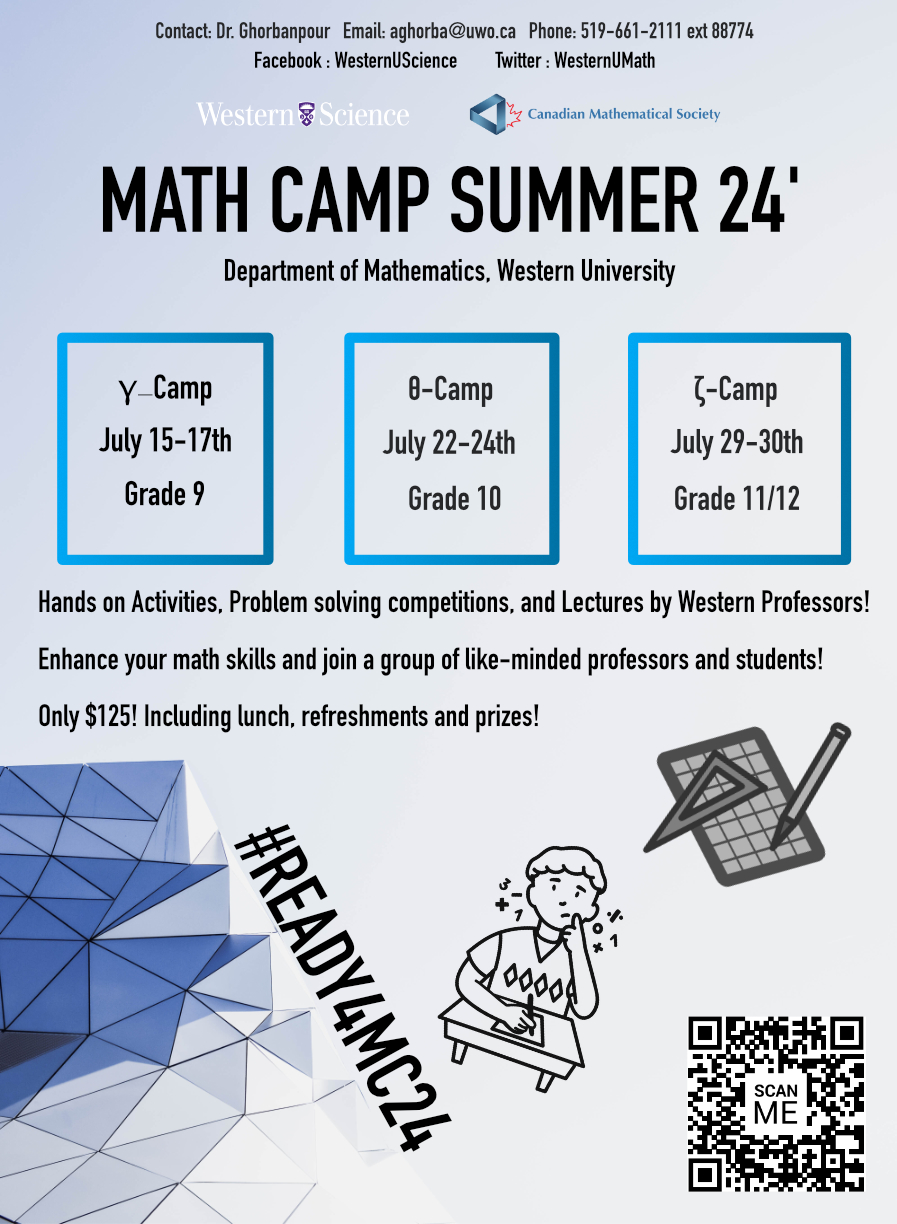 53/118
[Speaker Notes: malvi22_poster.jpg]
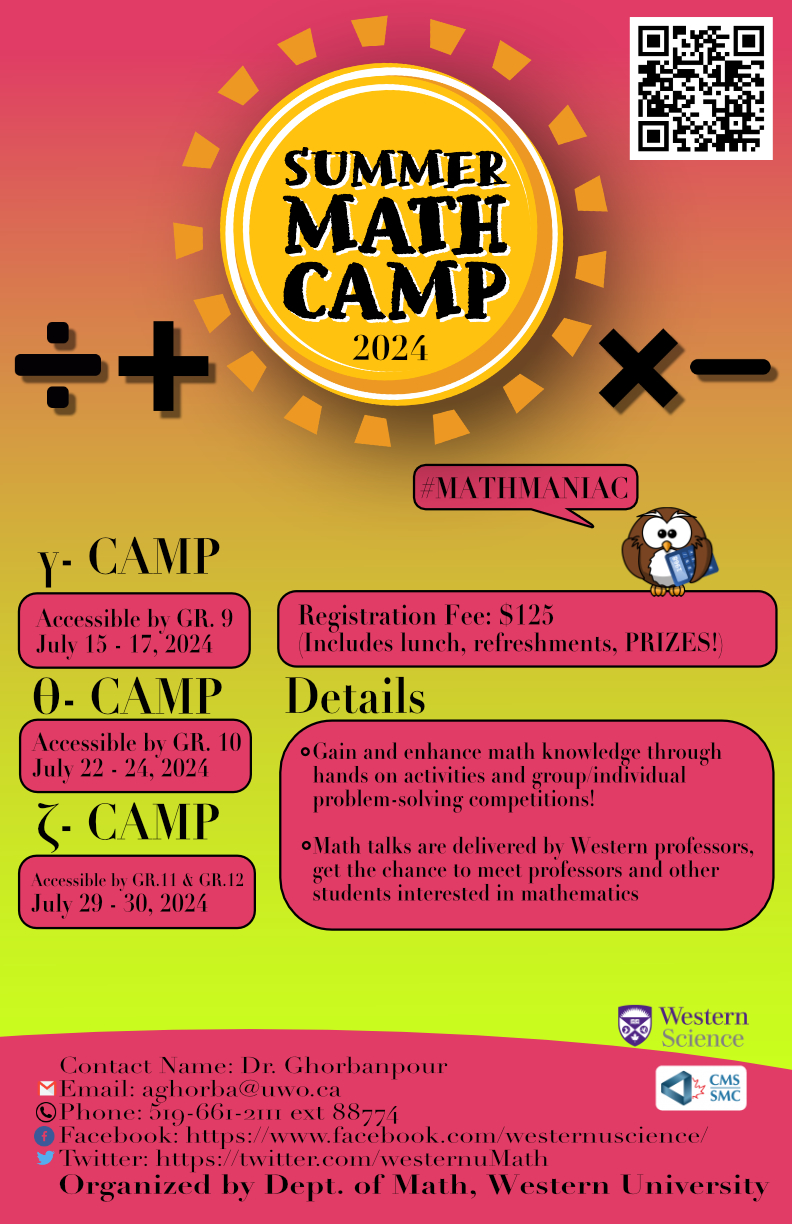 54/118
[Speaker Notes: mali449_poster.jpg]
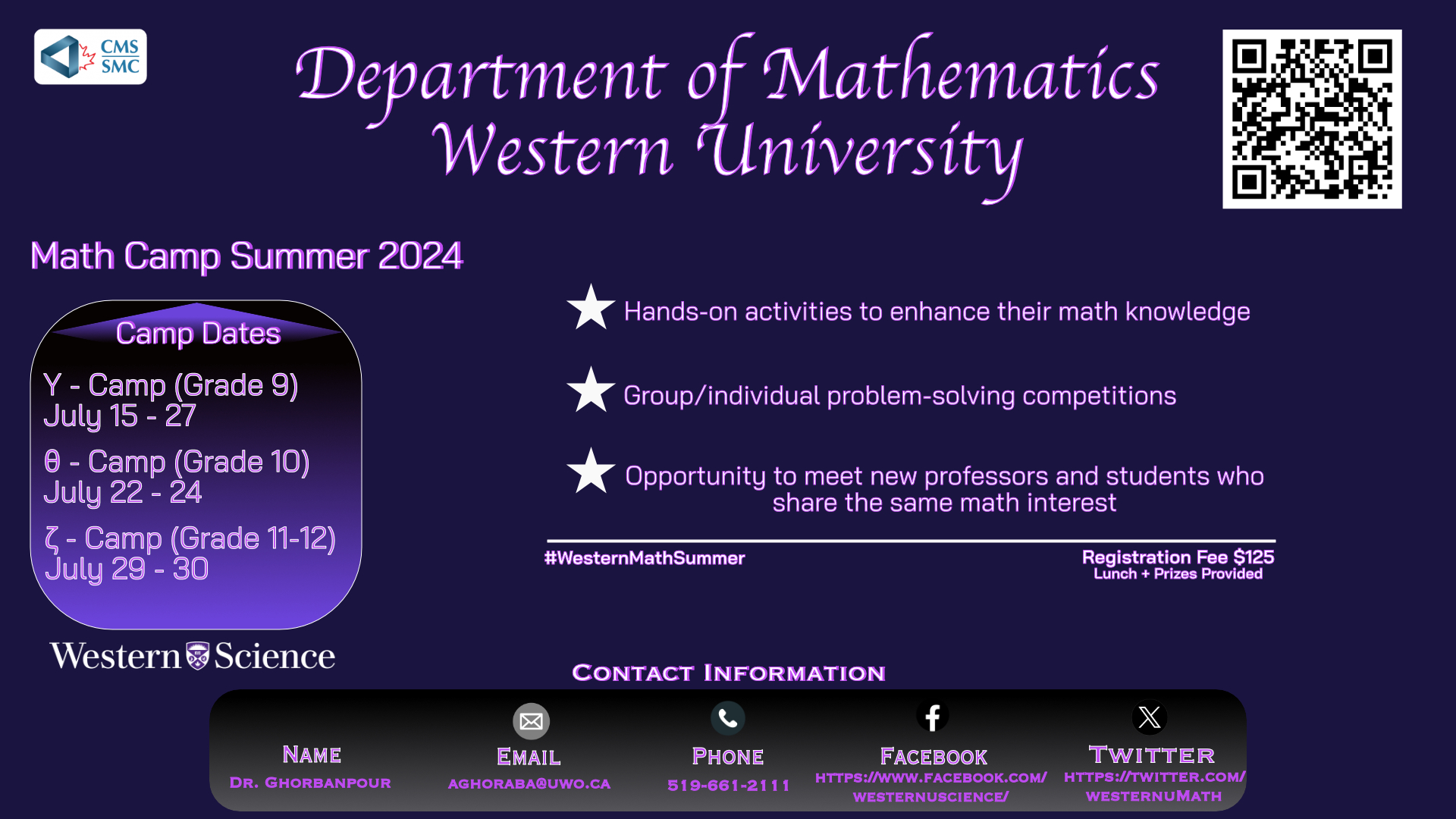 55/118
[Speaker Notes: malesai_poster.jpg]
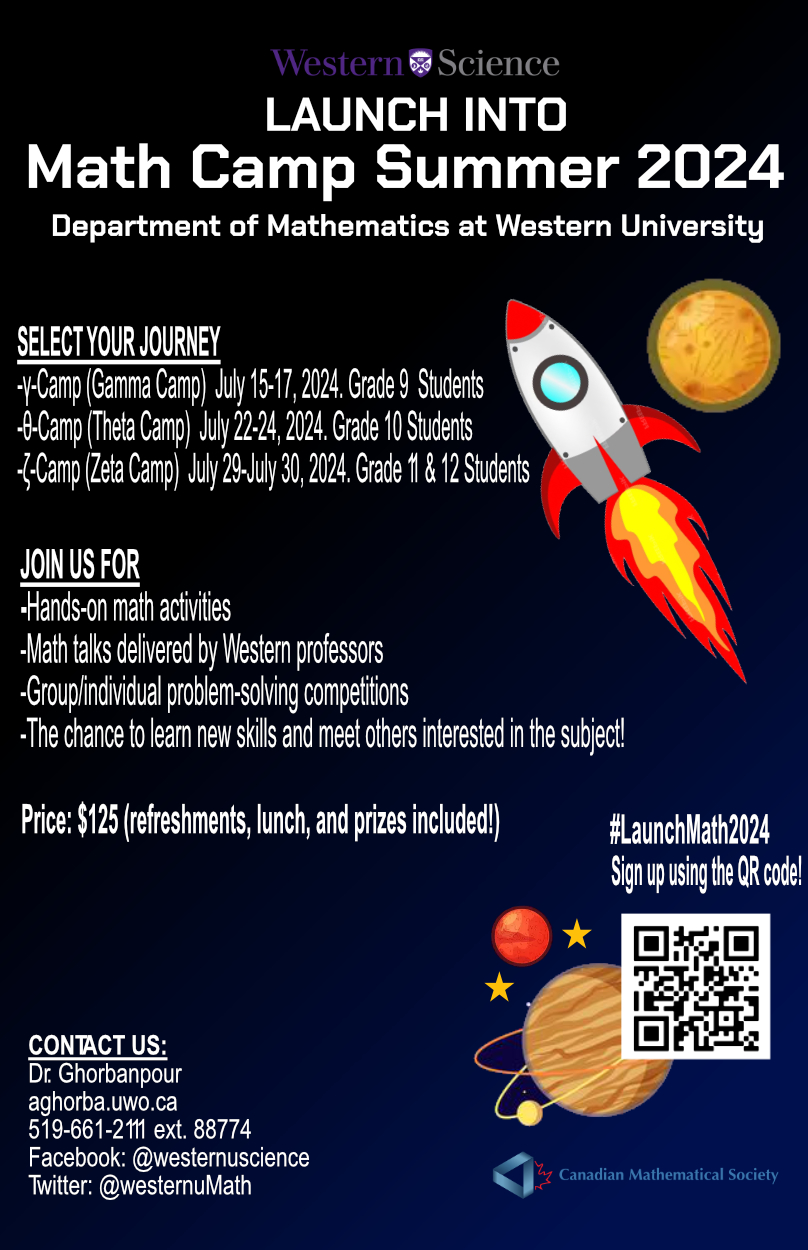 56/118
[Speaker Notes: laqeel_poster.jpg]
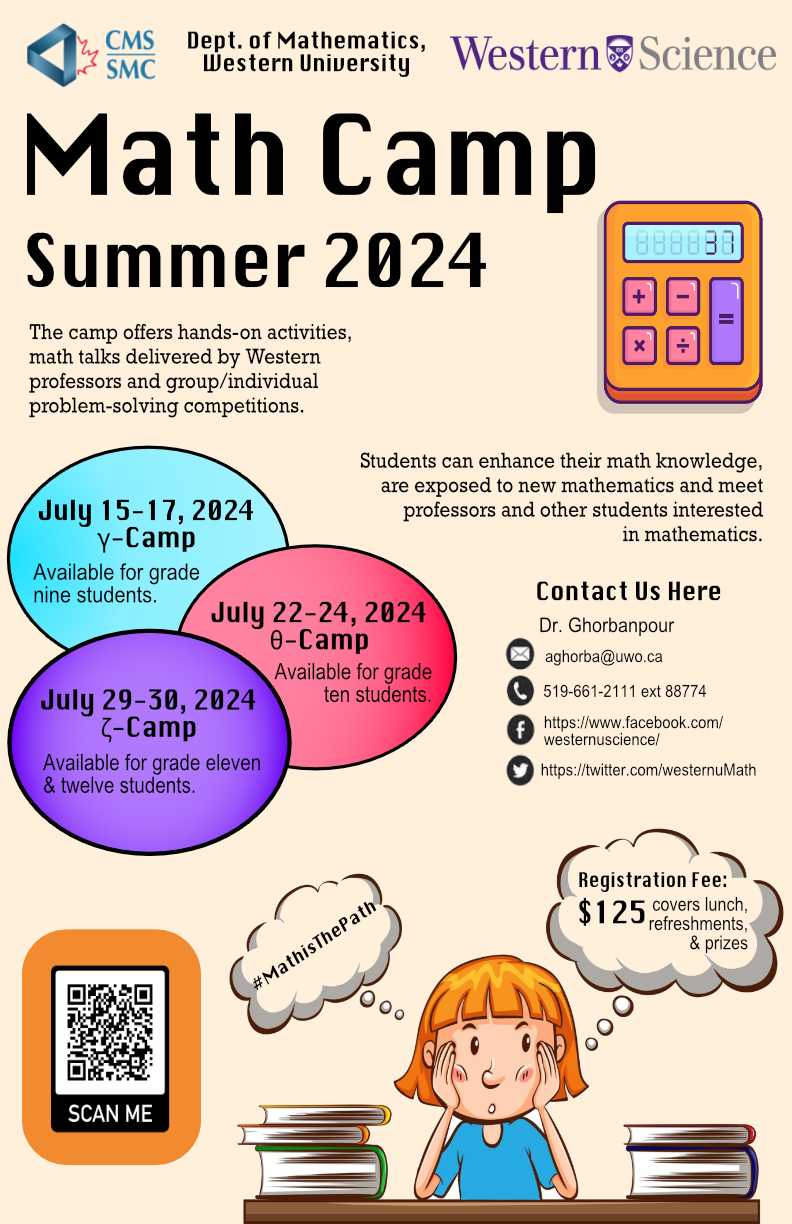 57/118
[Speaker Notes: kchen725_poster.jpg]
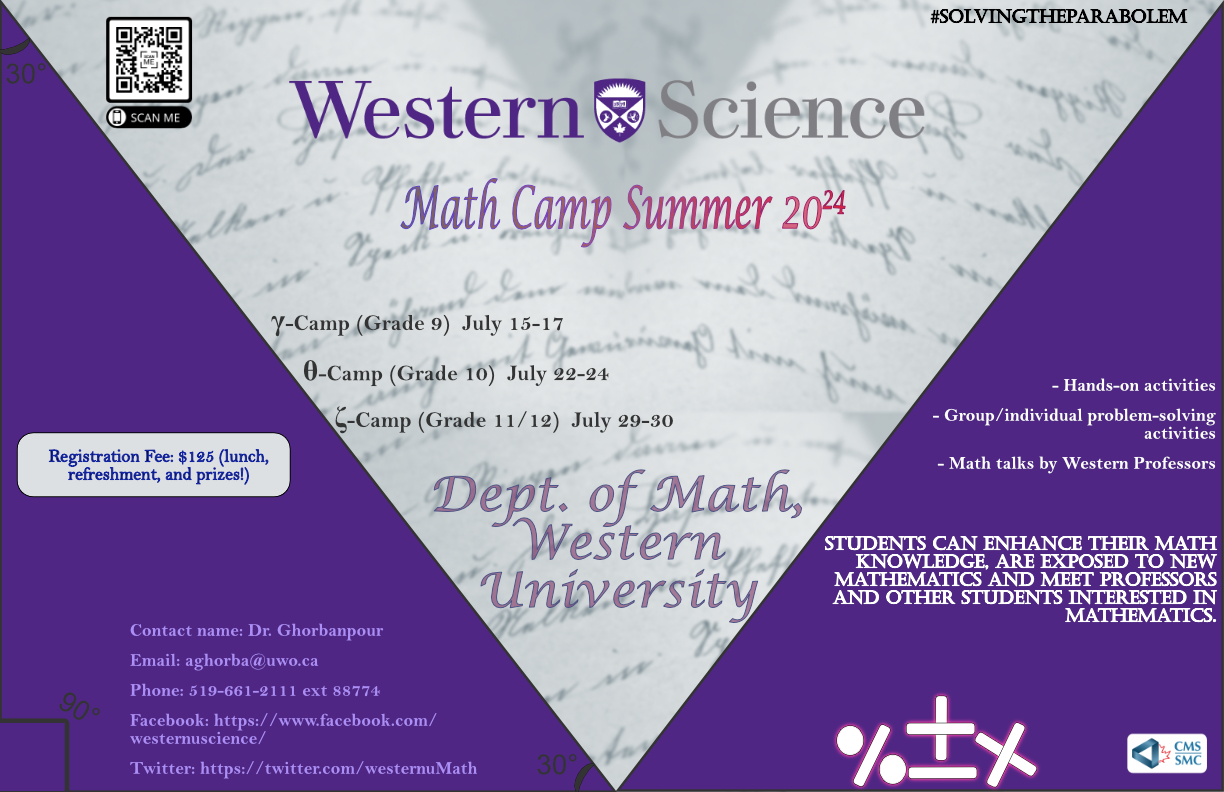 58/118
[Speaker Notes: kau54_poster.jpg]
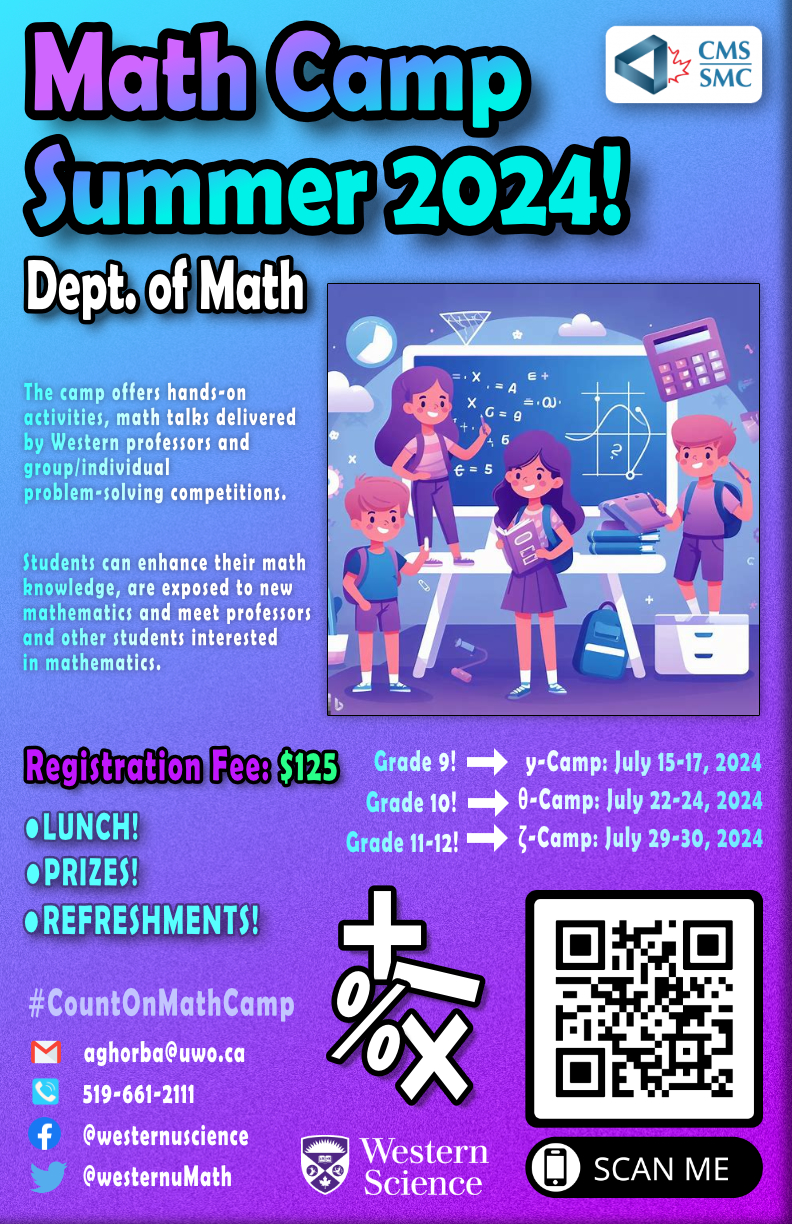 59/118
[Speaker Notes: kalamad_poster.jpg]
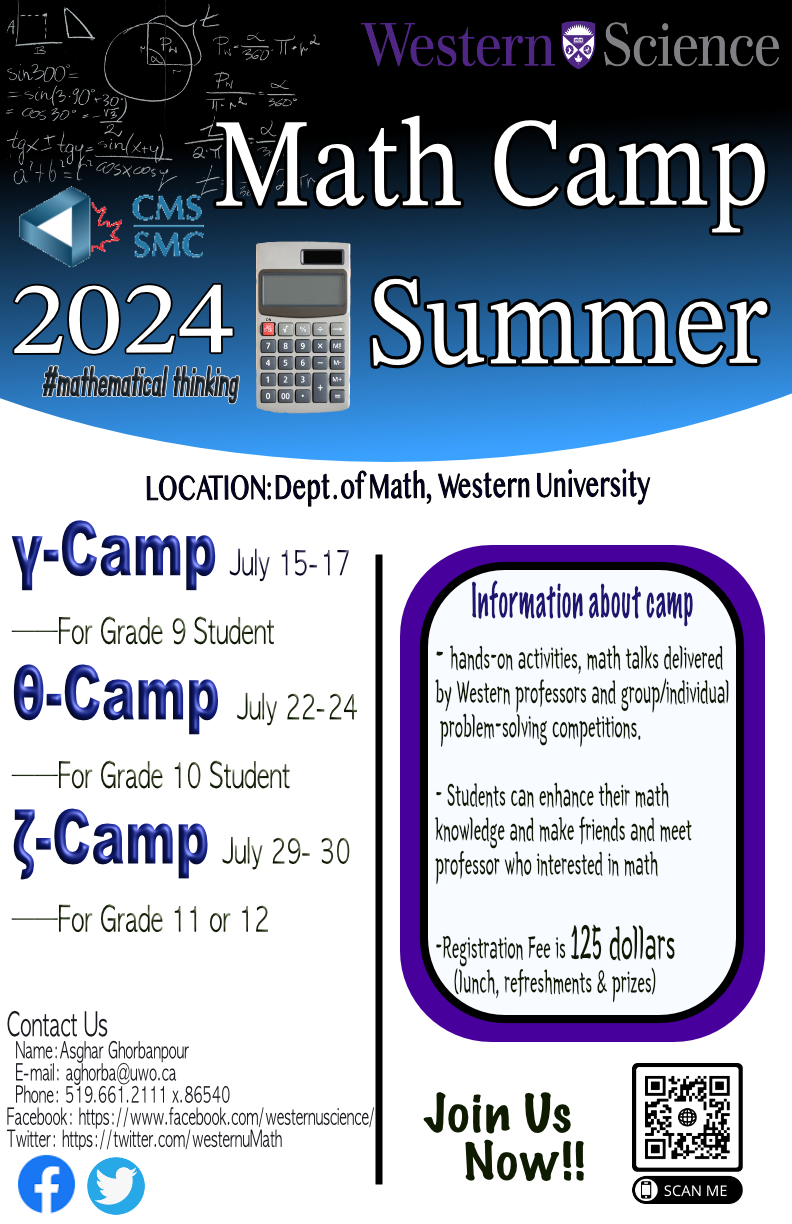 60/118
[Speaker Notes: jche2536_poster.jpg]
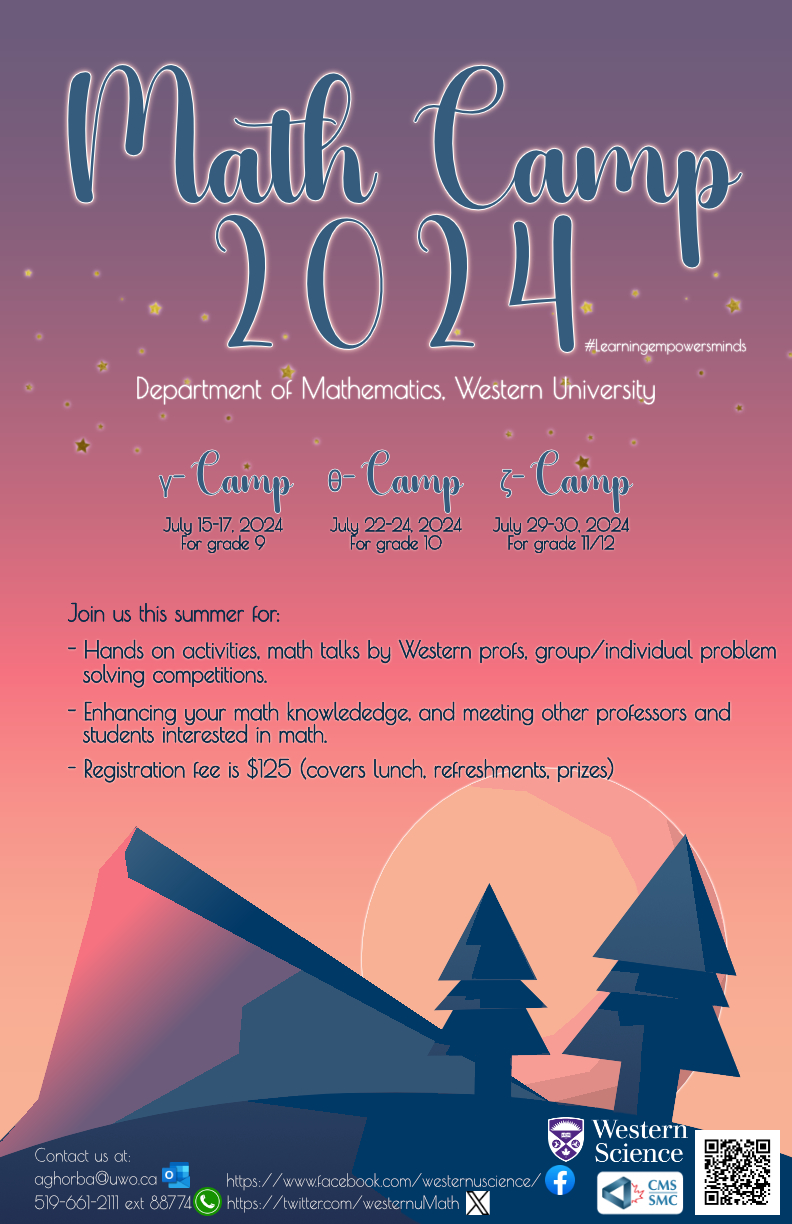 61/118
[Speaker Notes: jche2492_poster.jpg]
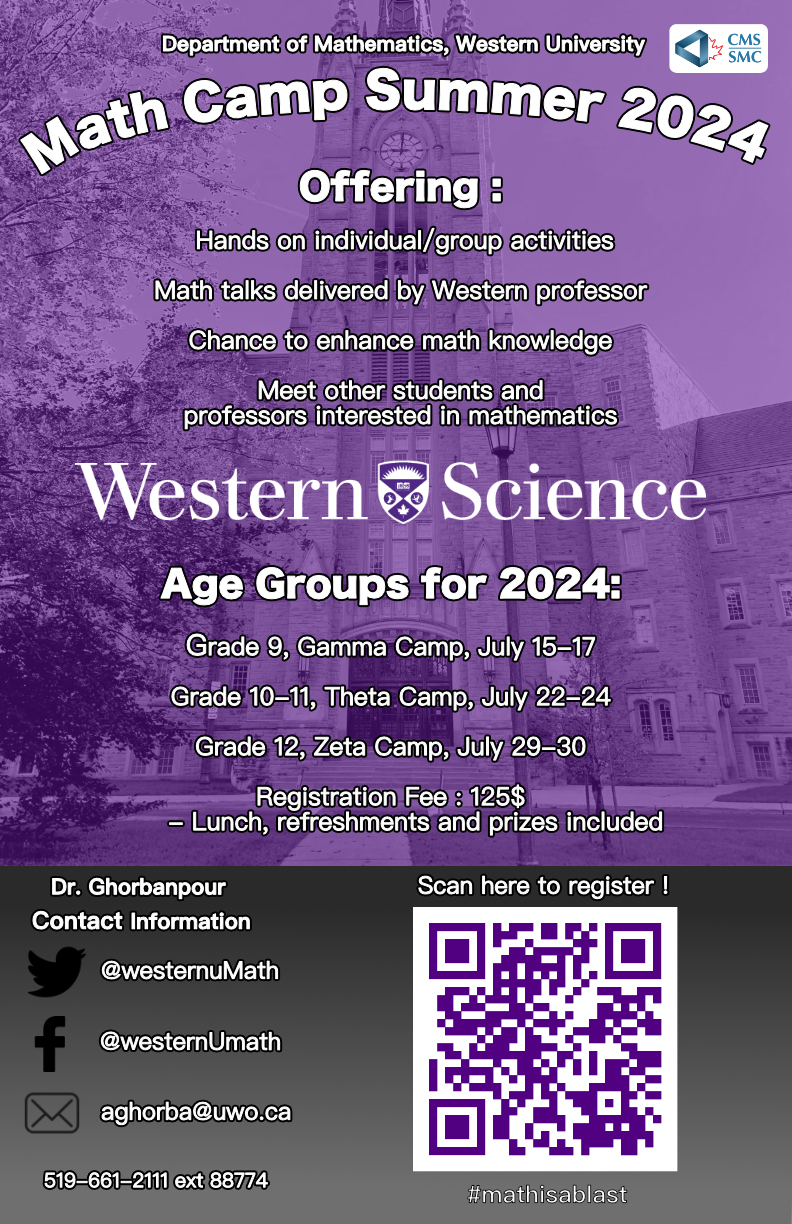 62/118
[Speaker Notes: jcharet5_poster.jpg]
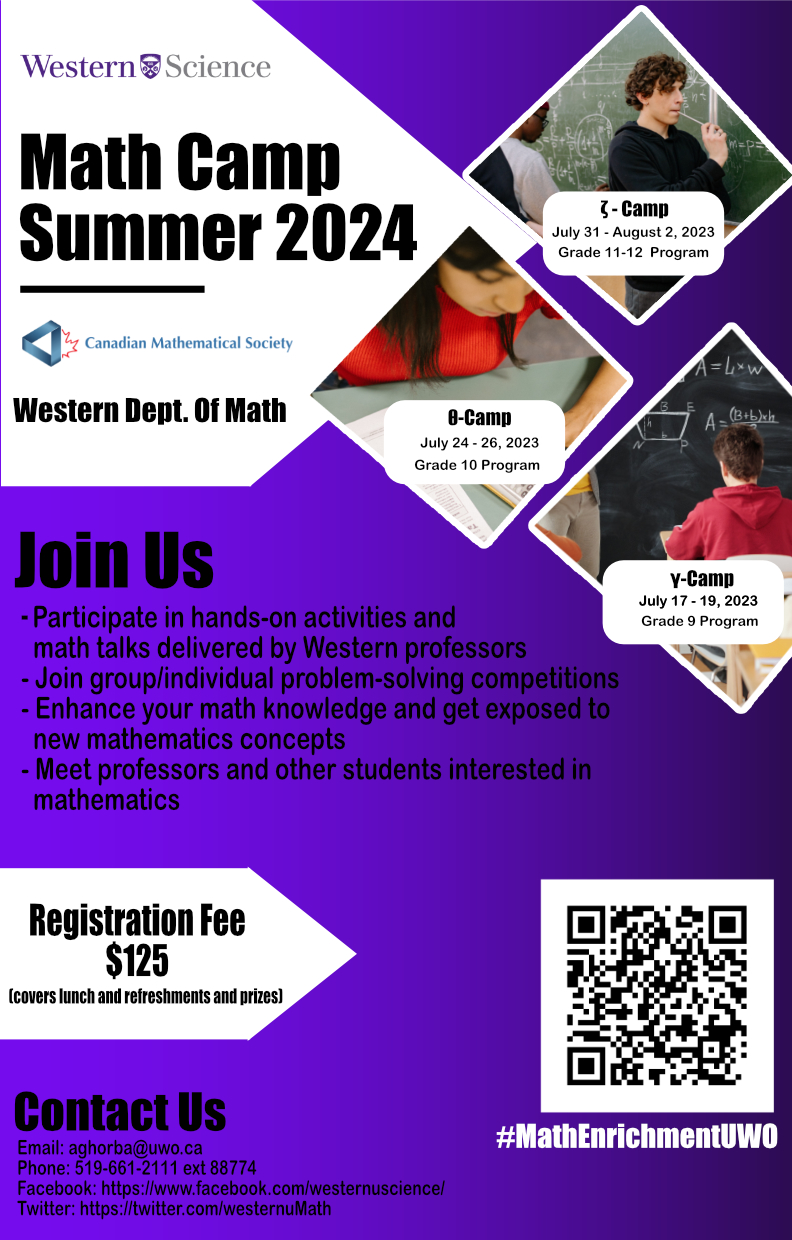 63/118
[Speaker Notes: jchan979_poster.jpg]
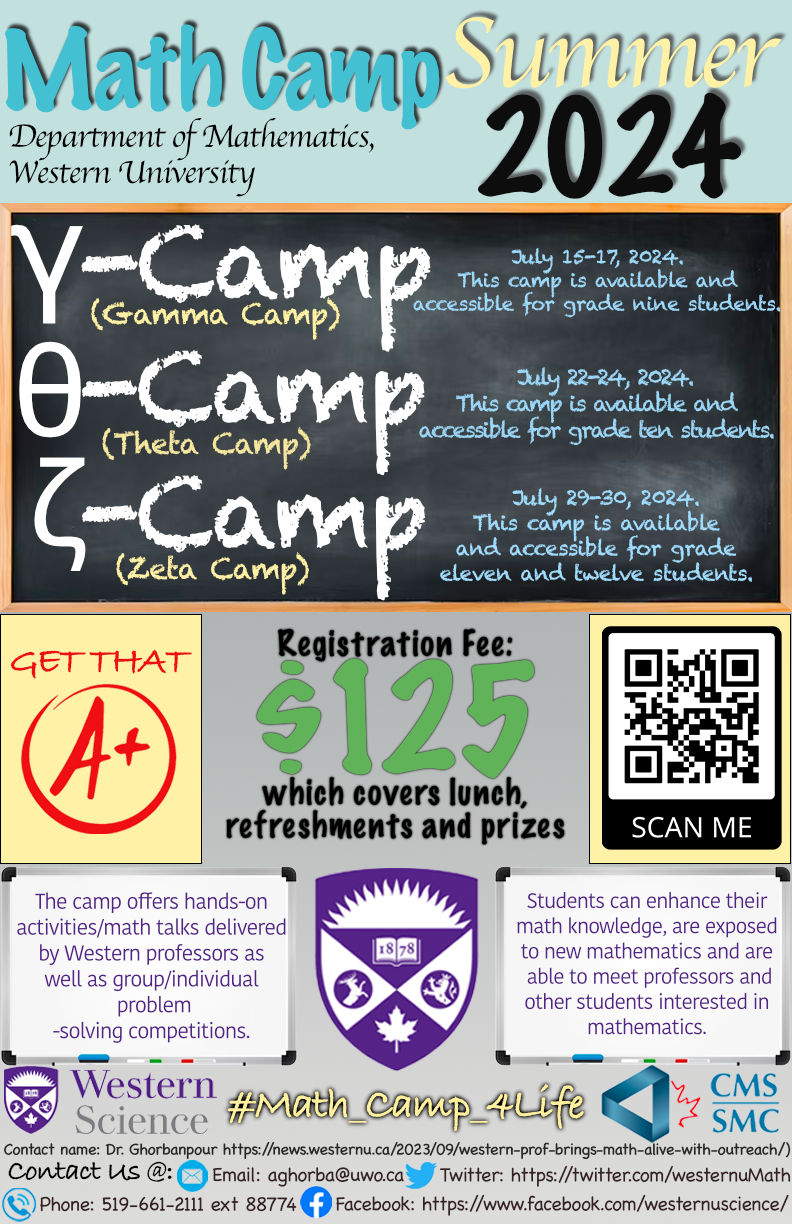 64/118
[Speaker Notes: jcassar2_poster.jpg]
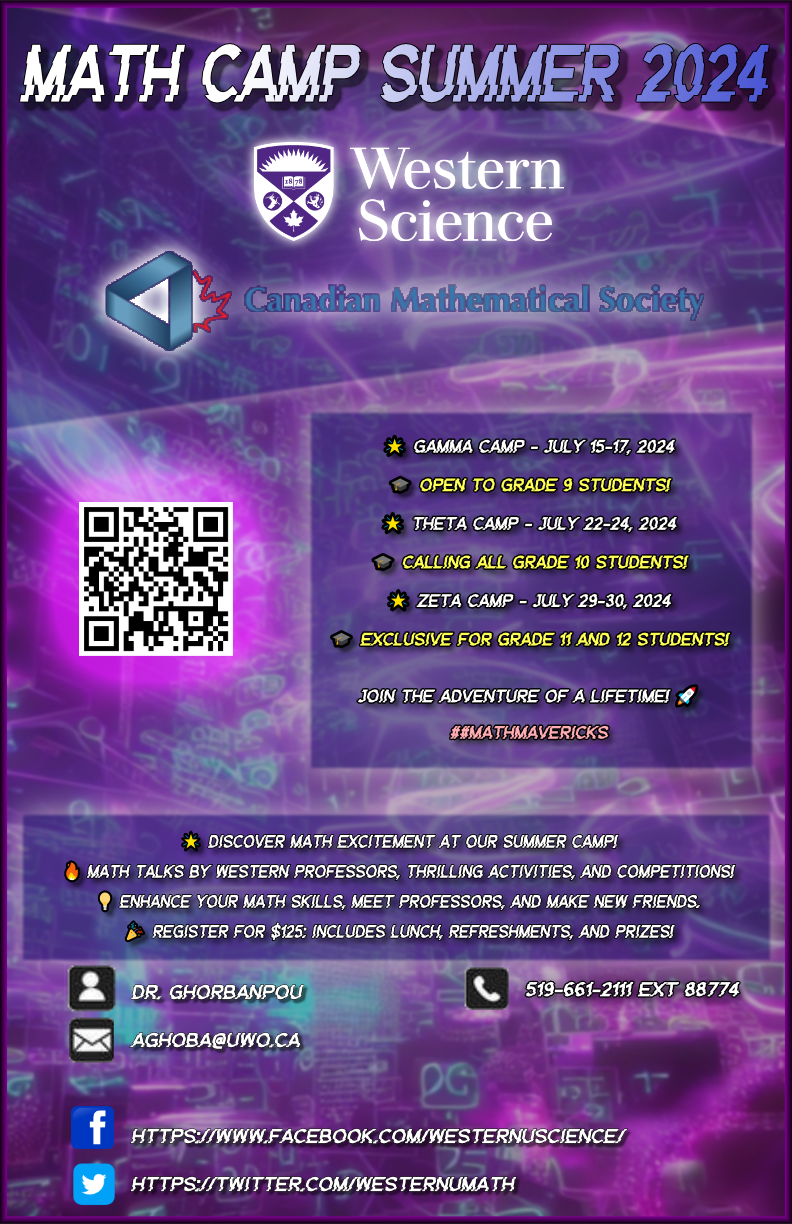 65/118
[Speaker Notes: jcapocc_poster.jpg]
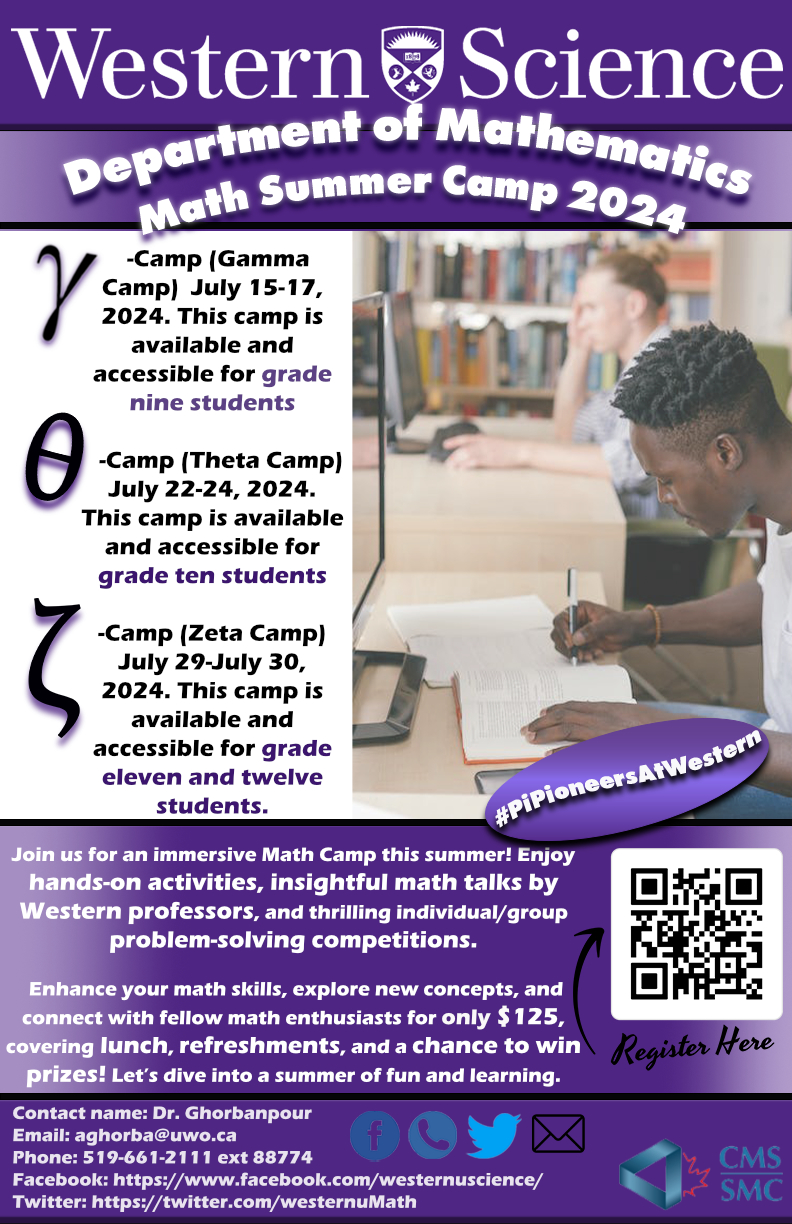 66/118
[Speaker Notes: jburian_poster.jpg]
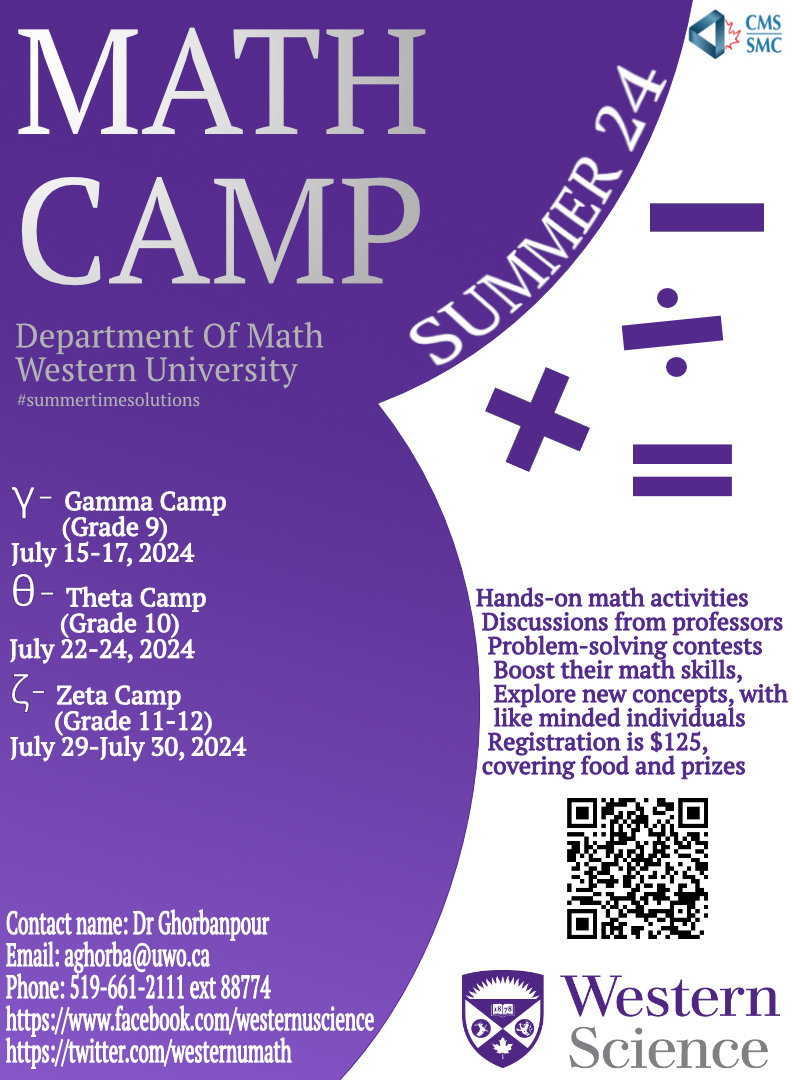 67/118
[Speaker Notes: jbenlol2_poster.jpg]
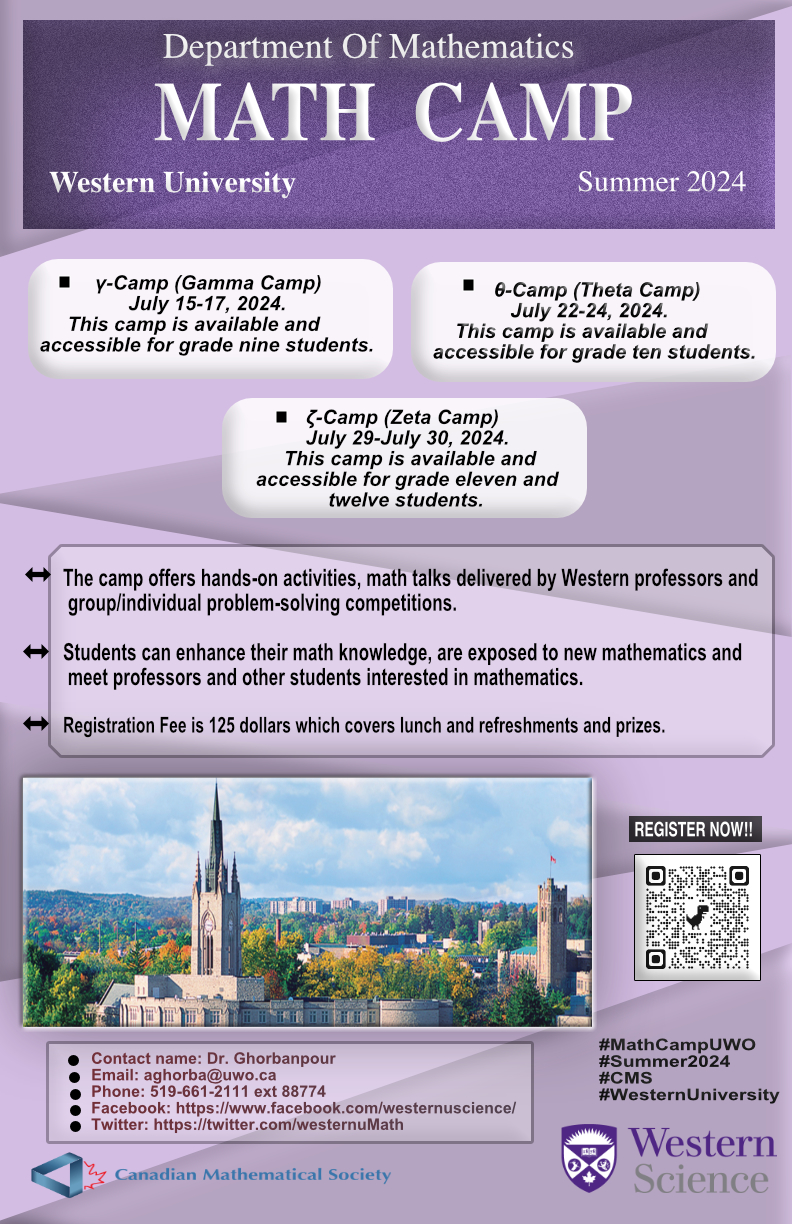 68/118
[Speaker Notes: jbajaj4_poster.jpg]
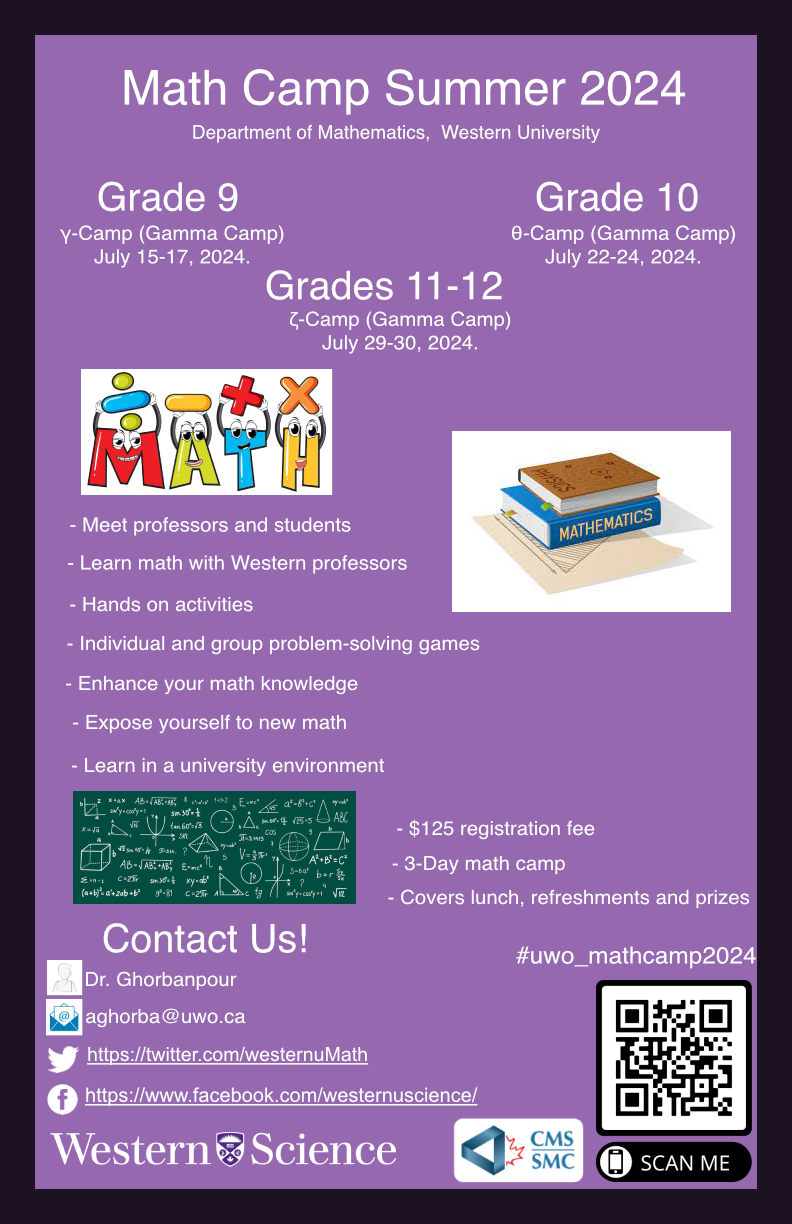 69/118
[Speaker Notes: jalter8_poster.jpg]
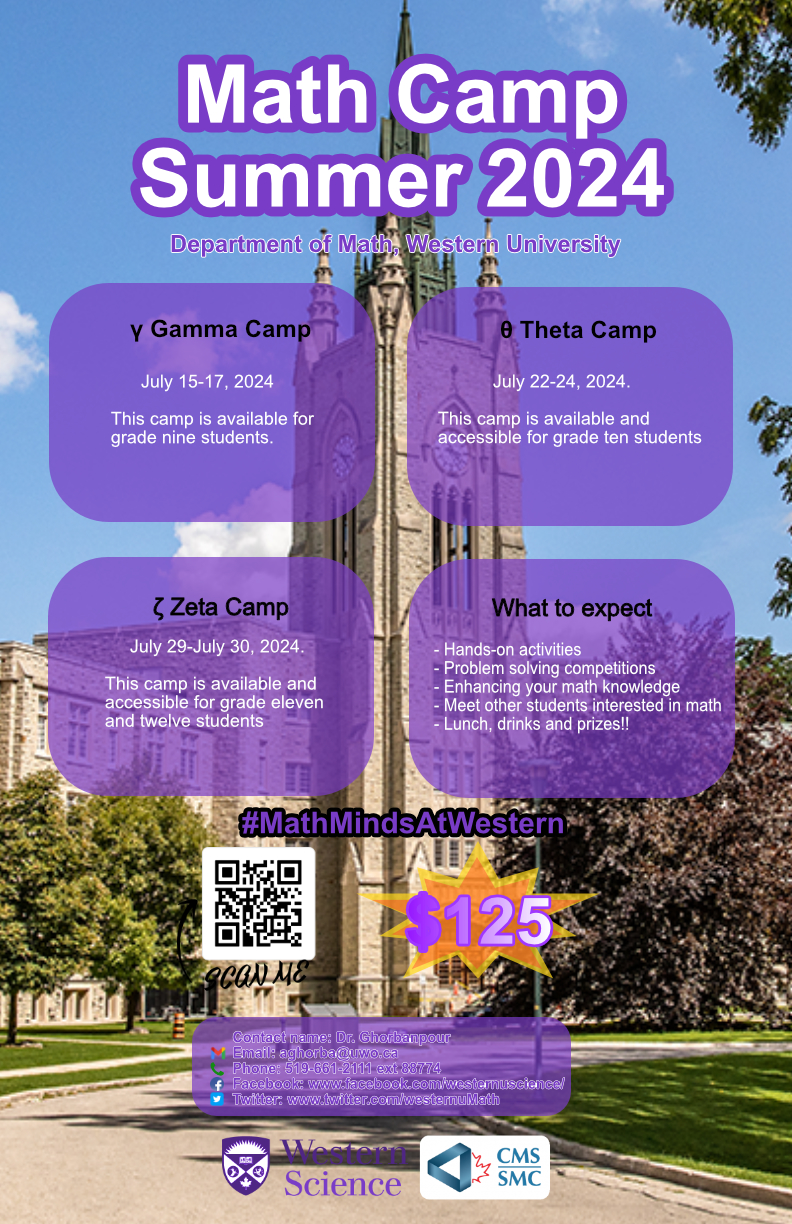 70/118
[Speaker Notes: ichidam_poster.jpg]
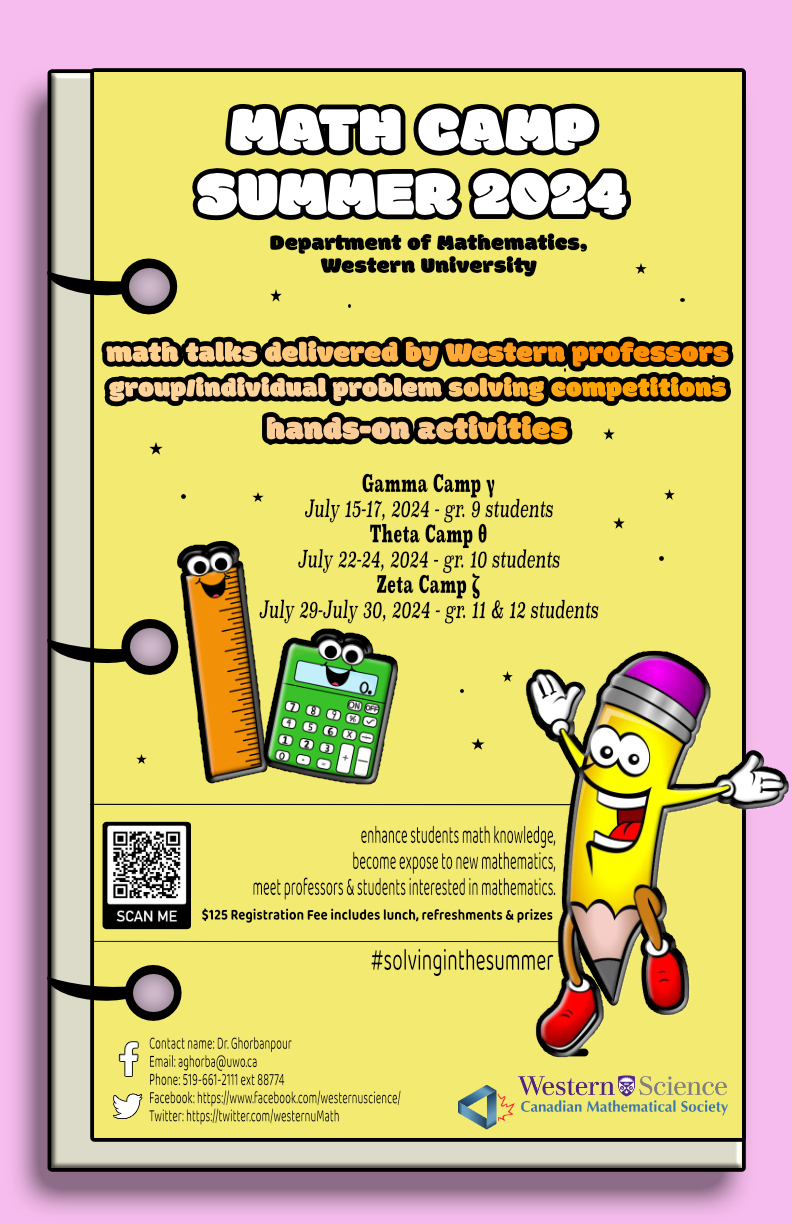 71/118
[Speaker Notes: ibarkin_poster.jpg]
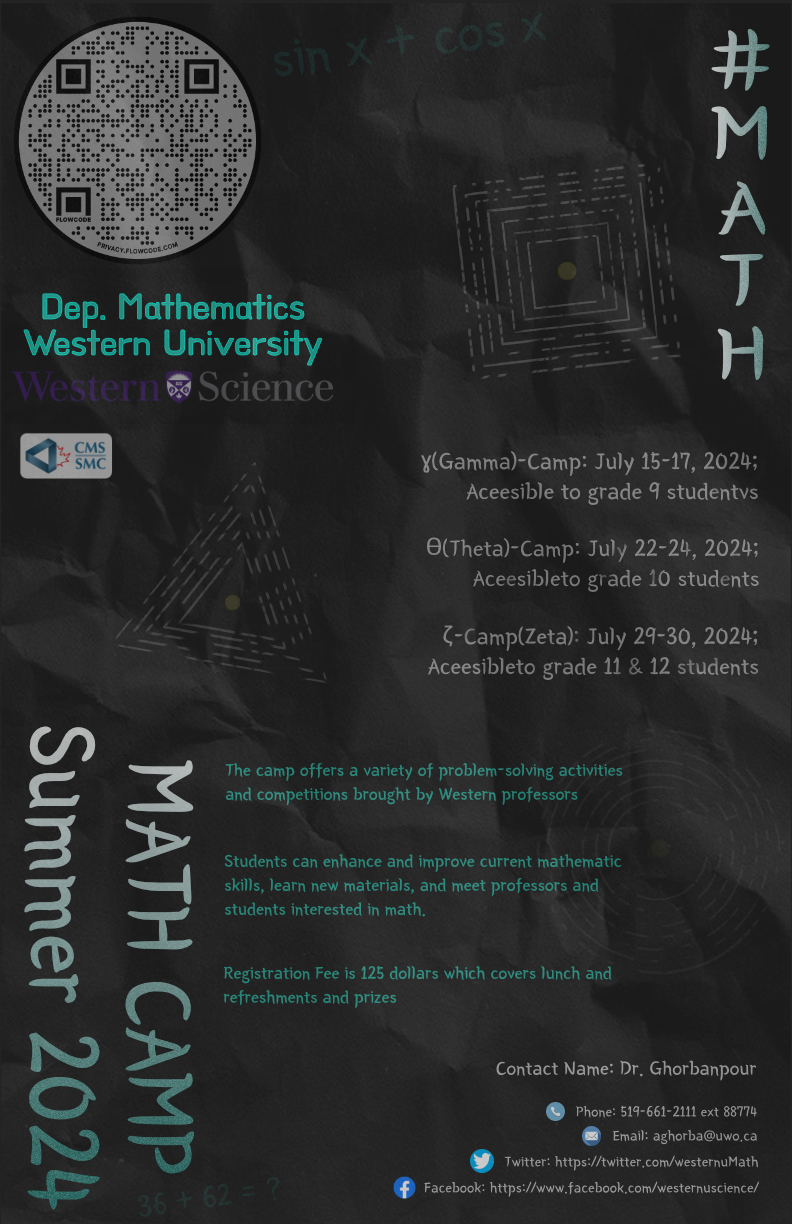 72/118
[Speaker Notes: hche53_poster.jpg]
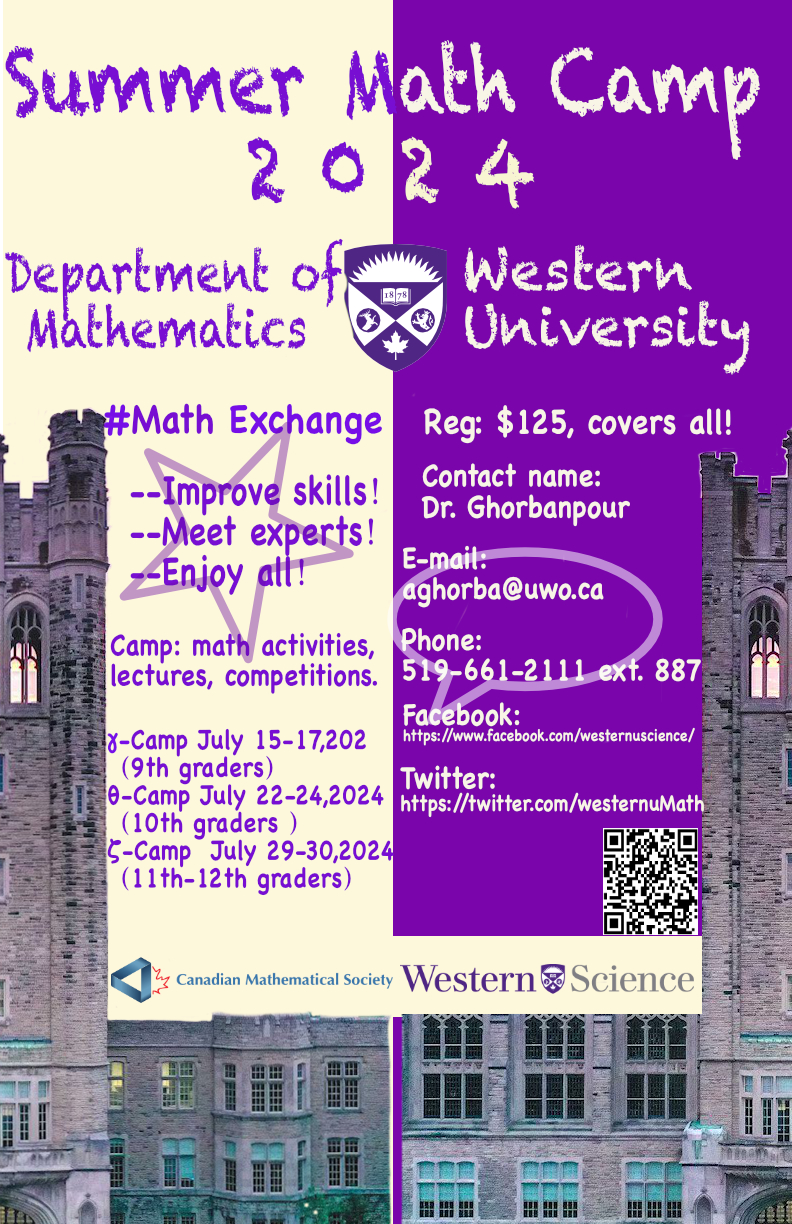 73/118
[Speaker Notes: hche28_poster.jpg]
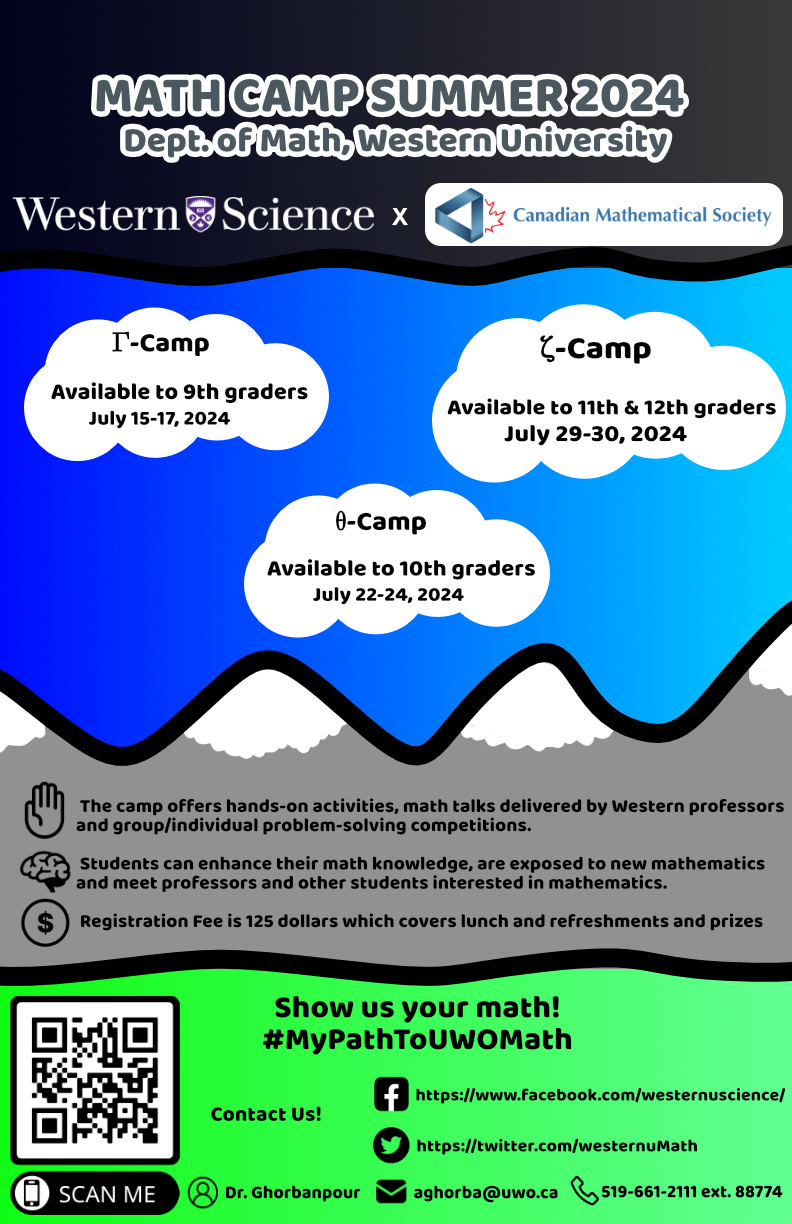 74/118
[Speaker Notes: hbelcher_poster.jpg]
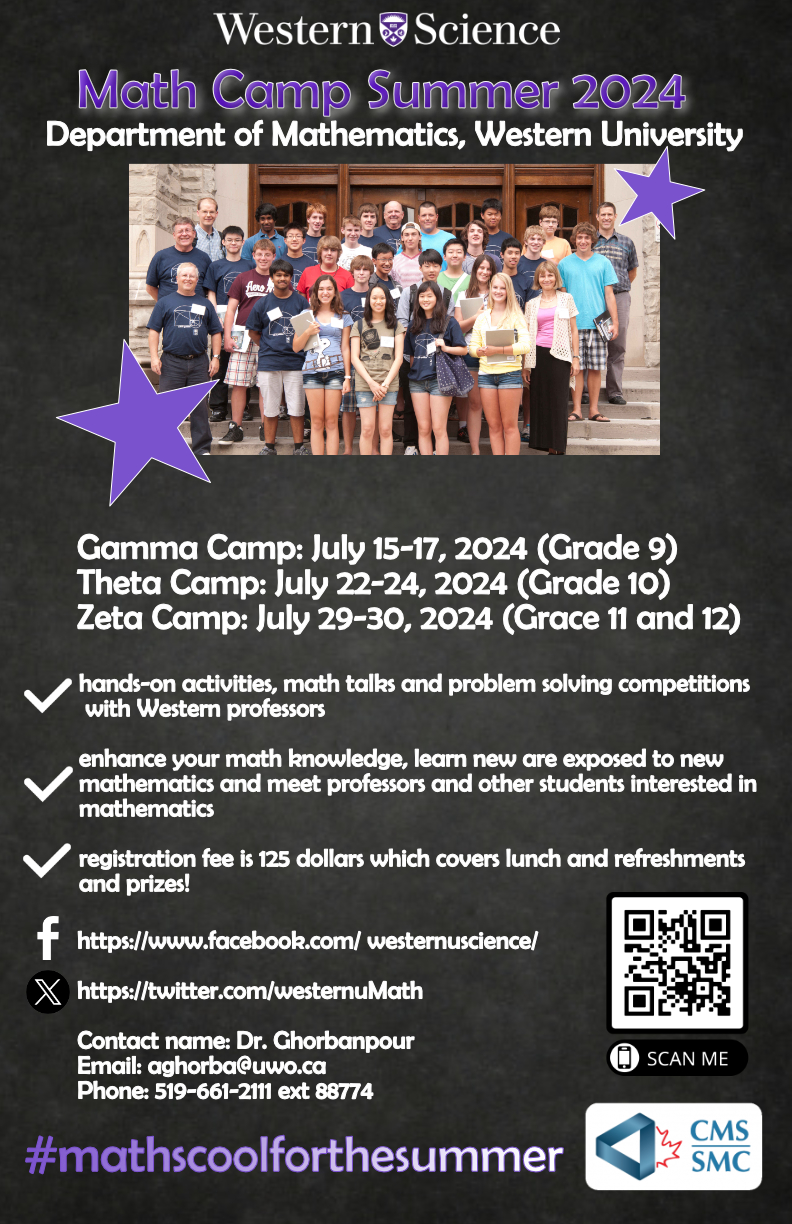 75/118
[Speaker Notes: gbaumgar_poster.jpg]
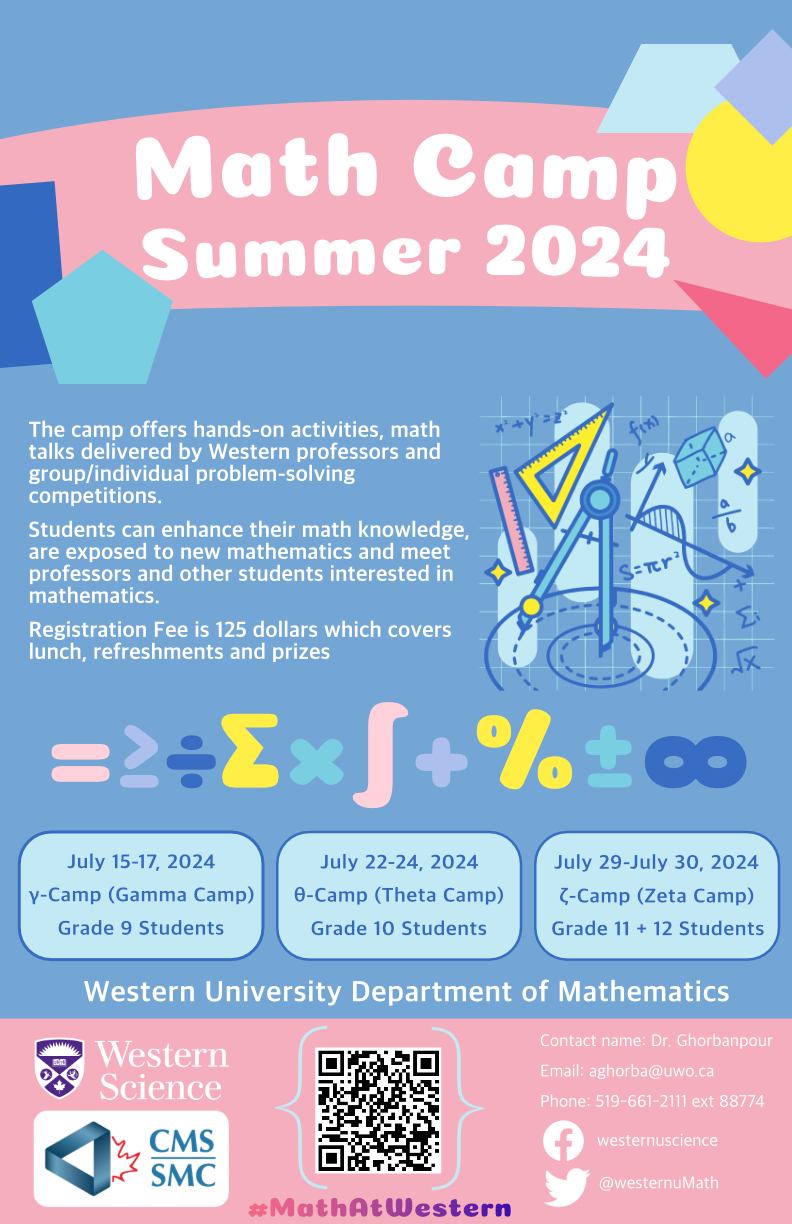 76/118
[Speaker Notes: gachonuj_poster.jpg]
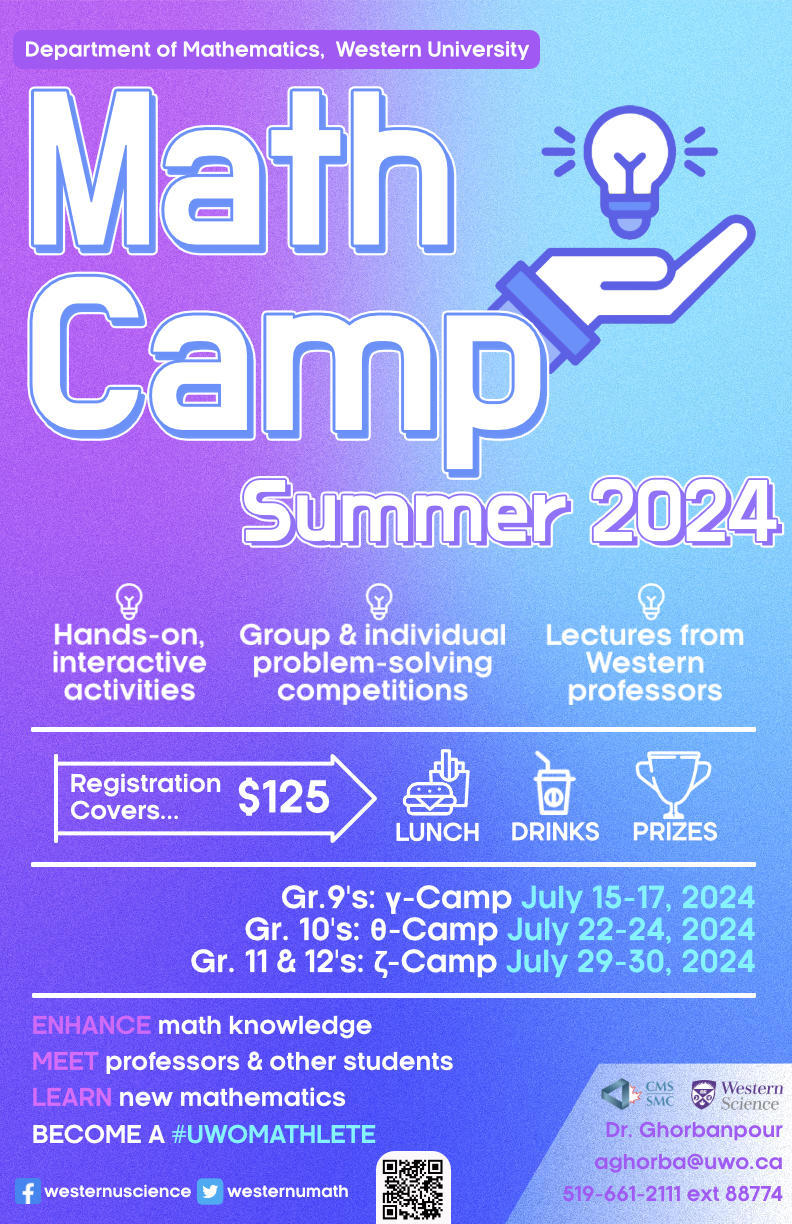 77/118
[Speaker Notes: fcarter4_poster.jpg]
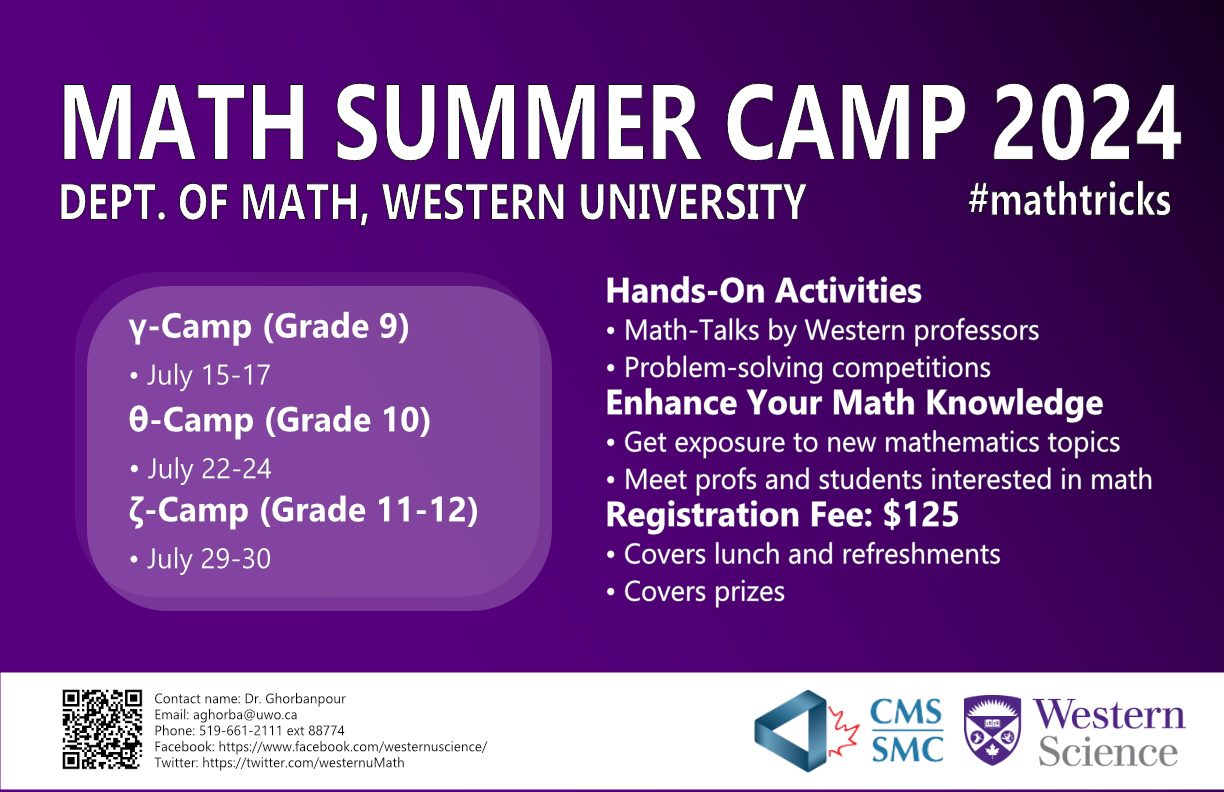 78/118
[Speaker Notes: farshad4_poster.jpg]
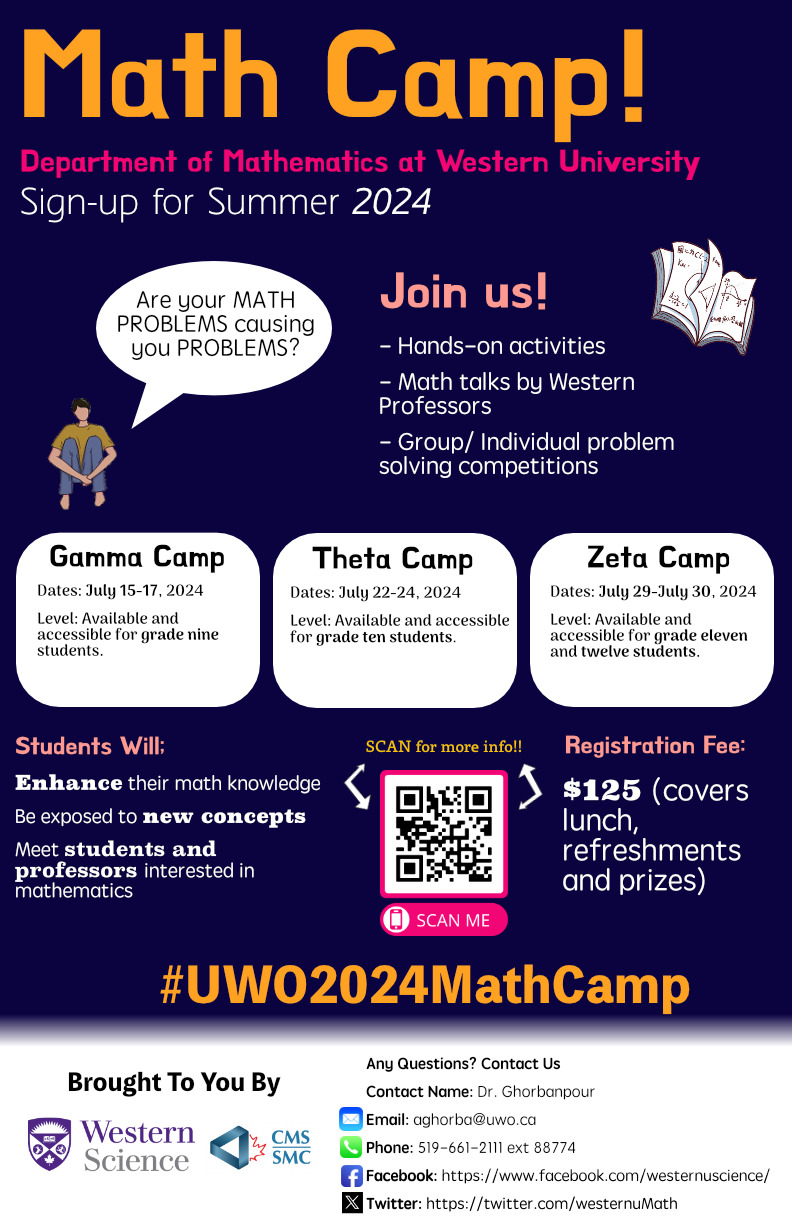 79/118
[Speaker Notes: fabbasi3_poster.jpg]
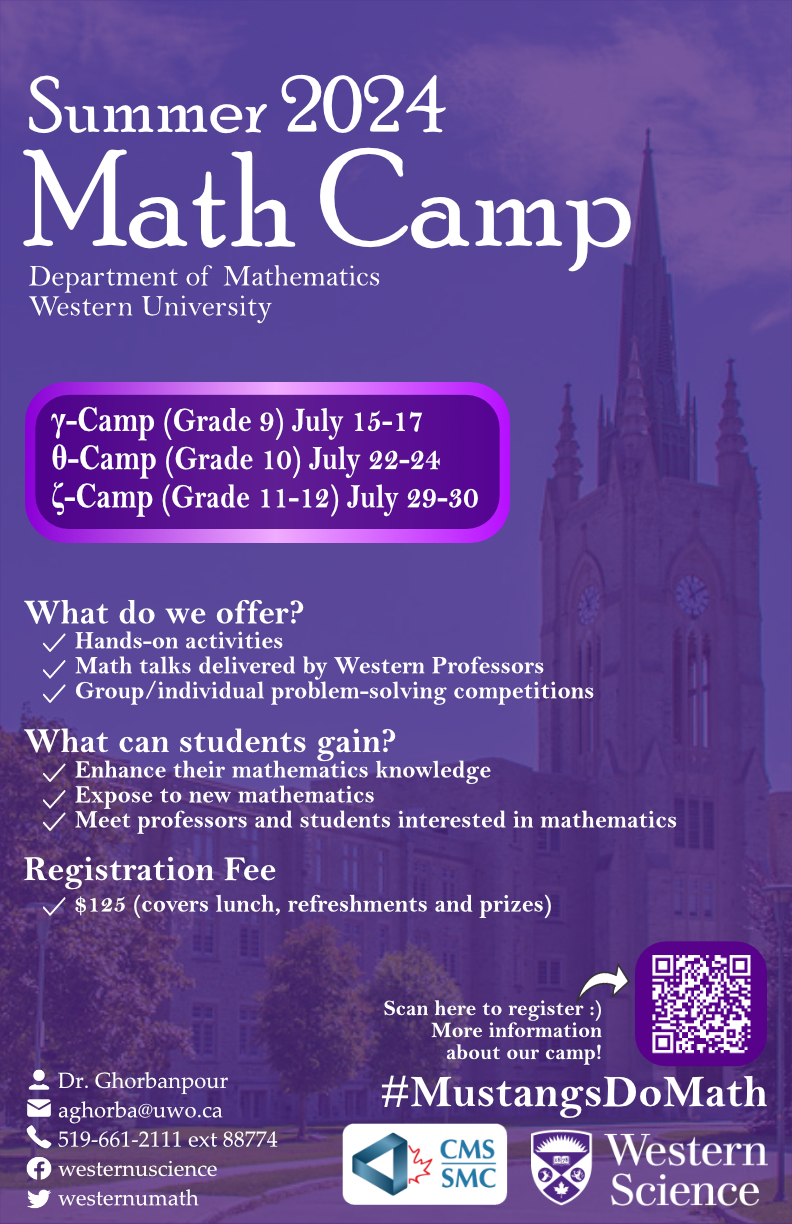 80/118
[Speaker Notes: echu48_poster.jpg]
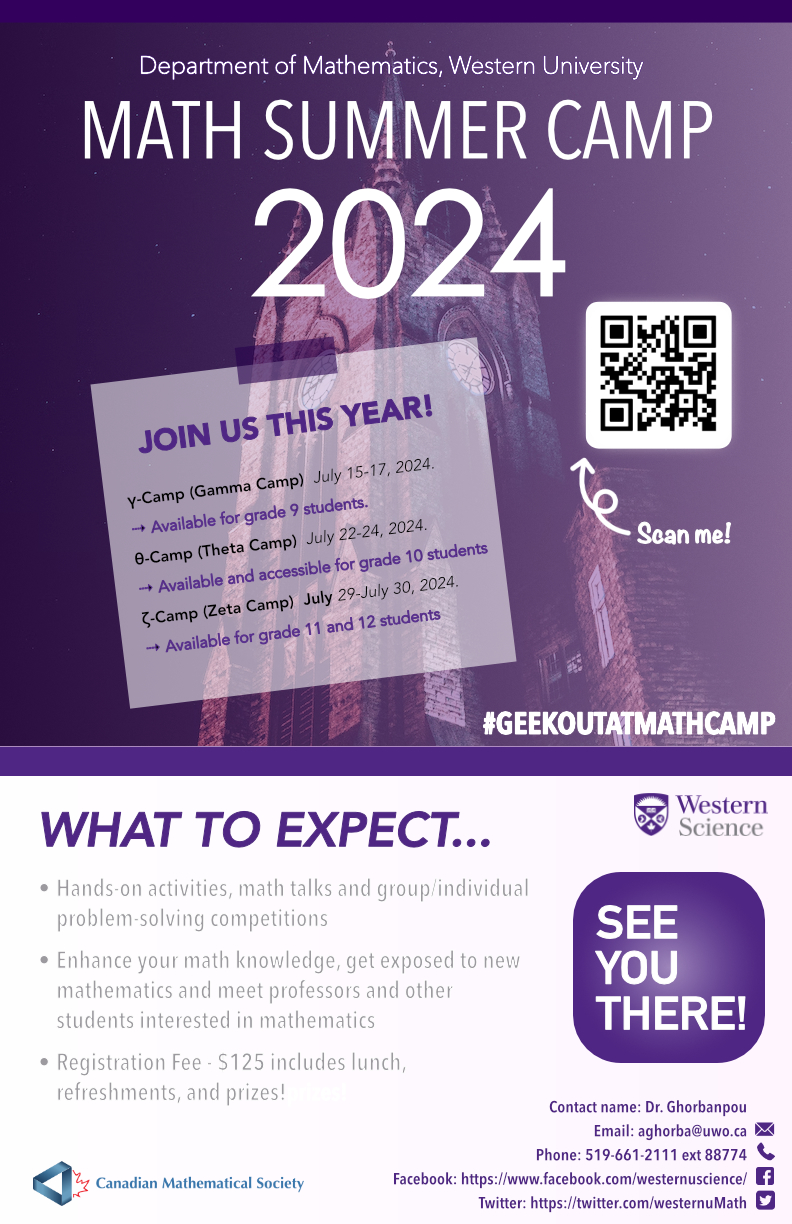 81/118
[Speaker Notes: echeun82_poster.jpg]
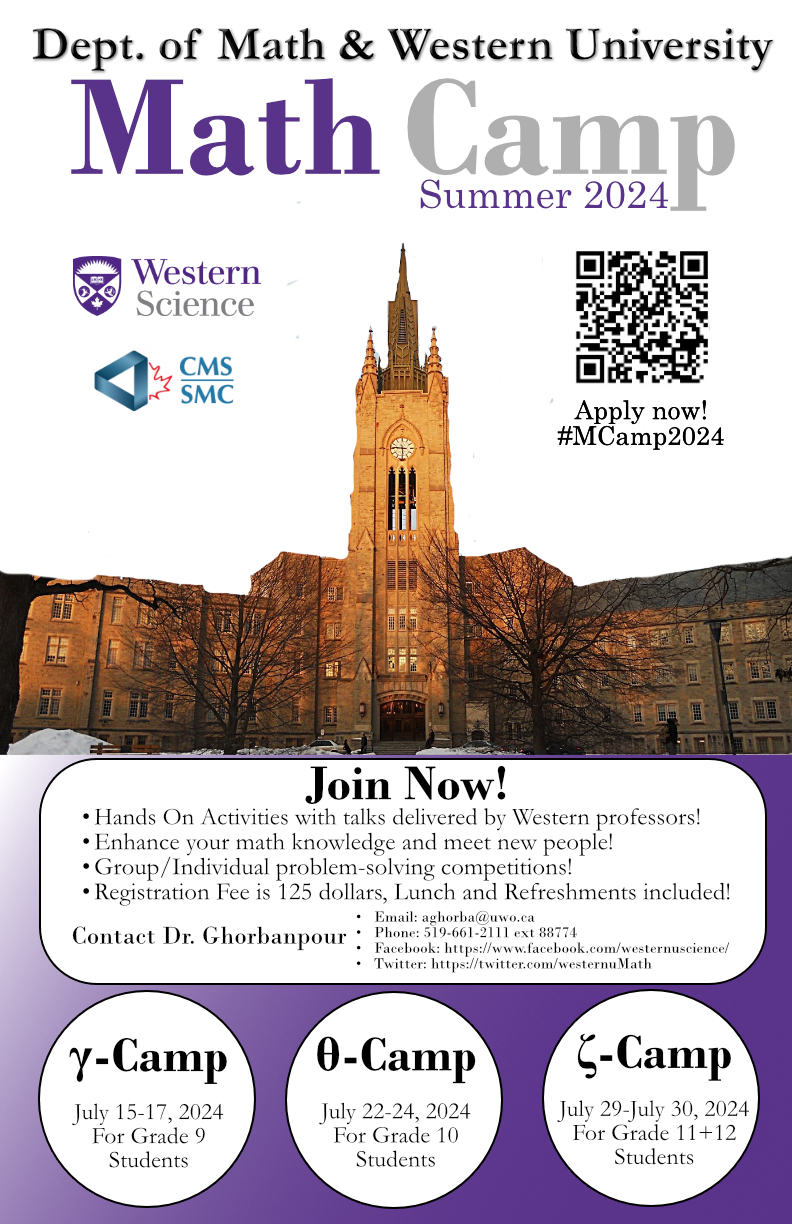 82/118
[Speaker Notes: echeng72_poster.jpg]
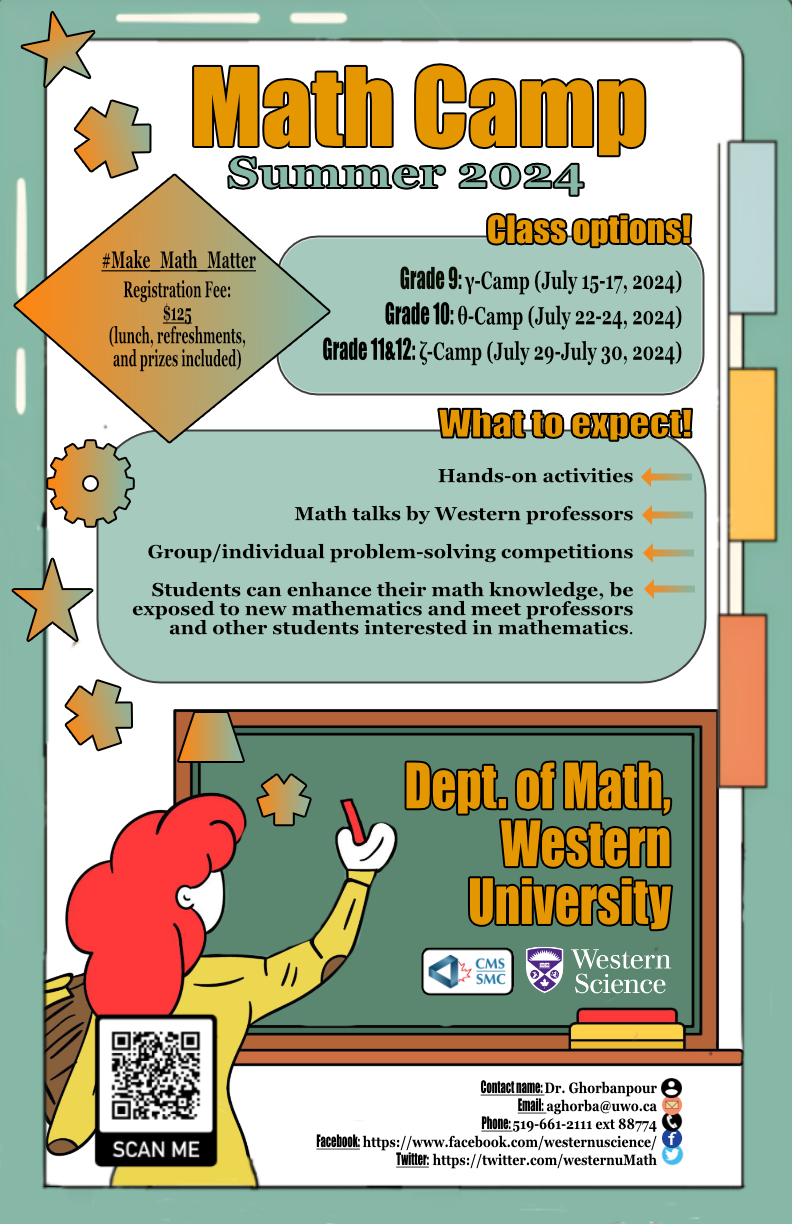 83/118
[Speaker Notes: echen286_poster.jpg]
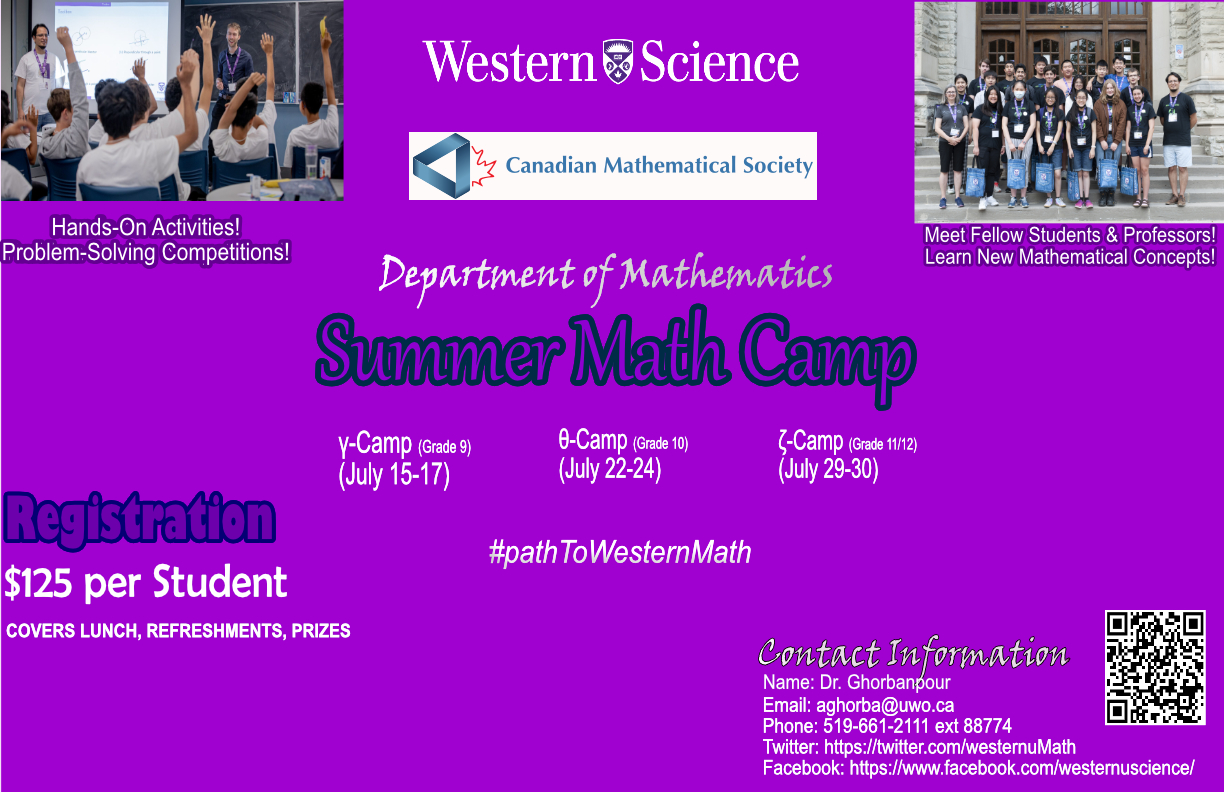 84/118
[Speaker Notes: eatekha_poster.jpg]
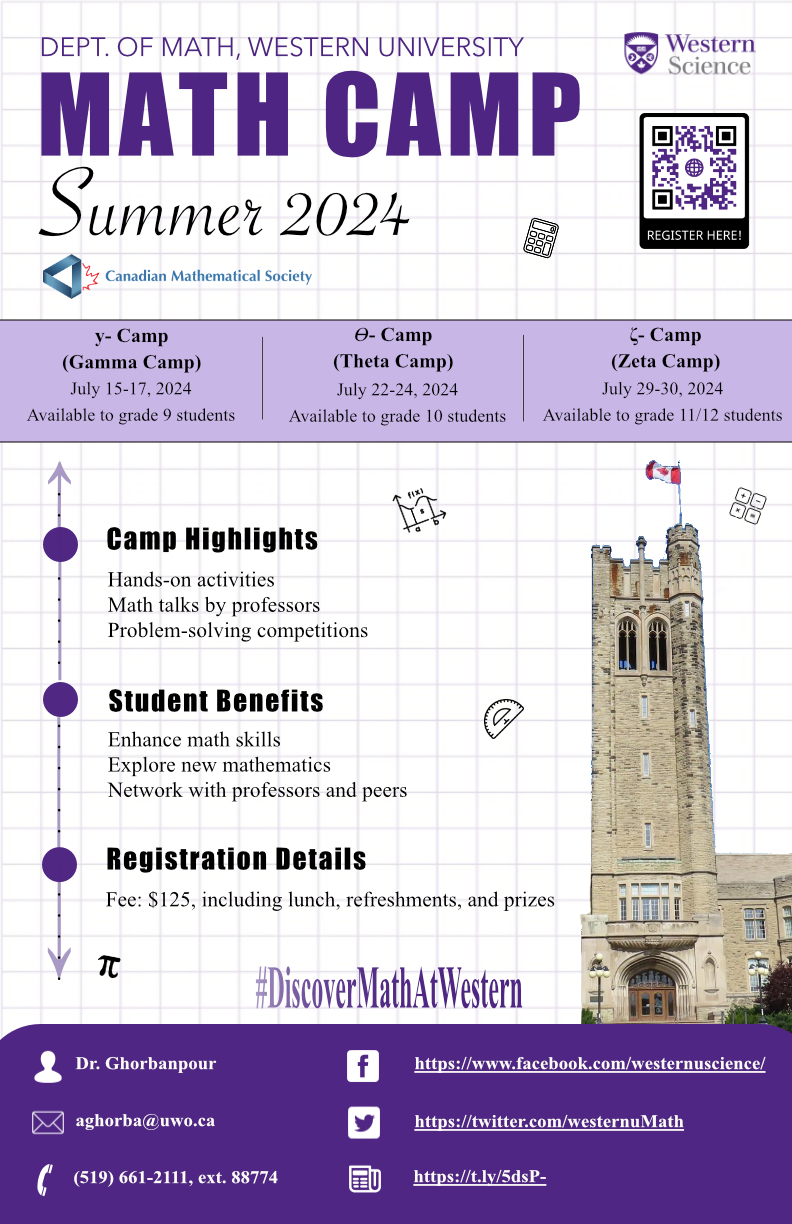 85/118
[Speaker Notes: eanis_poster.jpg]
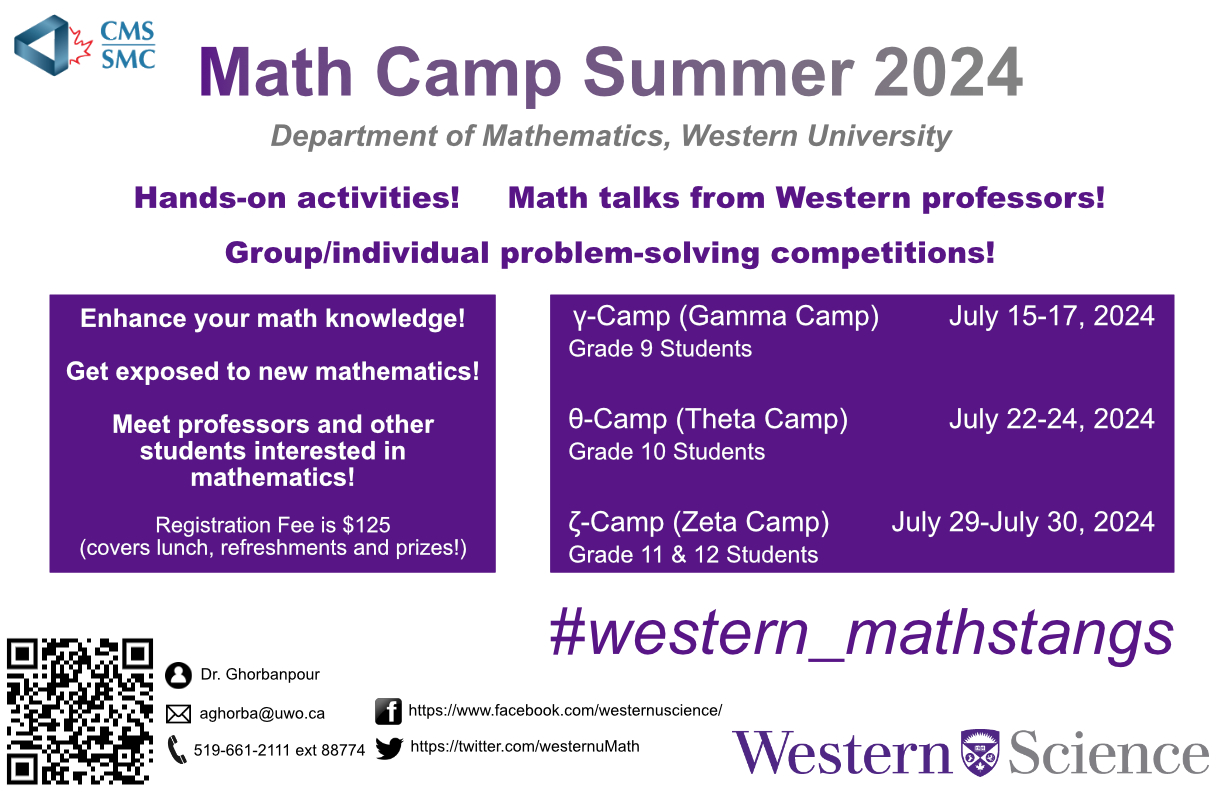 86/118
[Speaker Notes: eallimon_poster.jpg]
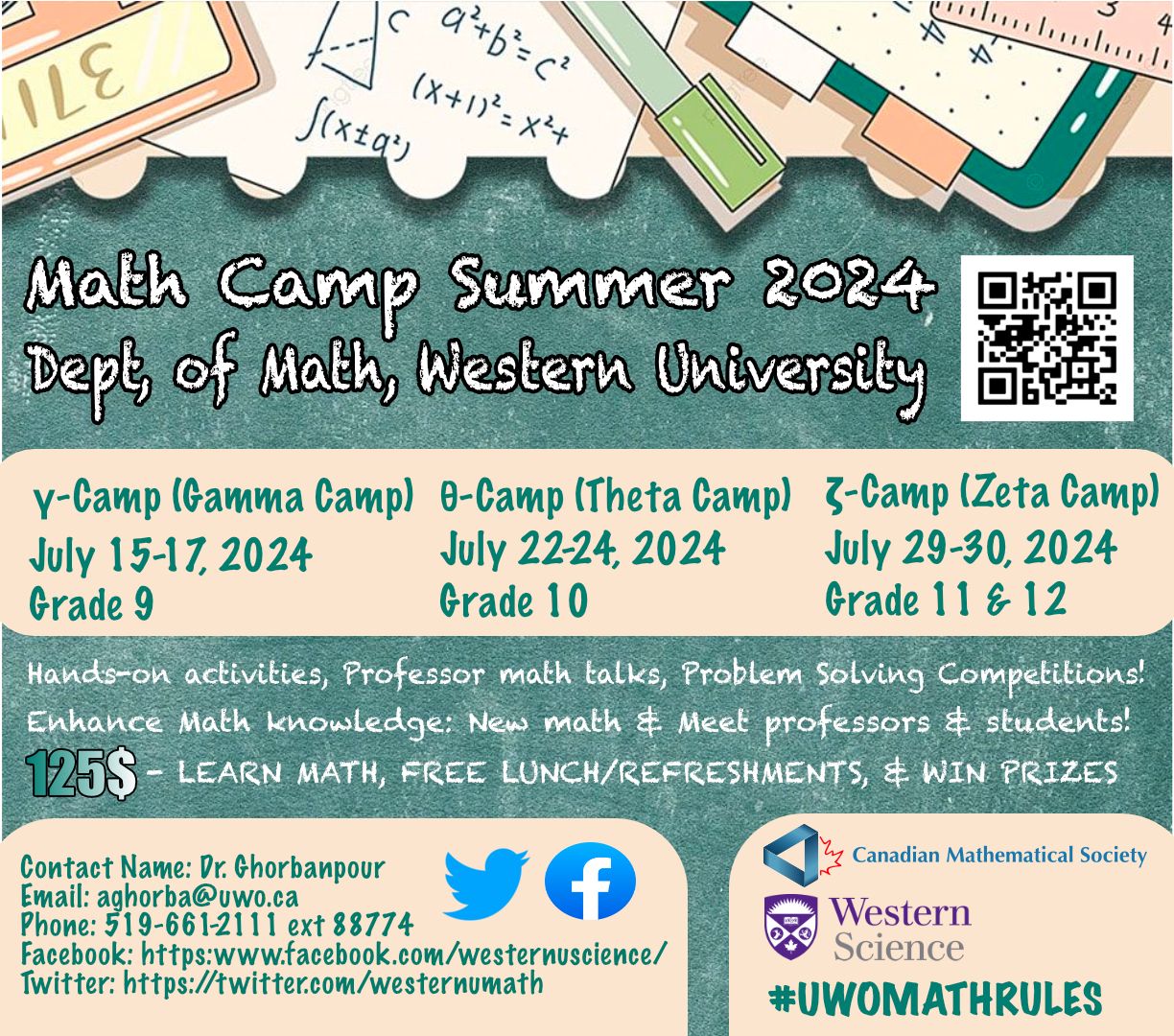 87/118
[Speaker Notes: ealkhali_poster.jpg]
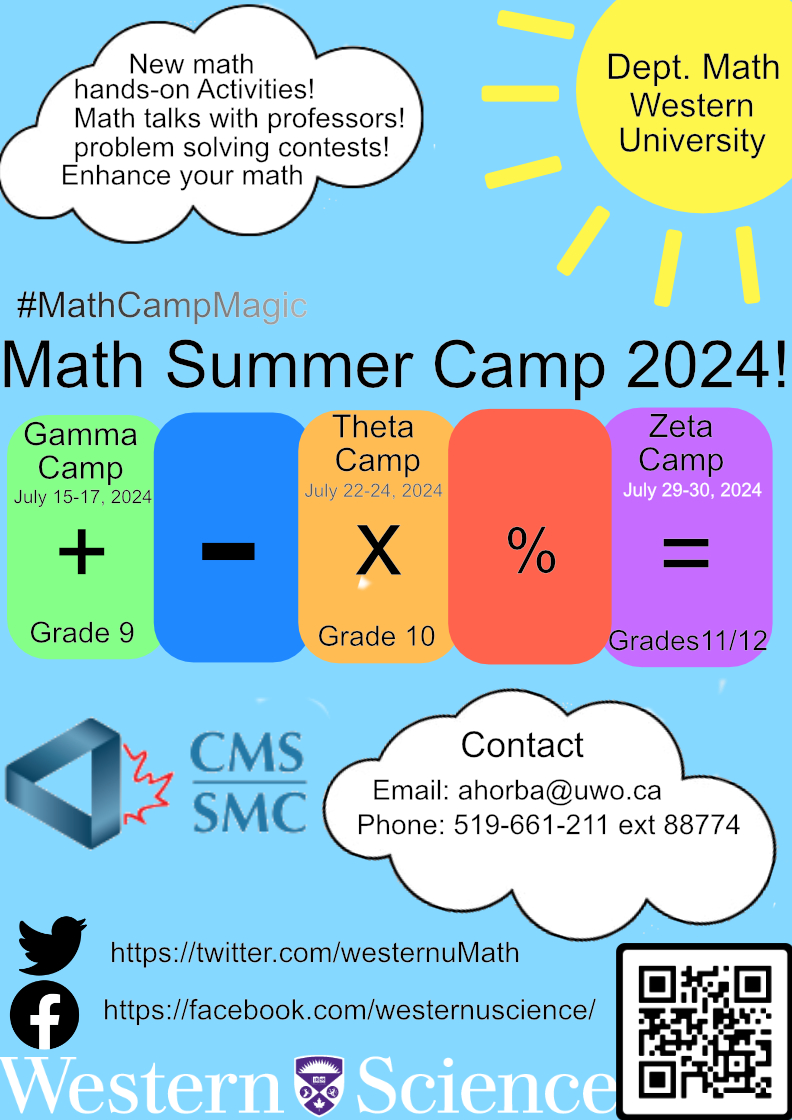 88/118
[Speaker Notes: dboughn_poster.jpg]
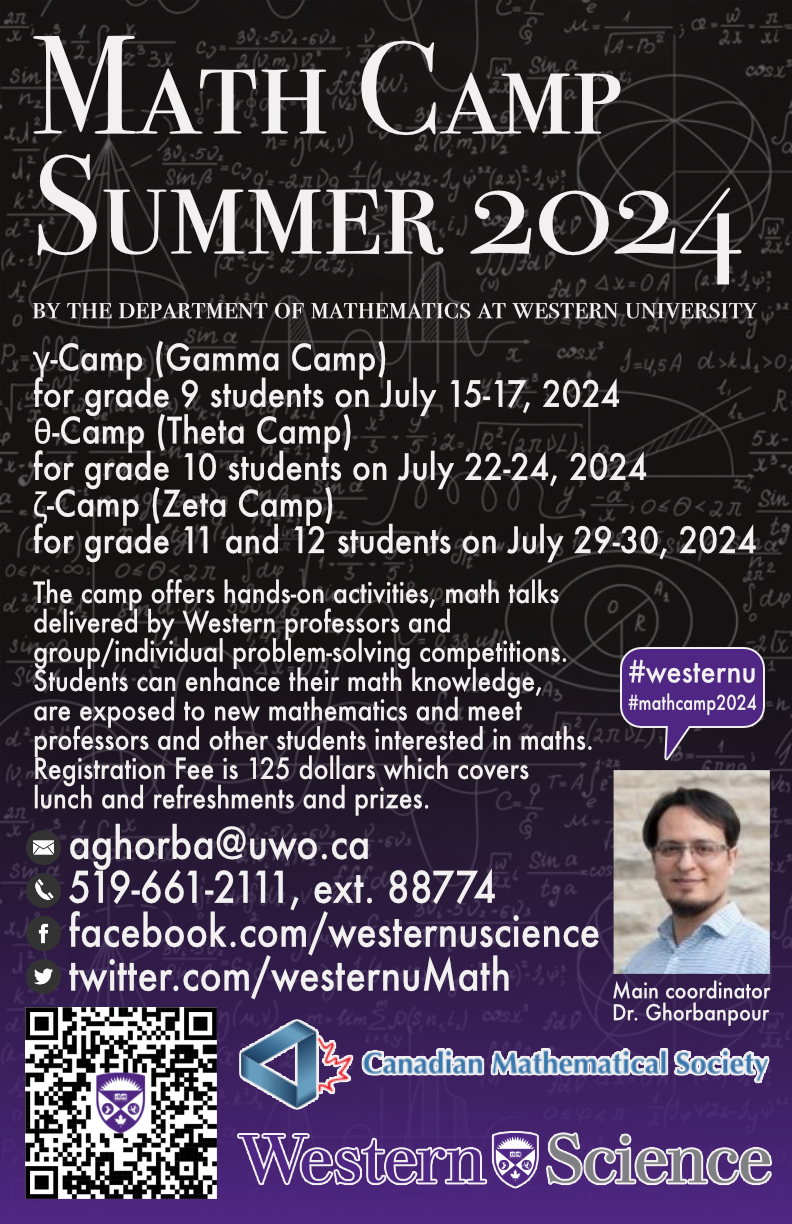 89/118
[Speaker Notes: dbernazi_poster.jpg]
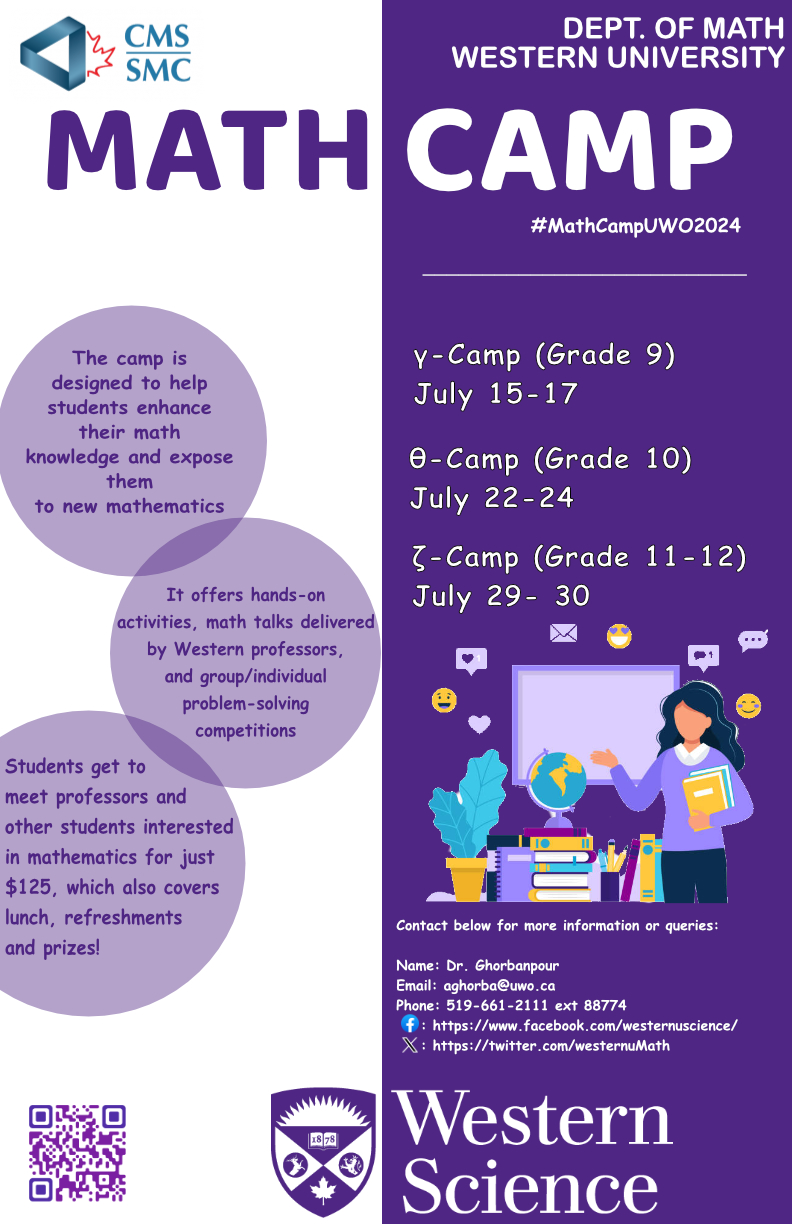 90/118
[Speaker Notes: dahmed42_poster.jpg]
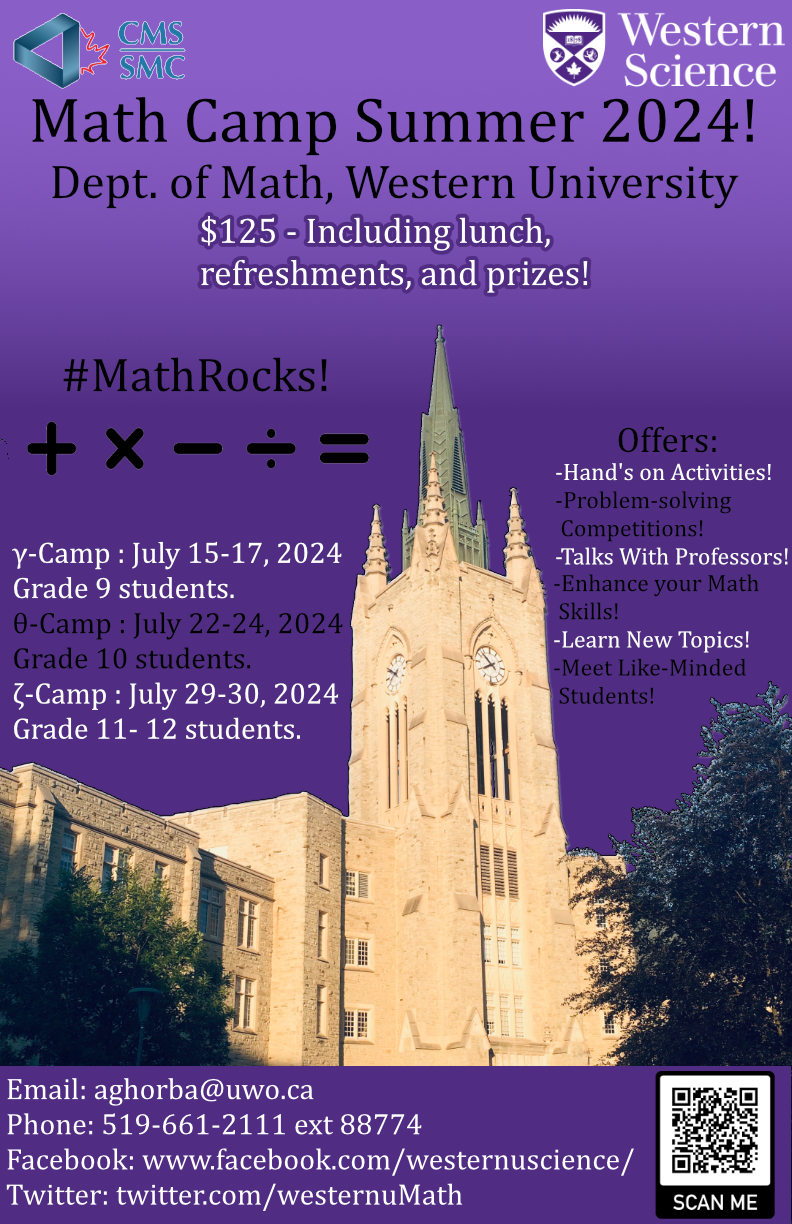 91/118
[Speaker Notes: dadams46_poster.jpg]
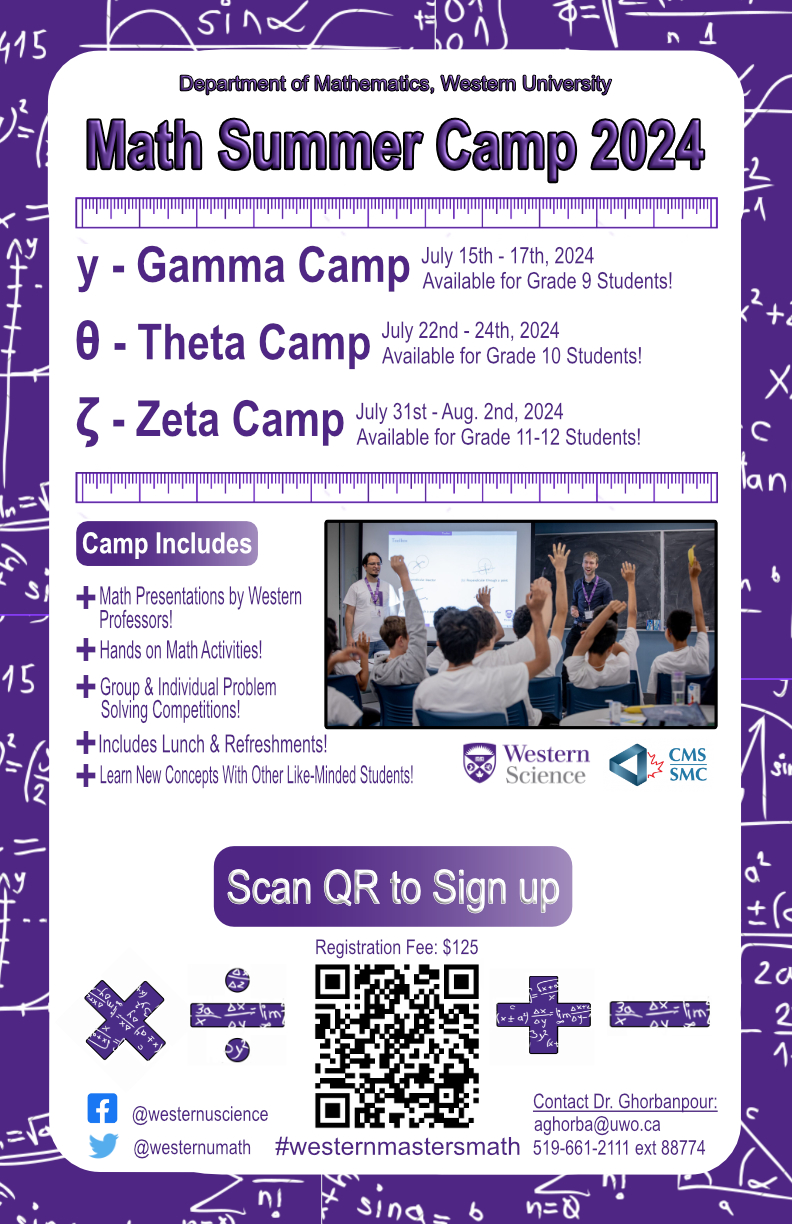 92/118
[Speaker Notes: cchipman_poster.jpg]
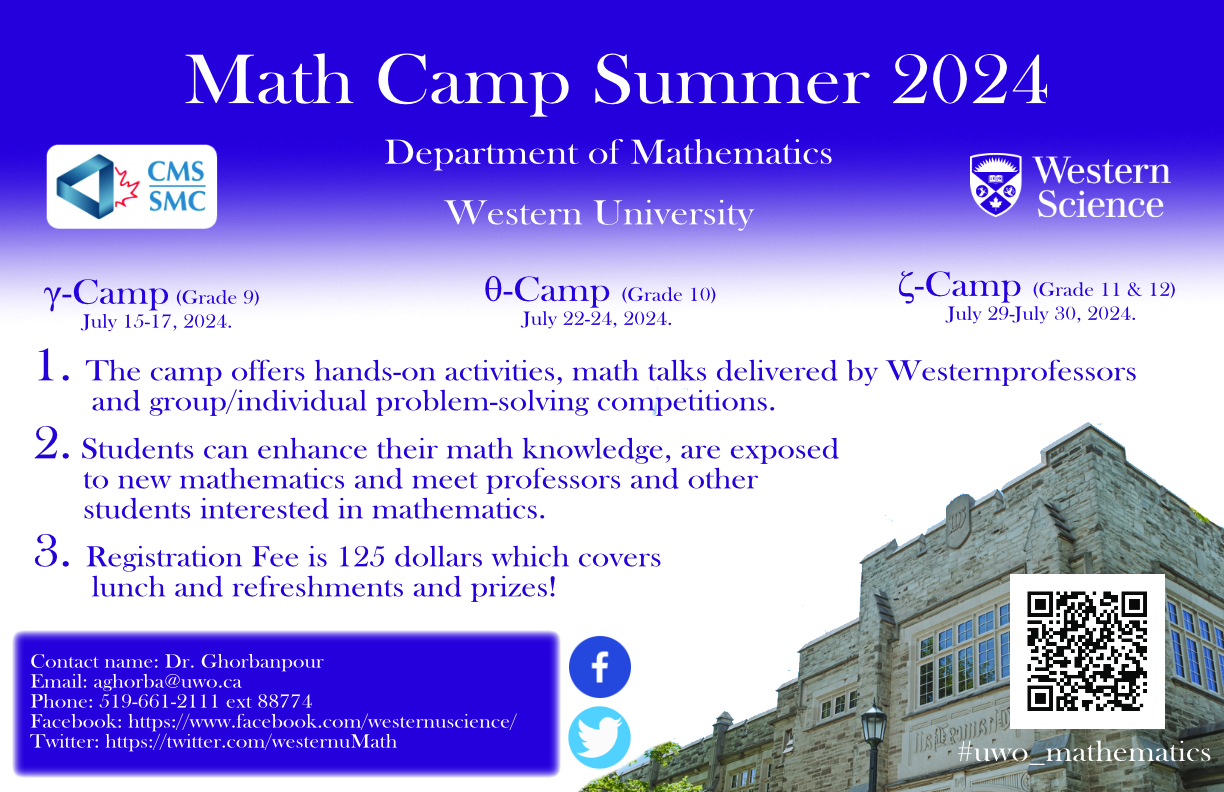 93/118
[Speaker Notes: cchin57_poster.jpg]
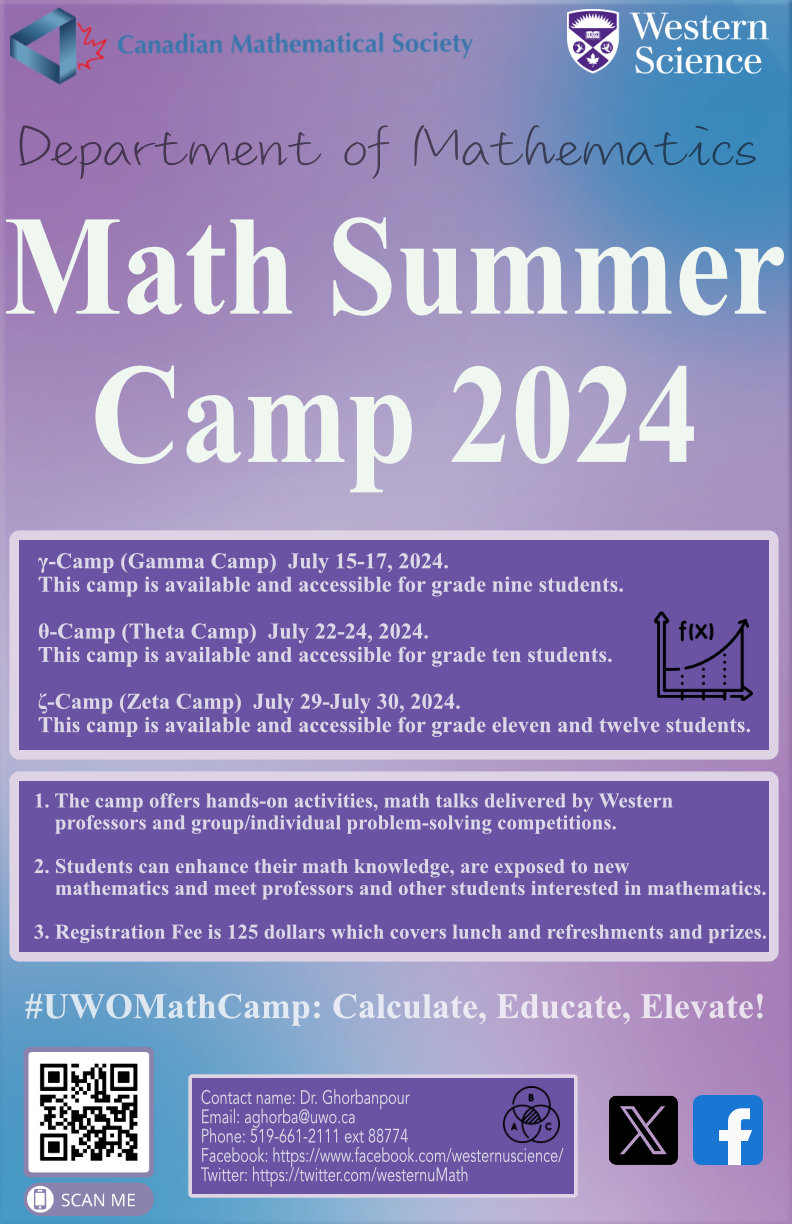 94/118
[Speaker Notes: ccheu297_poster.jpg]
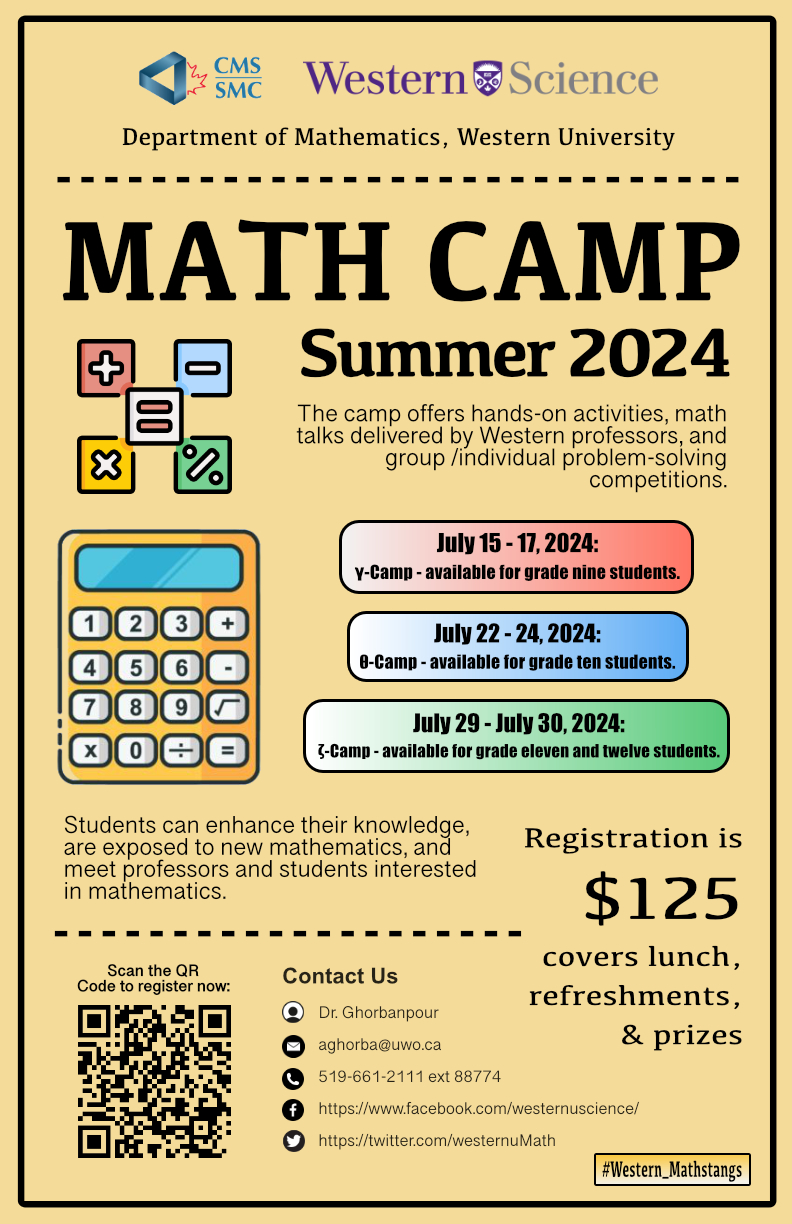 95/118
[Speaker Notes: cbudiatm_poster.jpg]
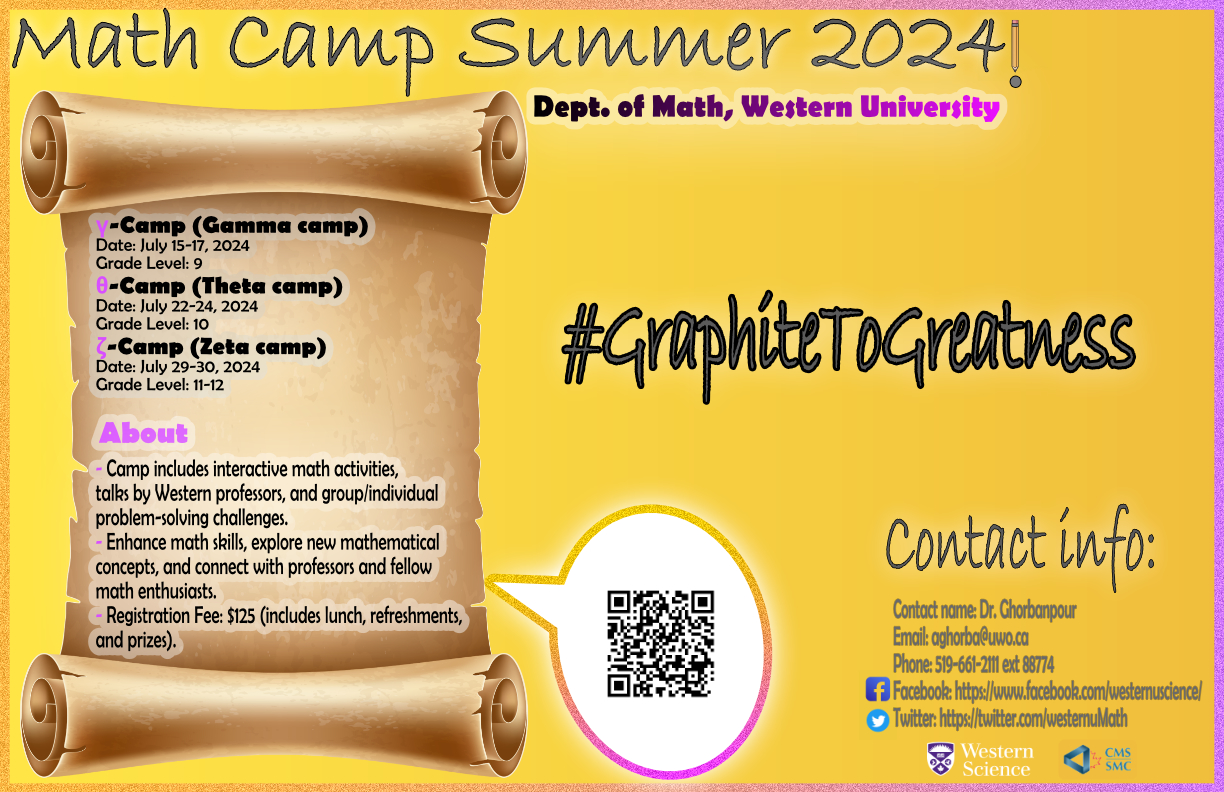 96/118
[Speaker Notes: canolief_poster.jpg]
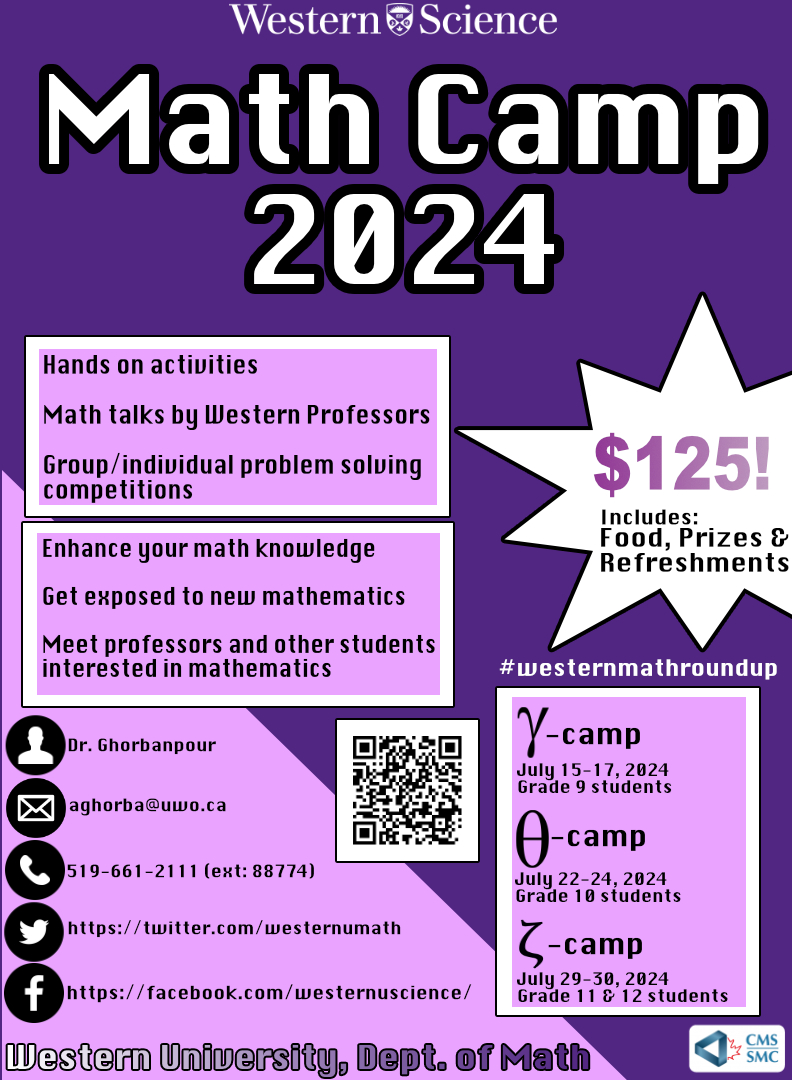 97/118
[Speaker Notes: bbytens_poster.jpg]
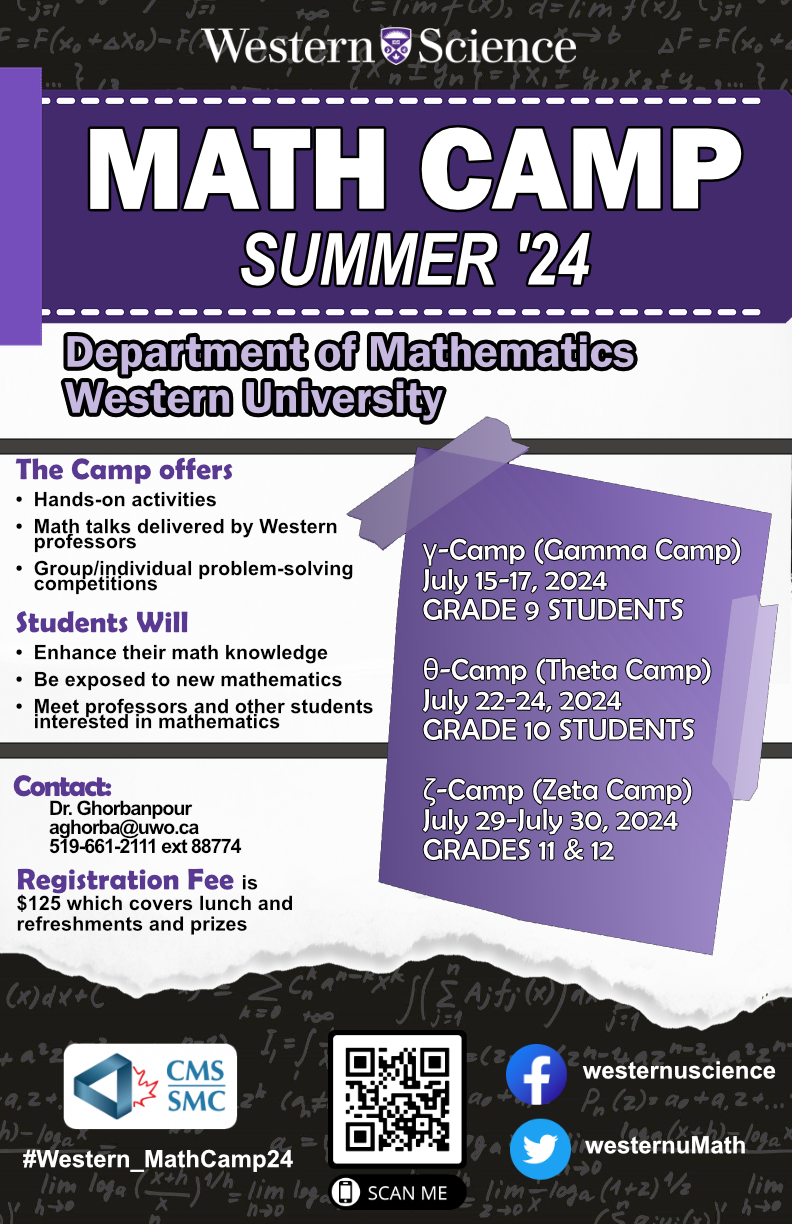 98/118
[Speaker Notes: bbrow28_poster.jpg]
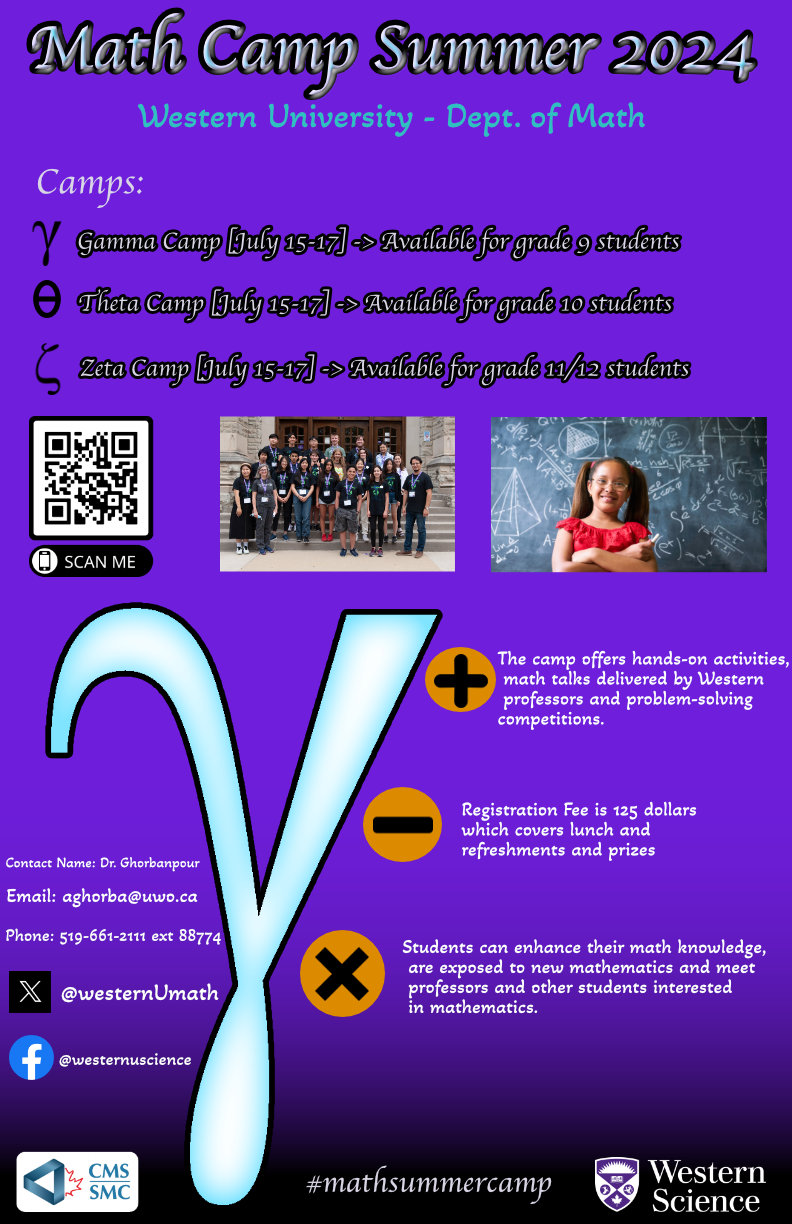 99/118
[Speaker Notes: acharant_poster.jpg]
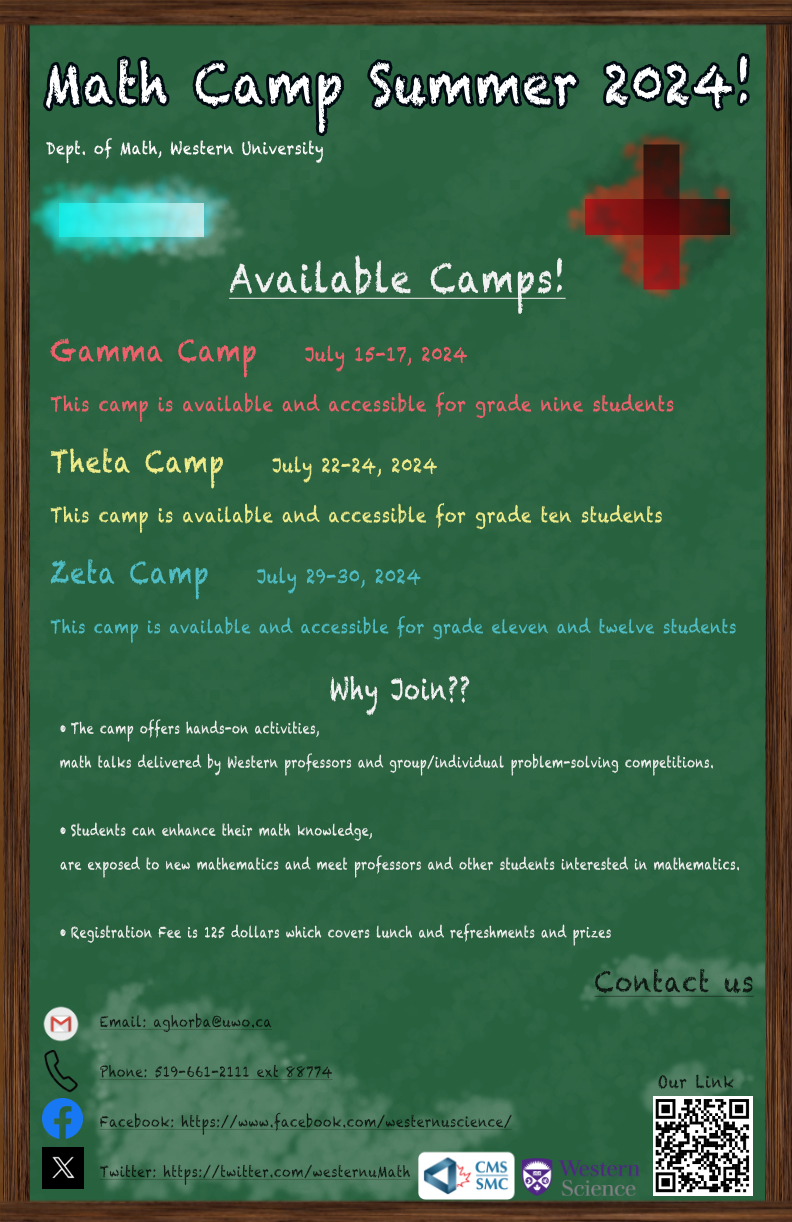 100/118
[Speaker Notes: achandol_poster.jpg]
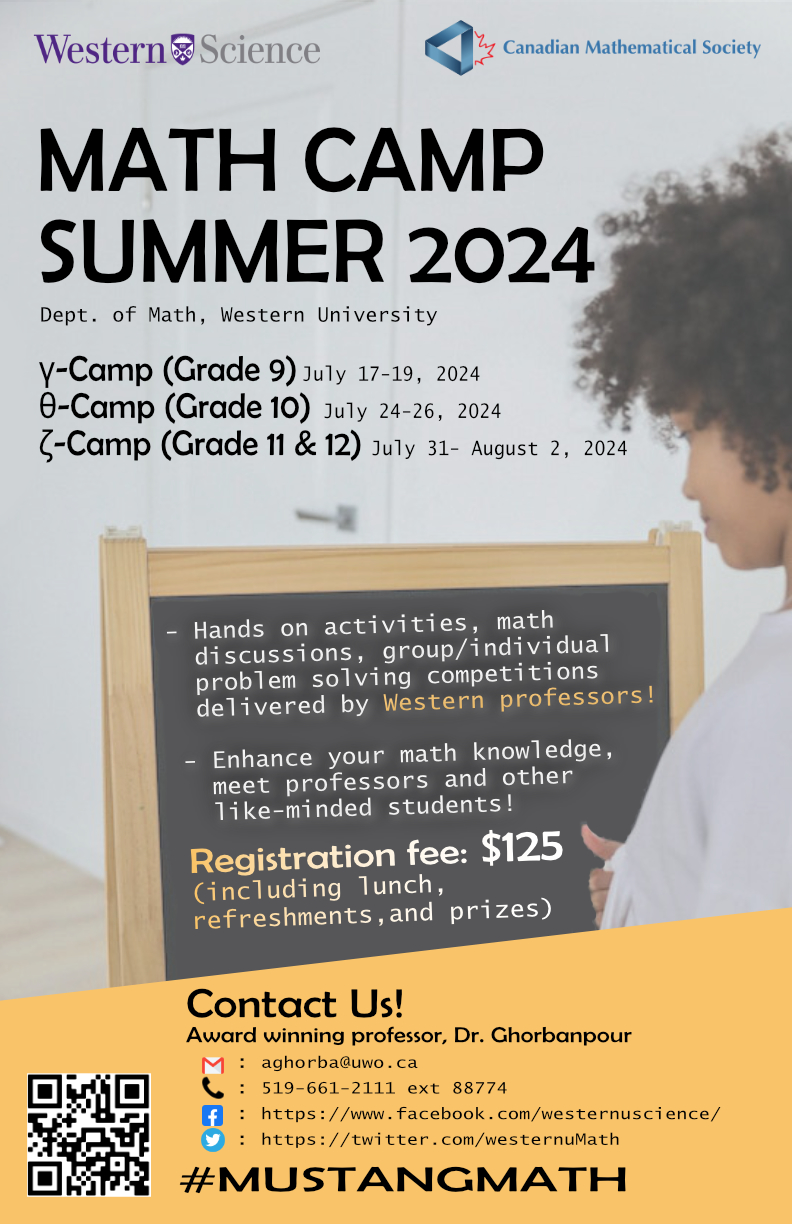 101/118
[Speaker Notes: achan735_poster.jpg]
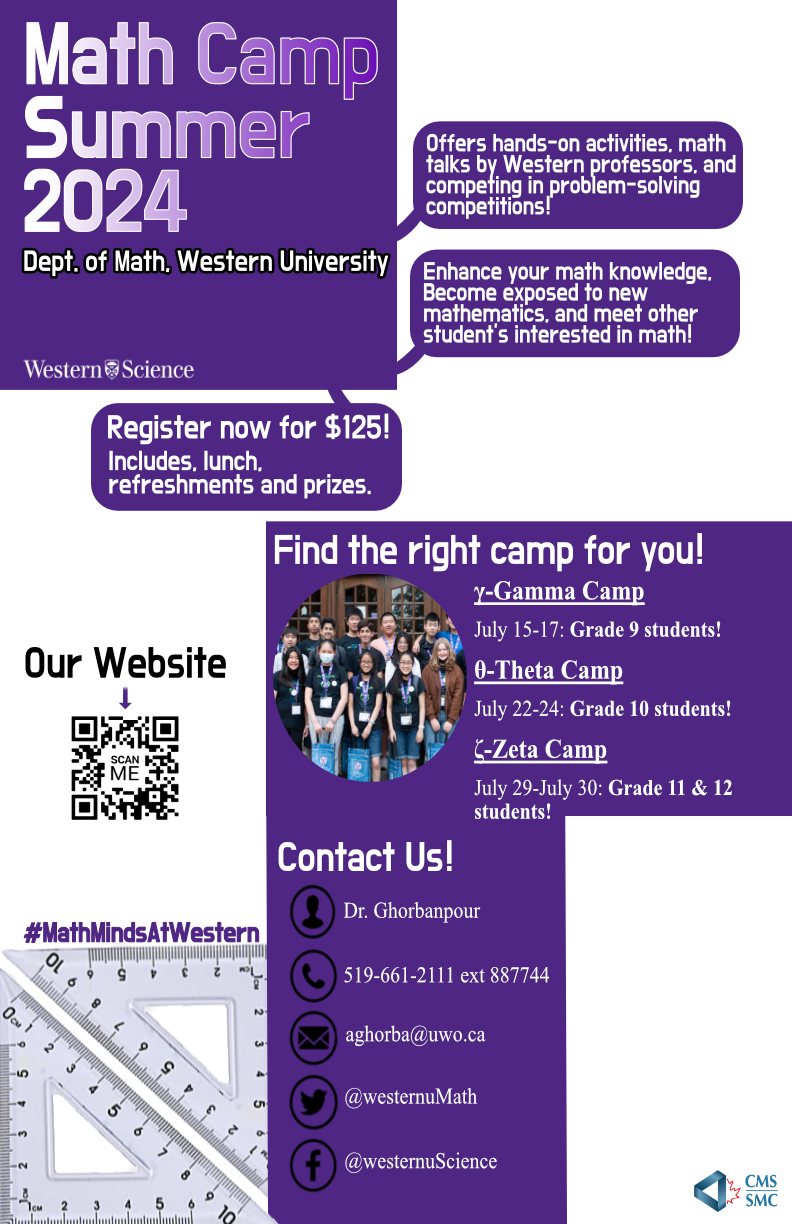 102/118
[Speaker Notes: acammy2_poster.jpg]
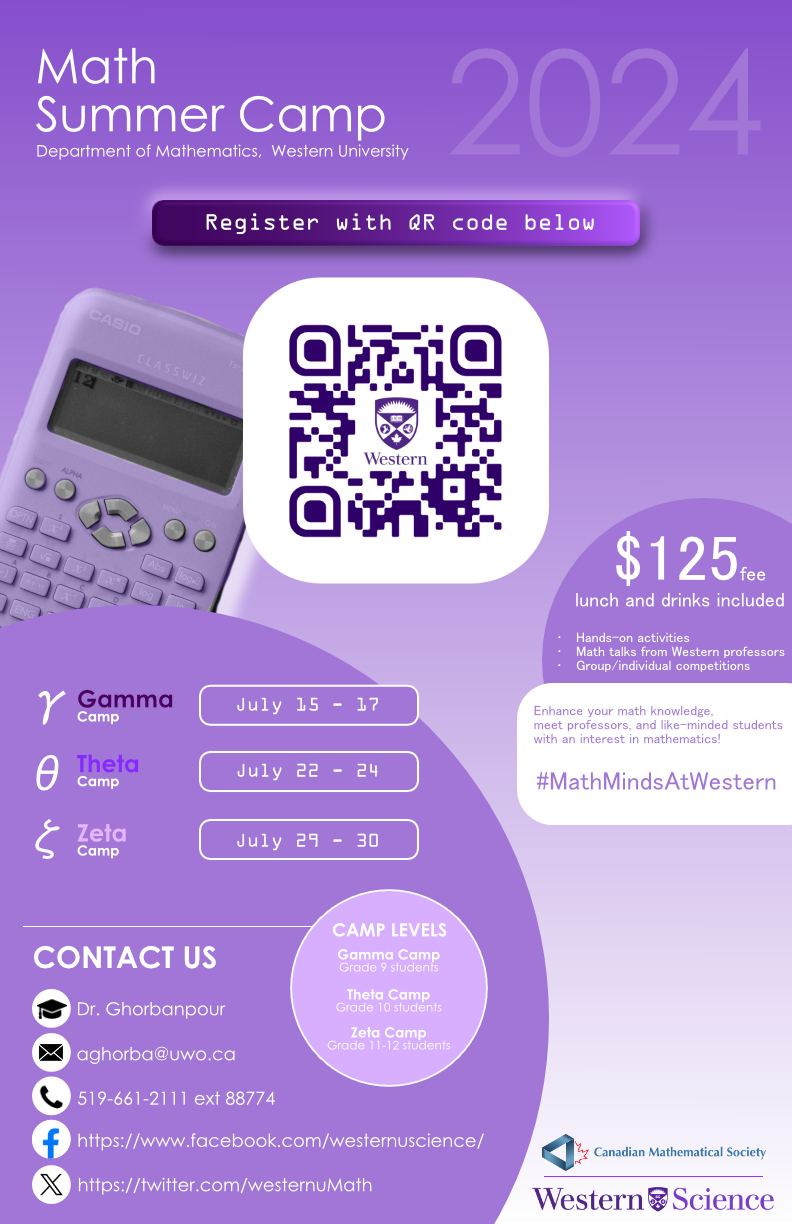 103/118
[Speaker Notes: abuneeva_poster.jpg]
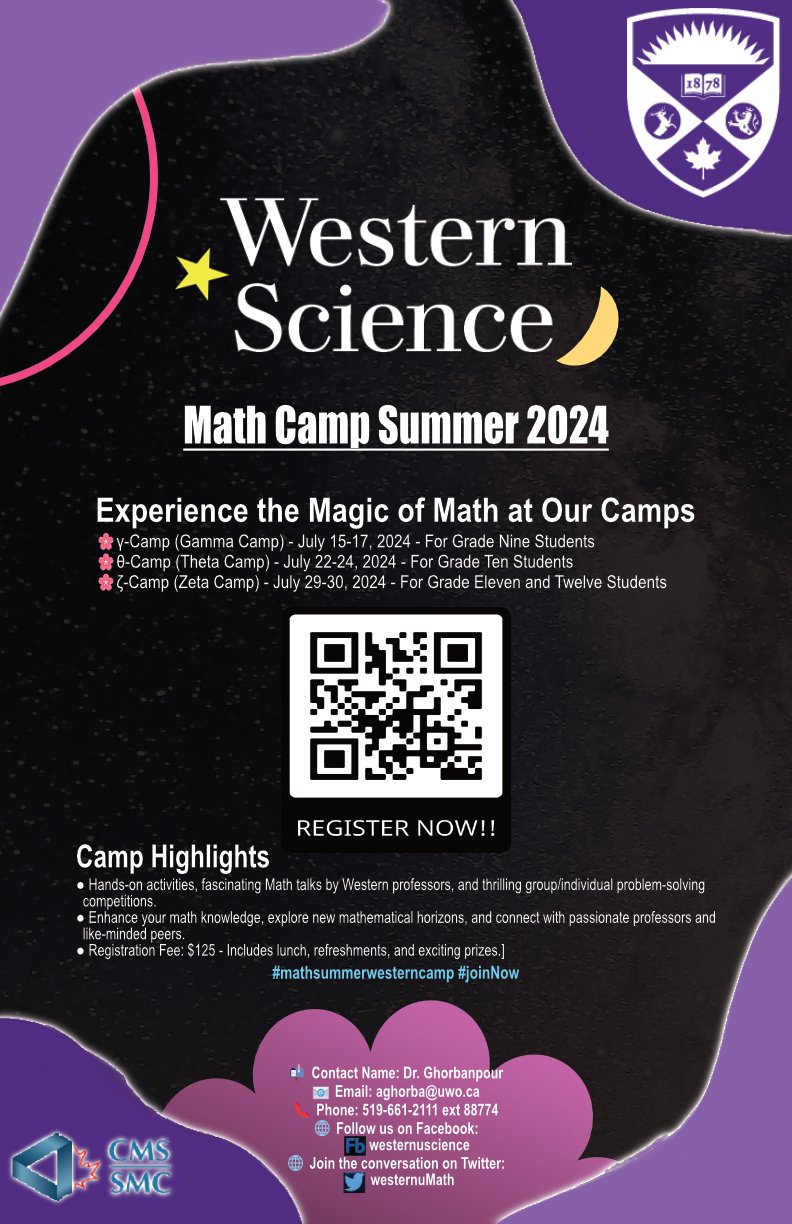 104/118
[Speaker Notes: abhat47_poster.jpg]
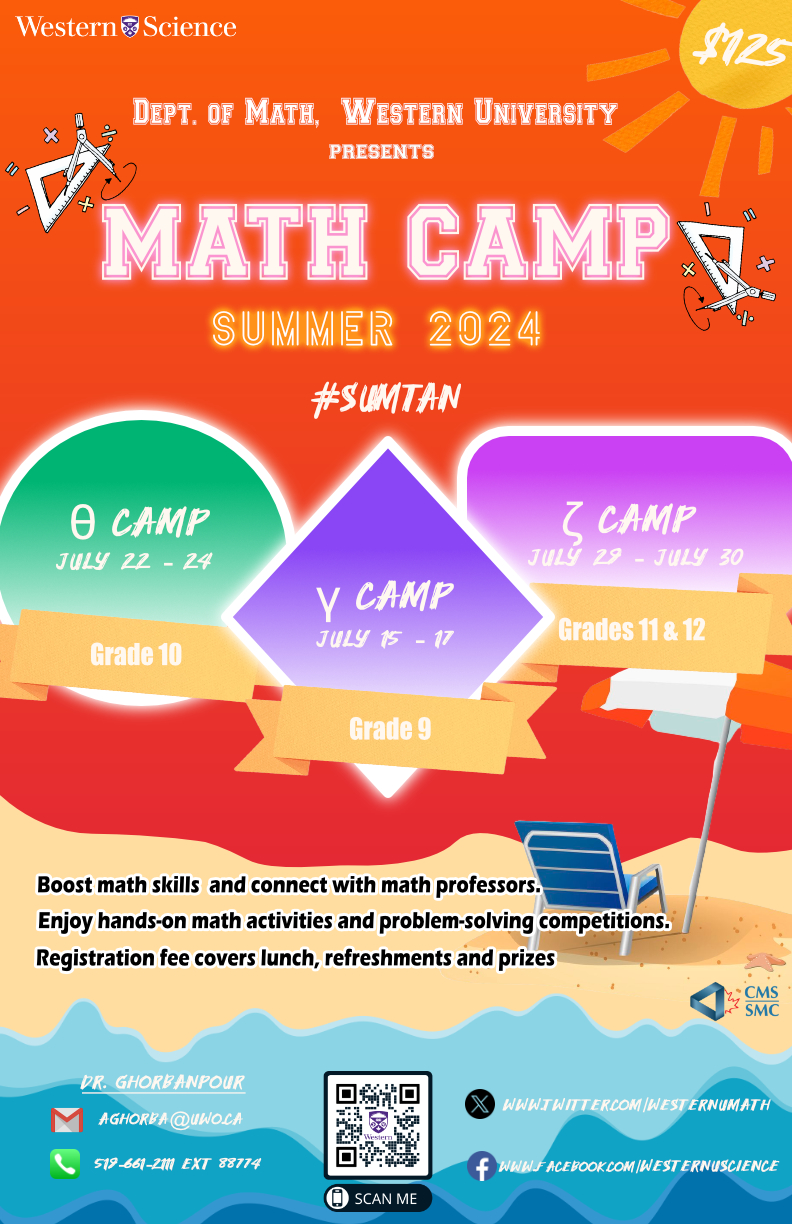 105/118
[Speaker Notes: abest43_poster.jpg]
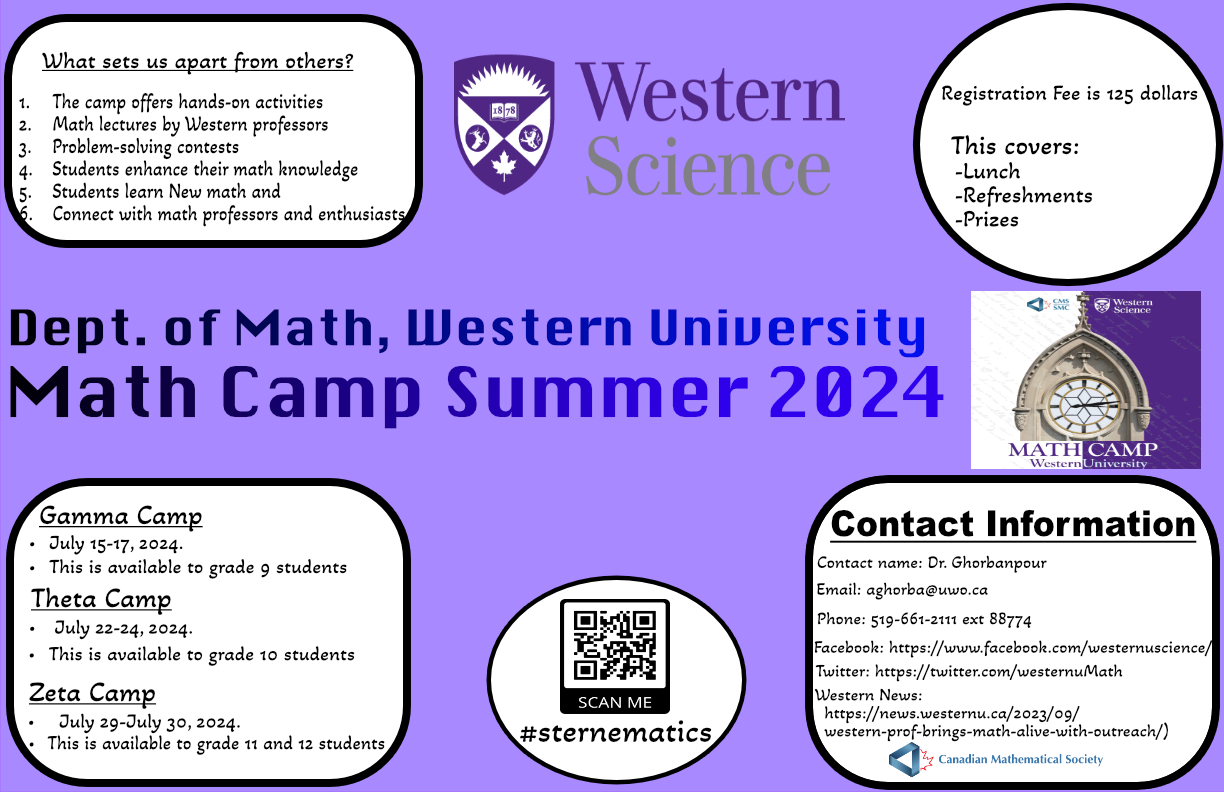 106/118
[Speaker Notes: abarkel_poster.jpg]
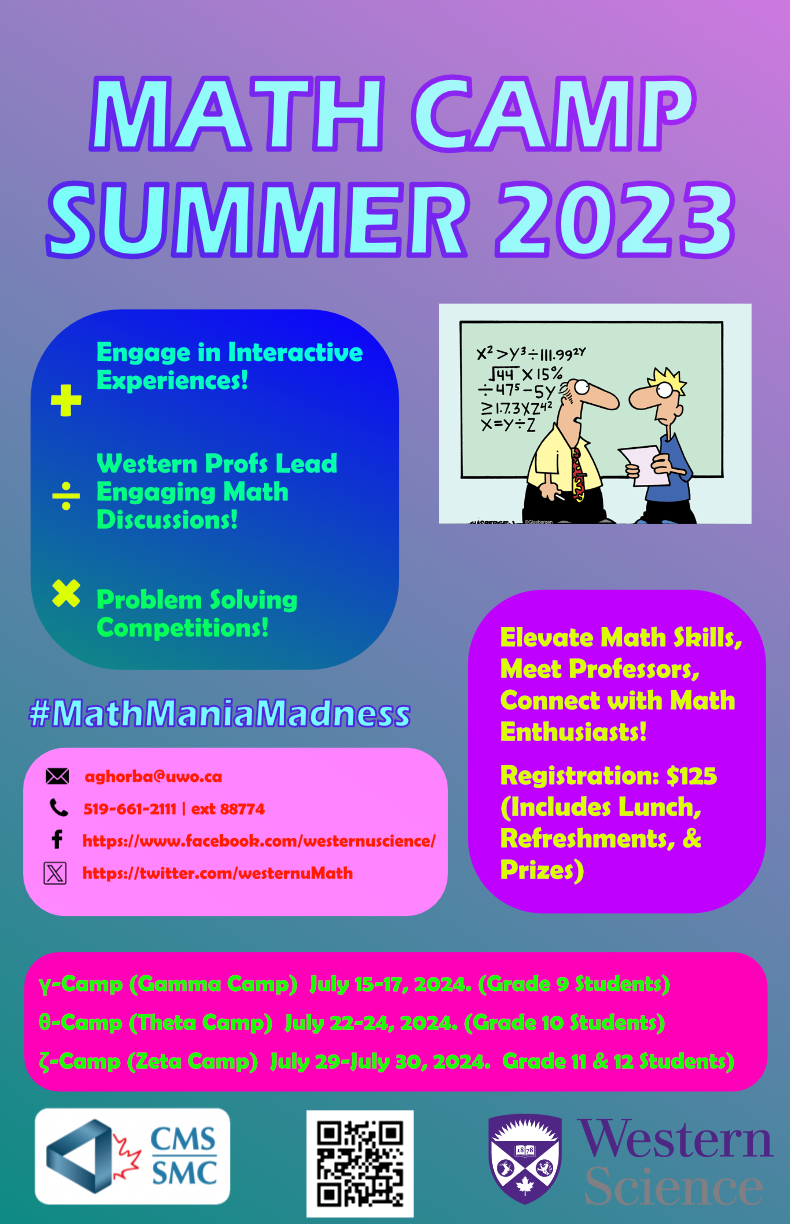 107/118
[Speaker Notes: abaragan_poster.jpg]
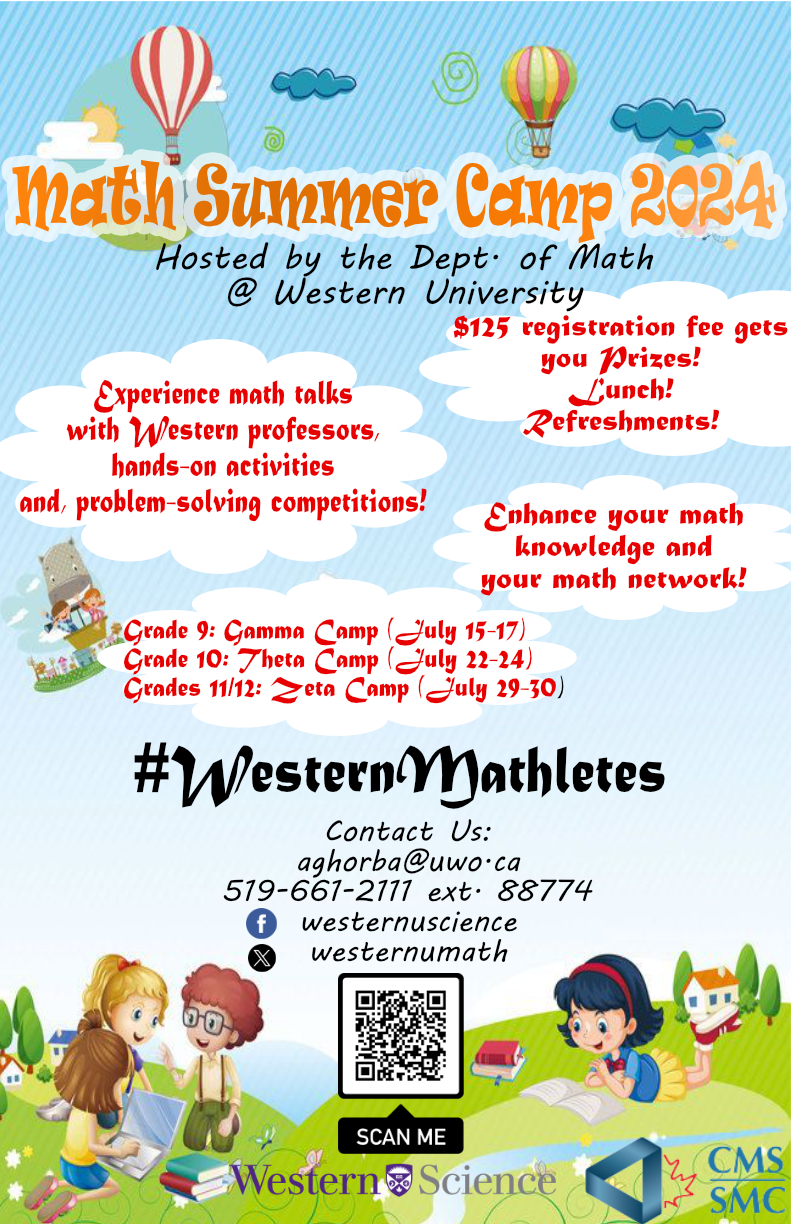 108/118
[Speaker Notes: abalaku3_poster.jpg]
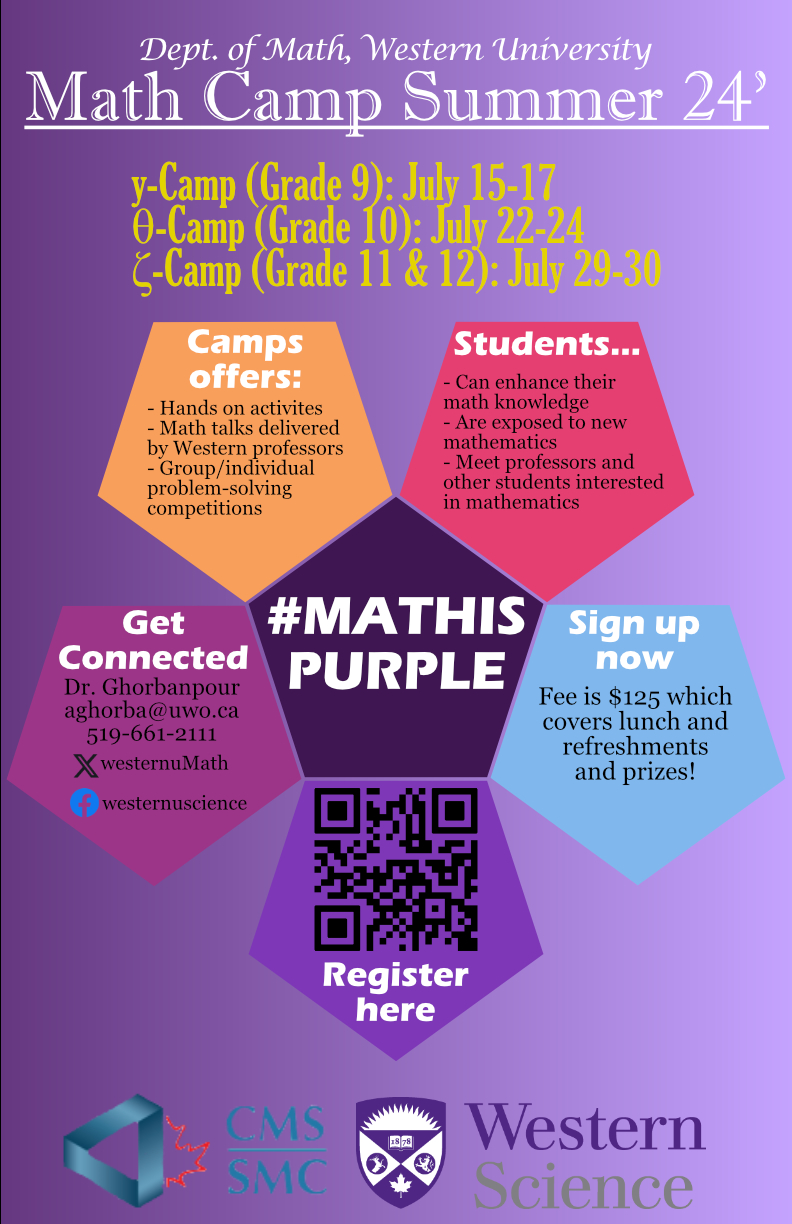 109/118
[Speaker Notes: abaig57_poster.jpg]
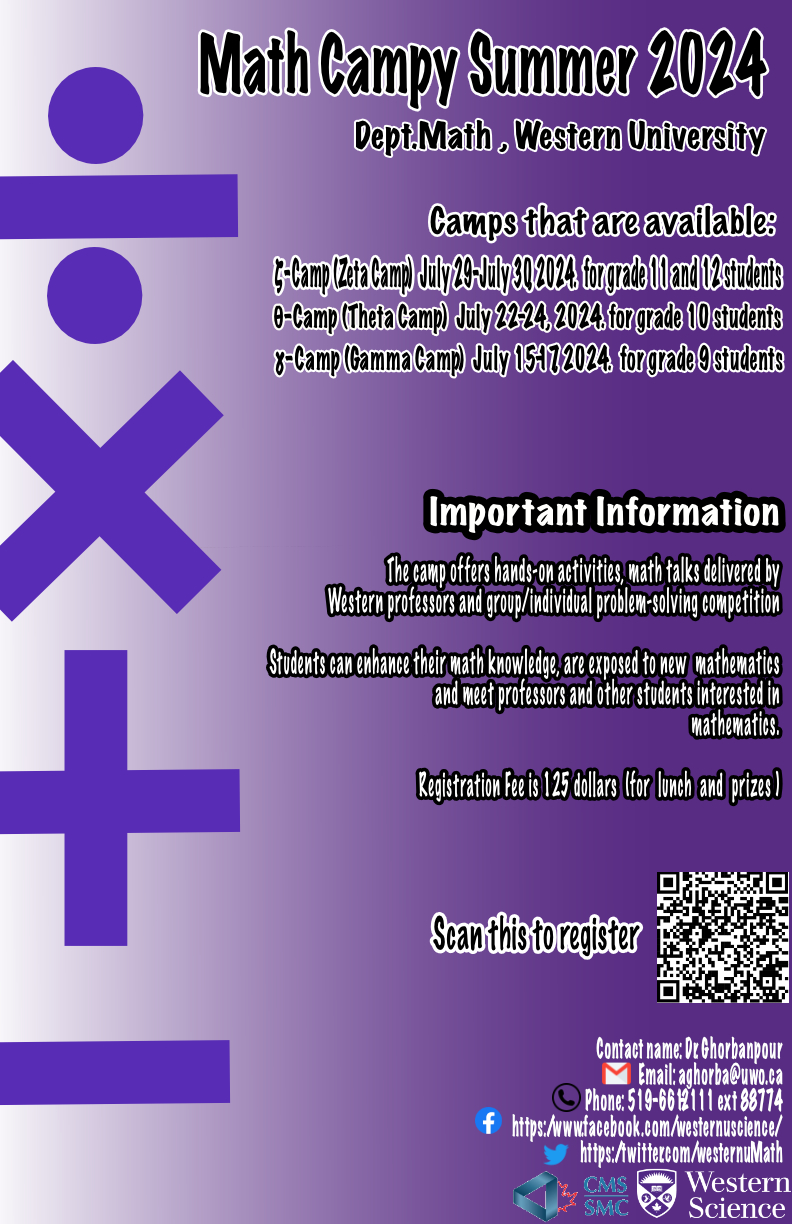 110/118
[Speaker Notes: ababra_poster.jpg]
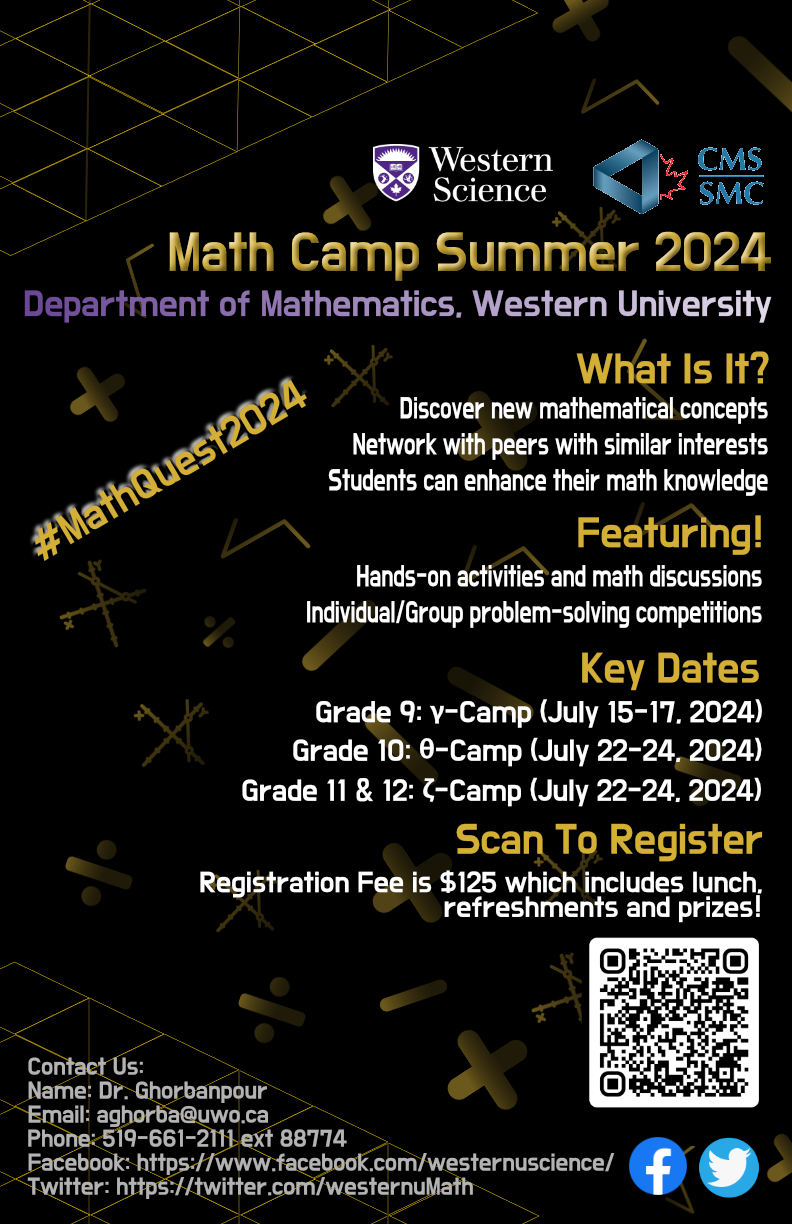 111/118
[Speaker Notes: aasimmuh_poster.jpg]
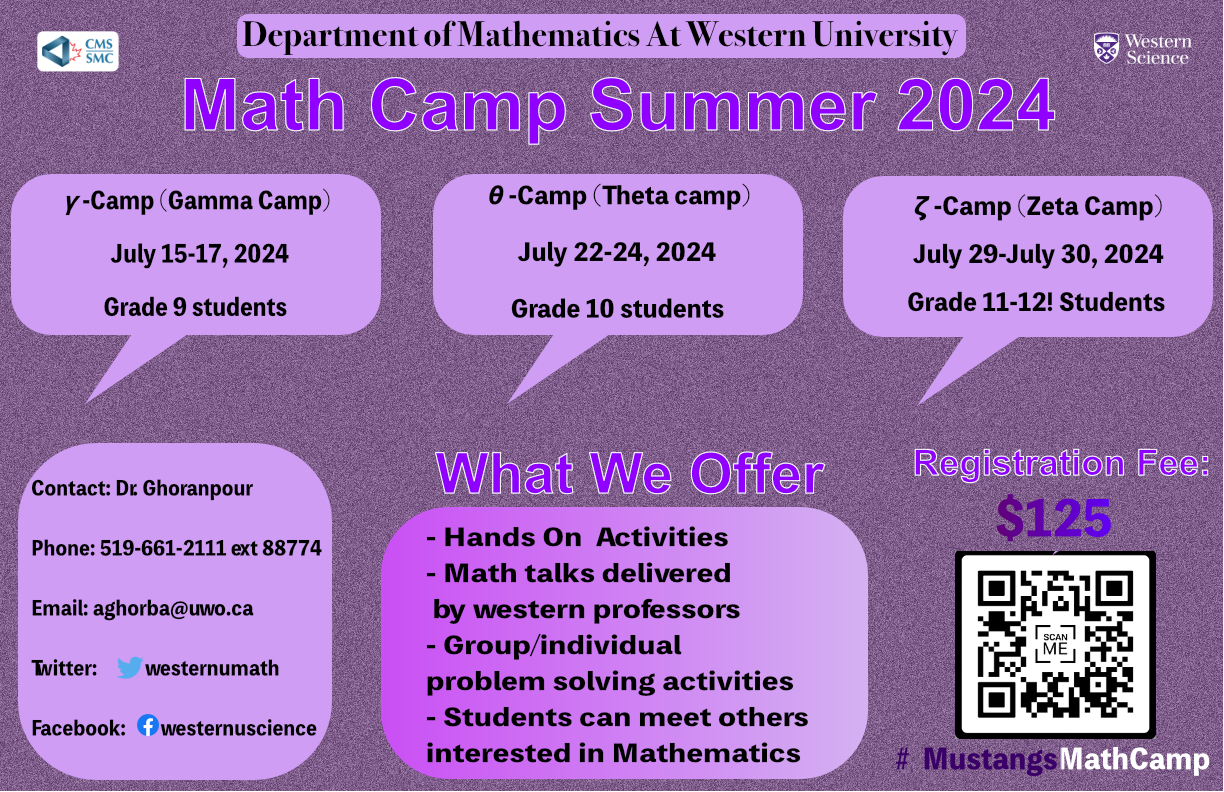 112/118
[Speaker Notes: aamar8_poster.jpg]
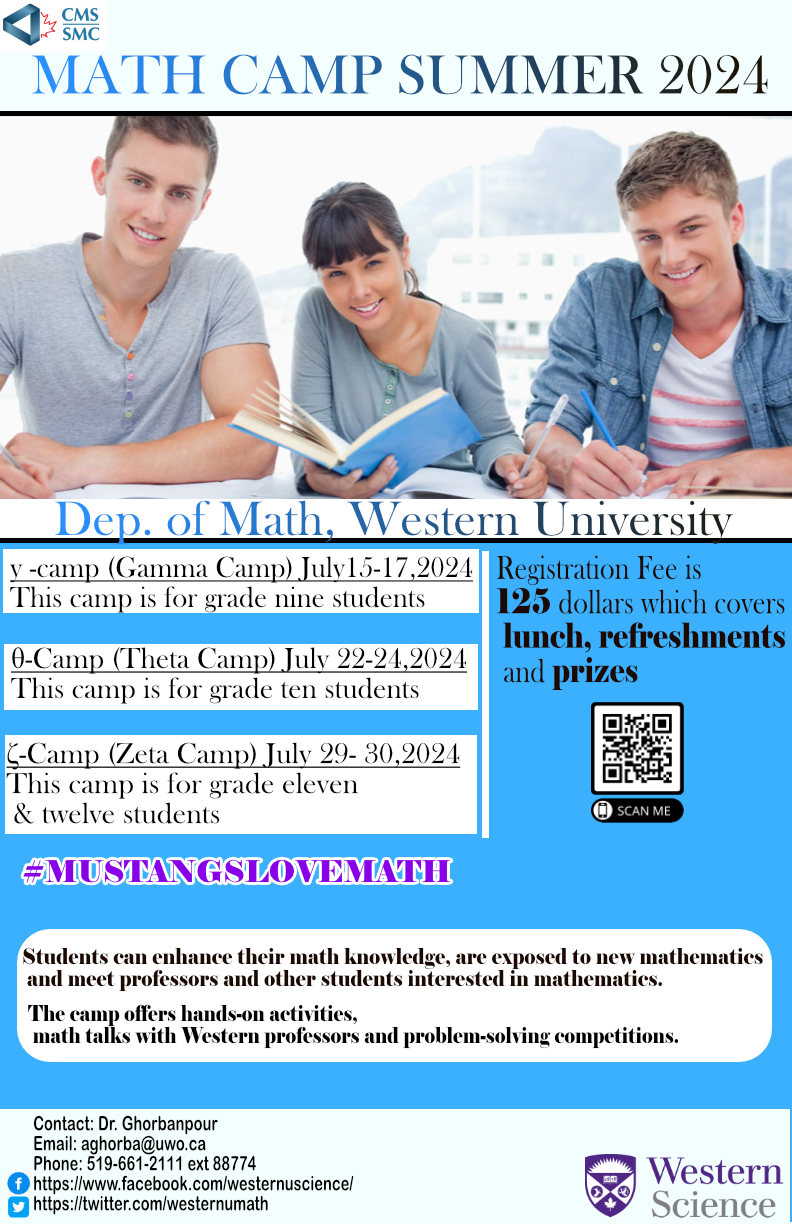 113/118
[Speaker Notes: aaltinog_poster.jpg]
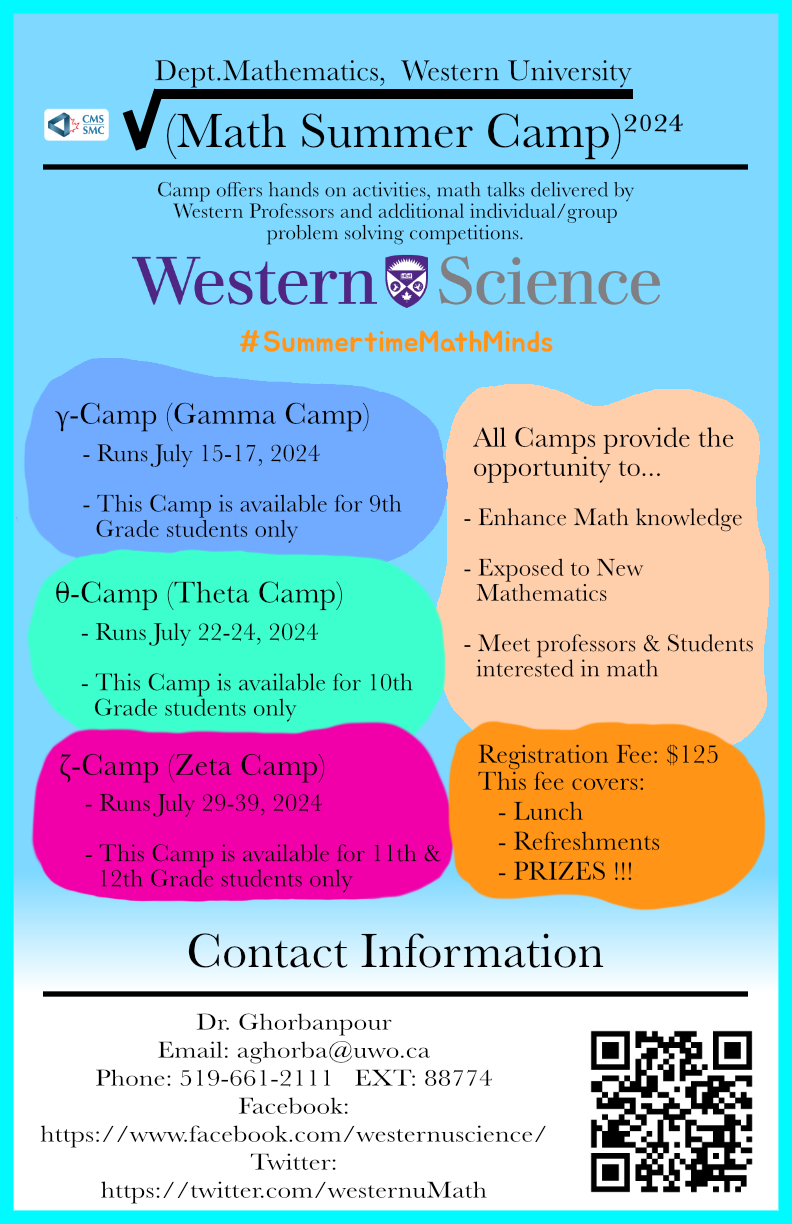 114/118
[Speaker Notes: aali582_poster.jpg]
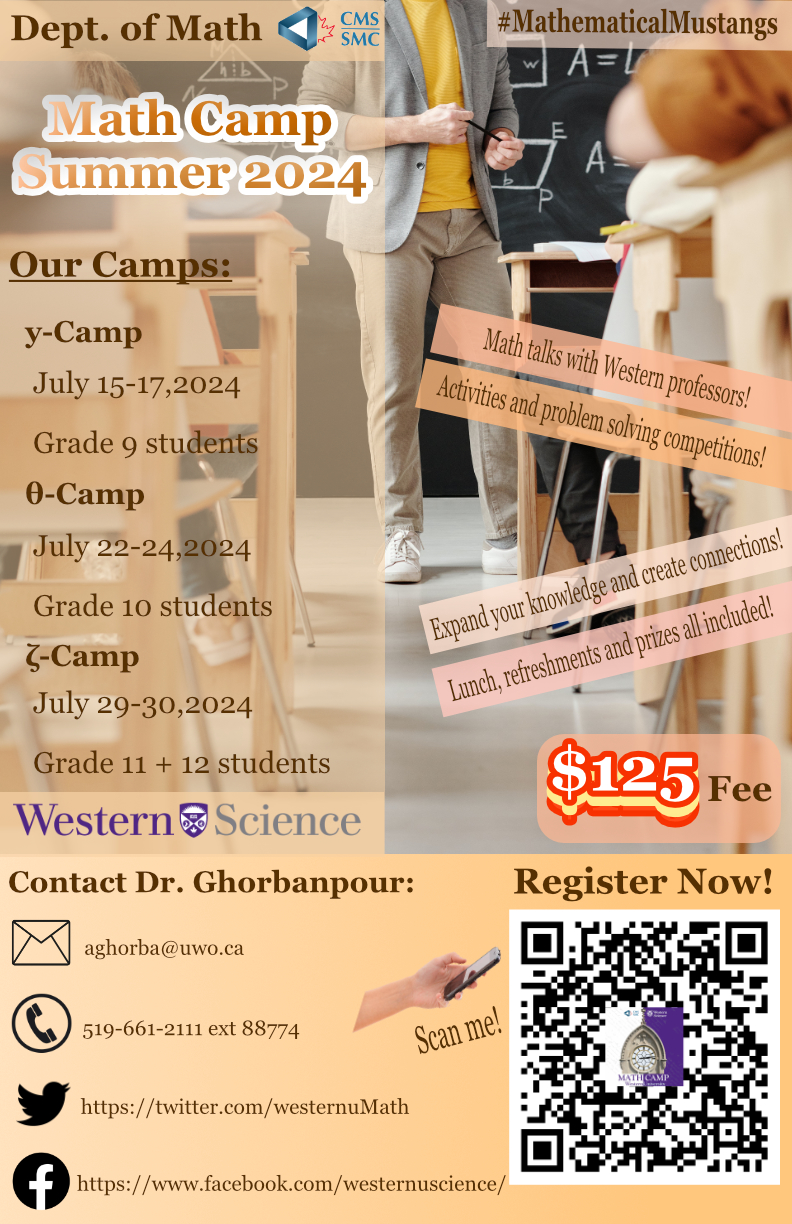 115/118
[Speaker Notes: aakilan2_poster.jpg]
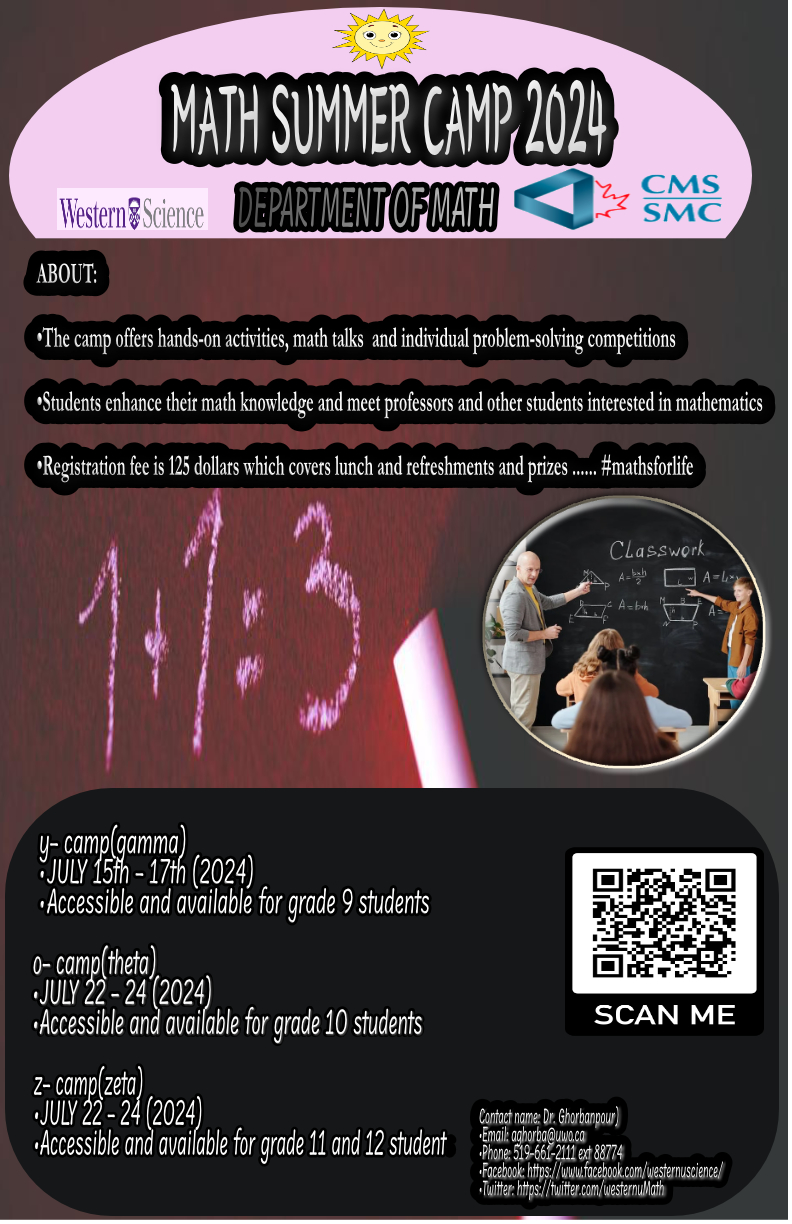 116/118
[Speaker Notes: aahme488_poster.jpg]
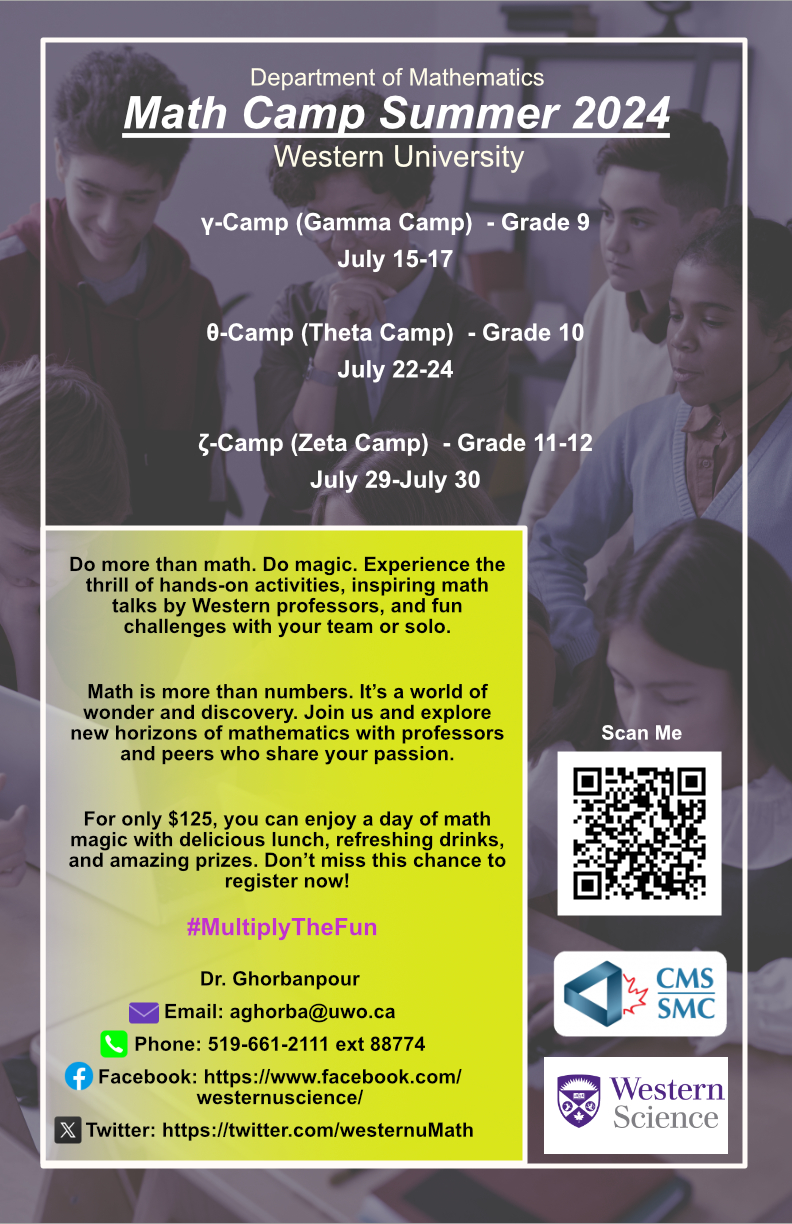 117/118
[Speaker Notes: aadtani_poster.jpg]
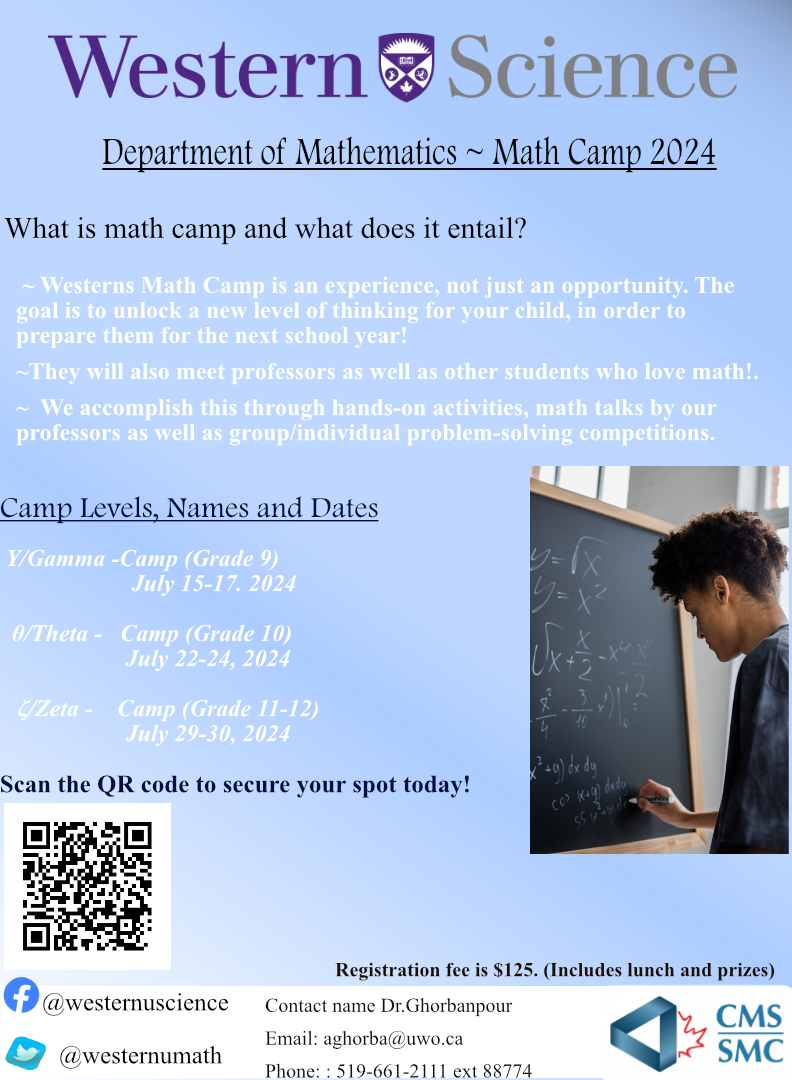 118/118
[Speaker Notes: aadesol_poster.jpg]
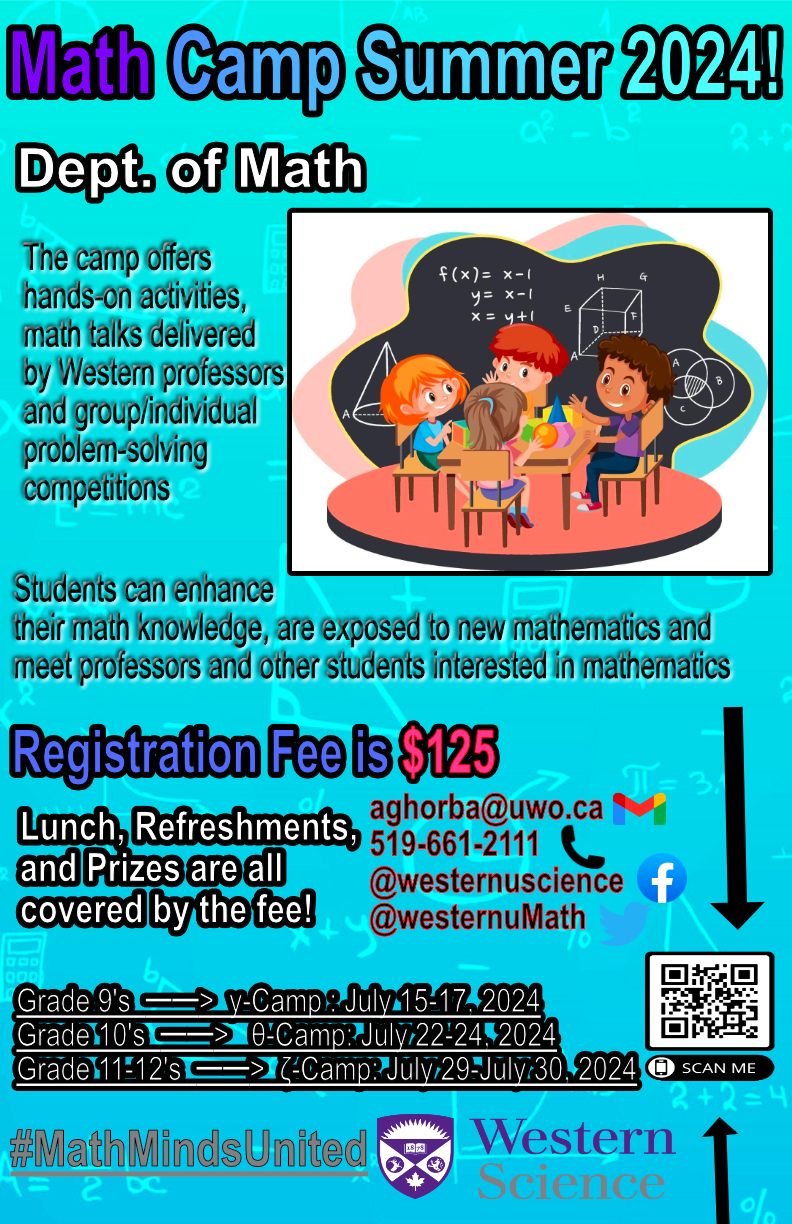 119/118
[Speaker Notes: aaboradw_poster.jpg]